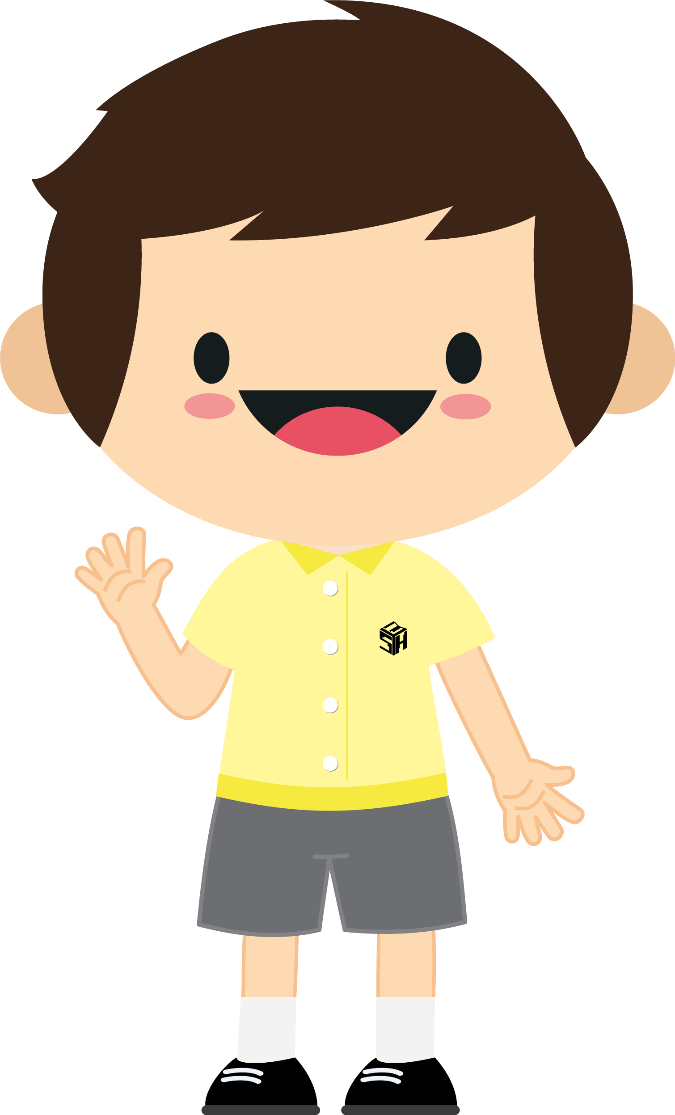 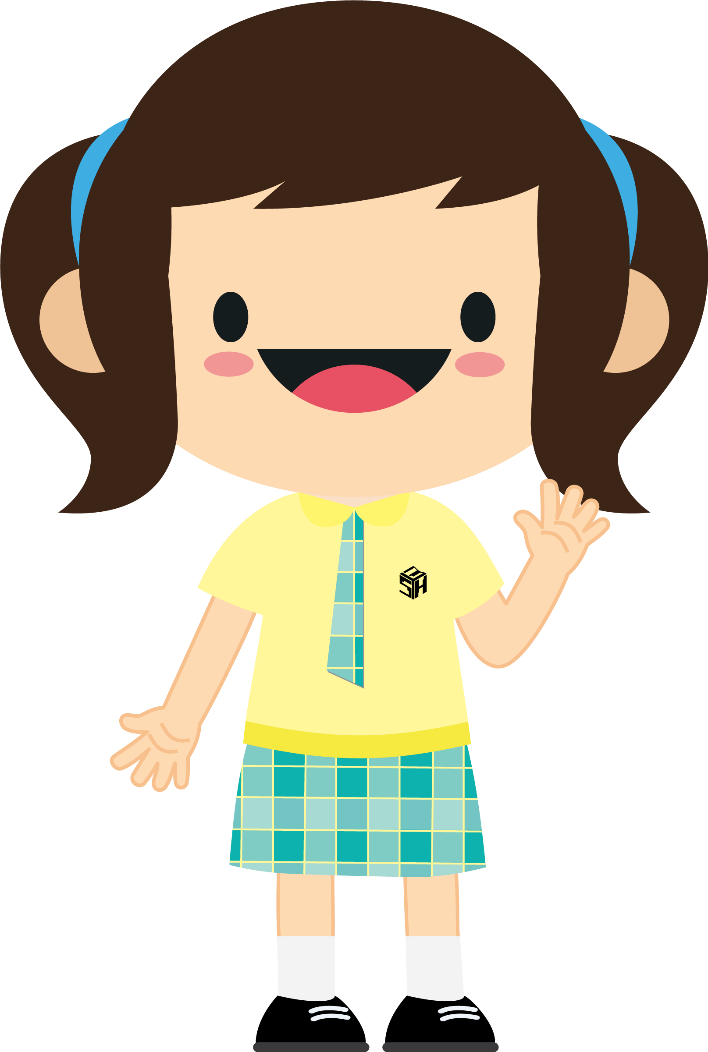 科目: 數學
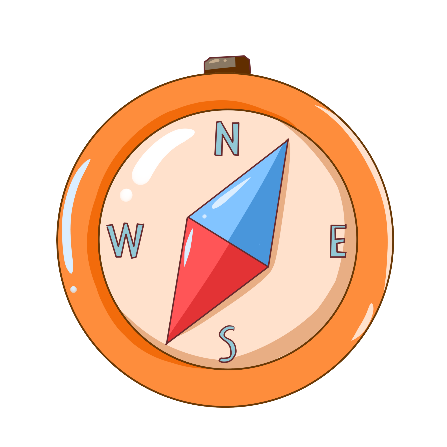 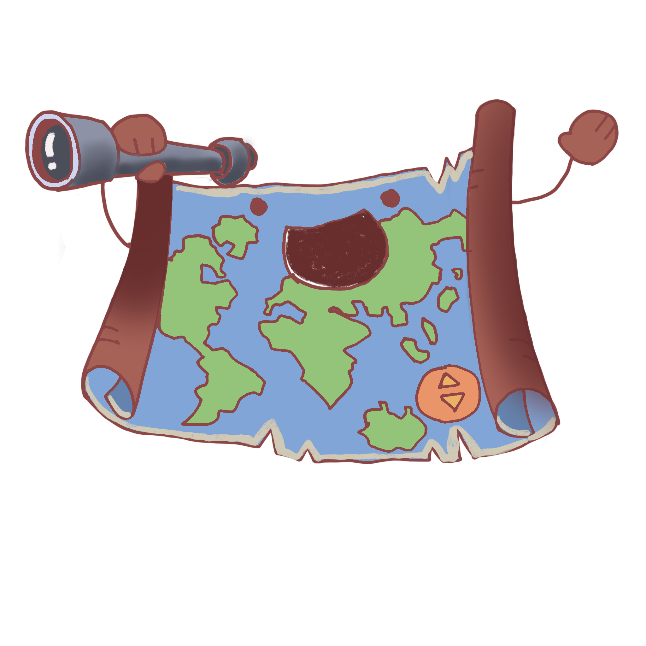 年級: 二年級
2D冊 第10課 四個主要方向(第三節)
學習目標
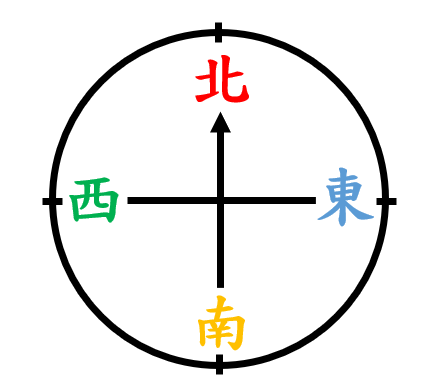 學生能根據方向指示
  找出行走路線的方向。
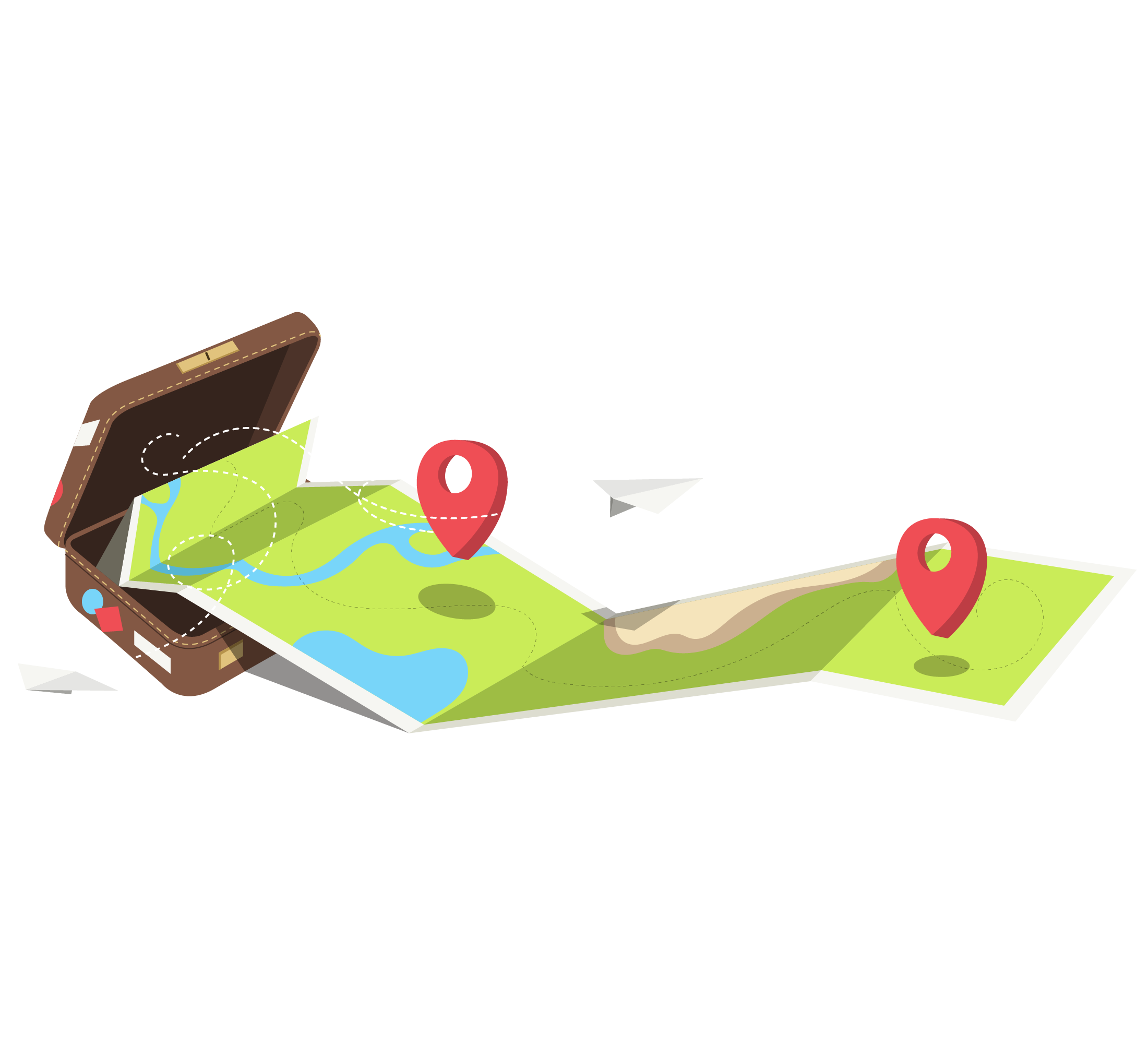 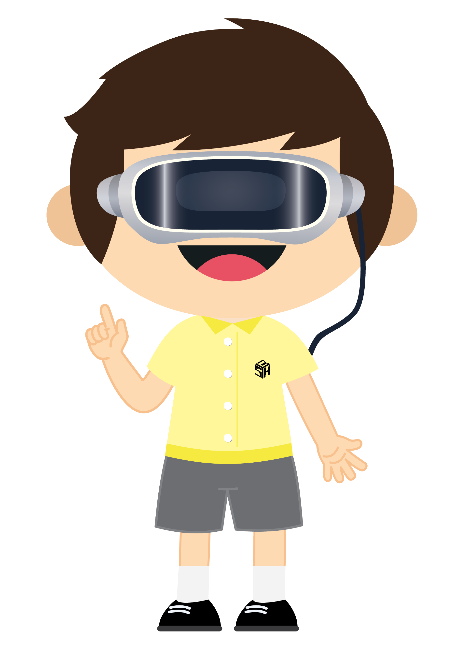 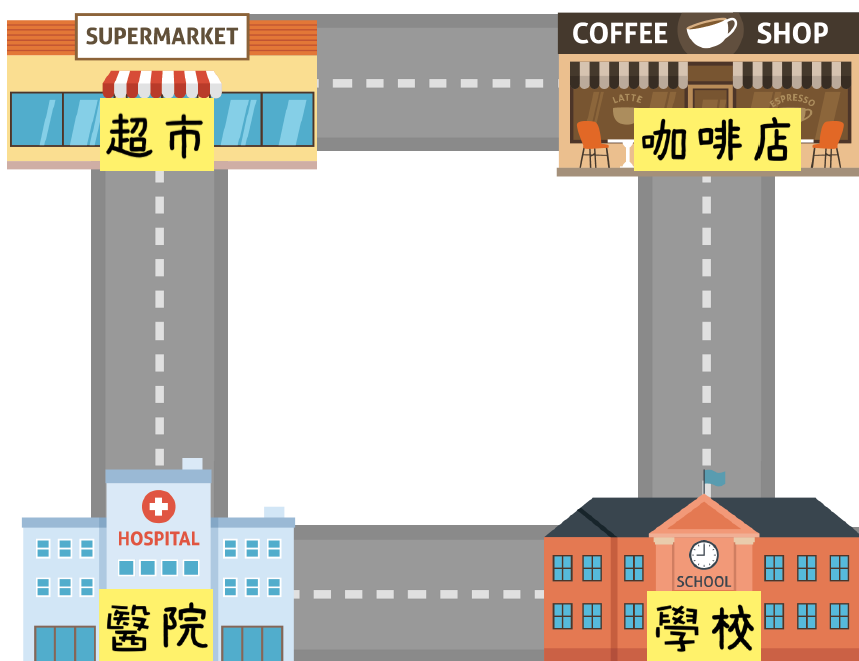 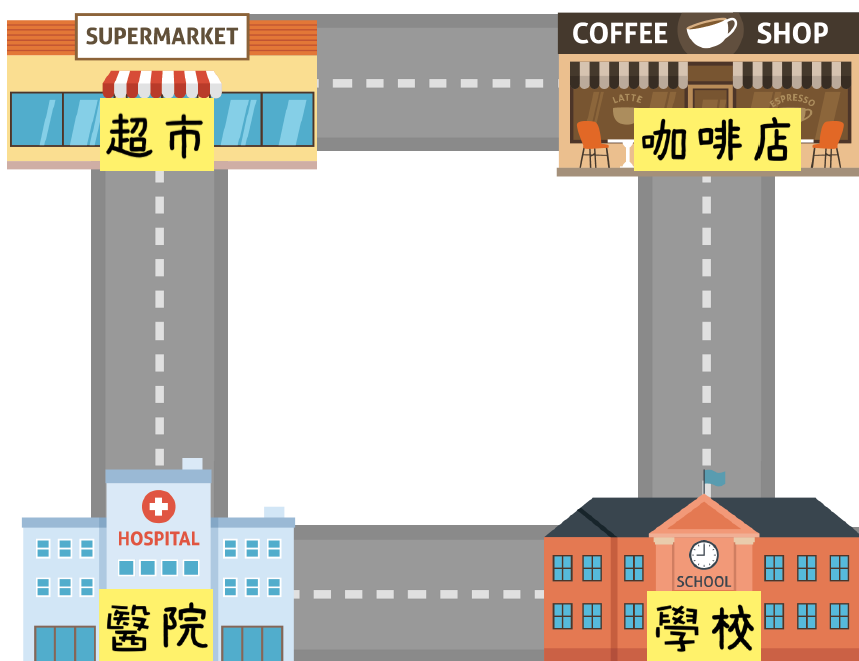 方向指示
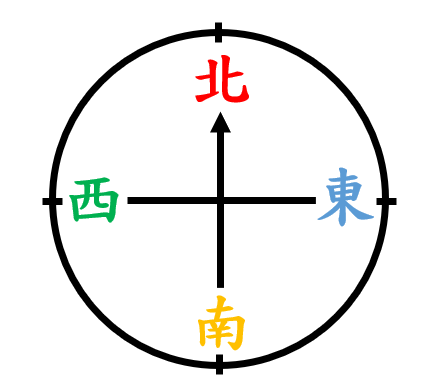 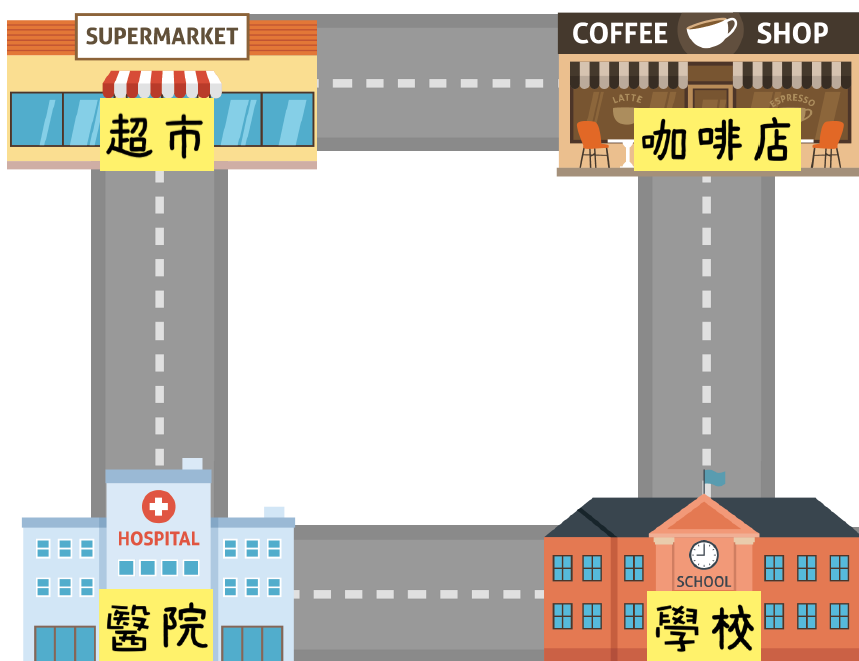 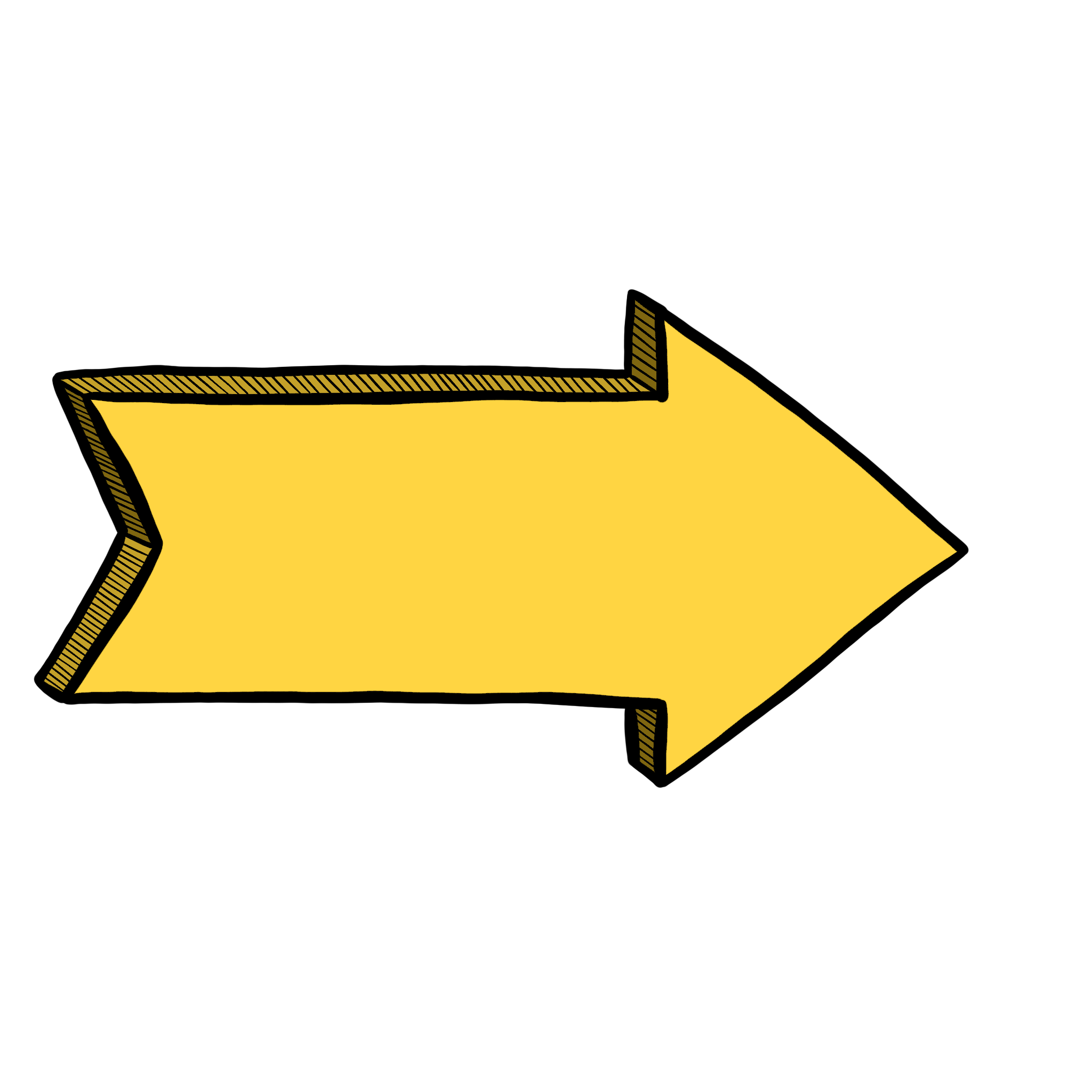 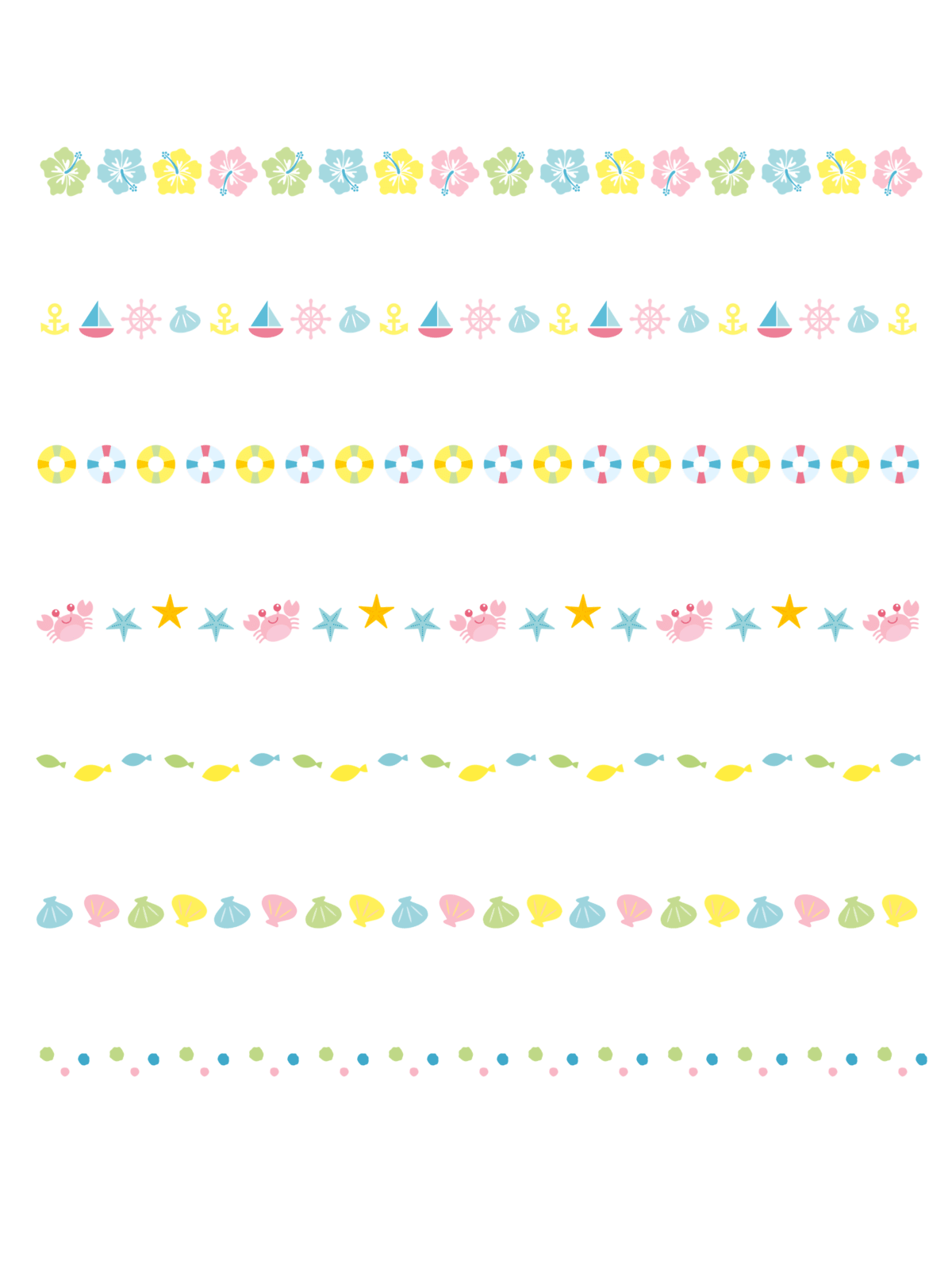 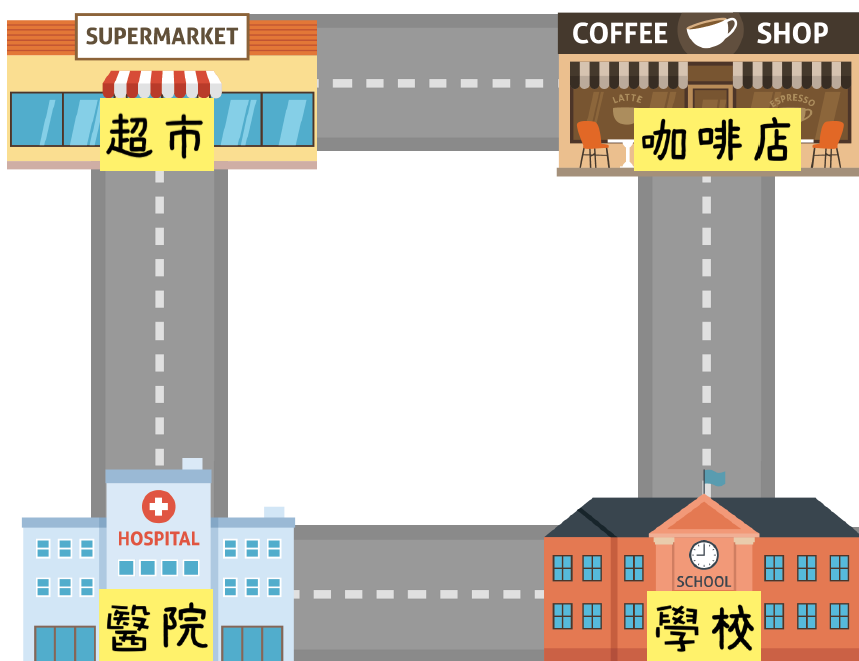 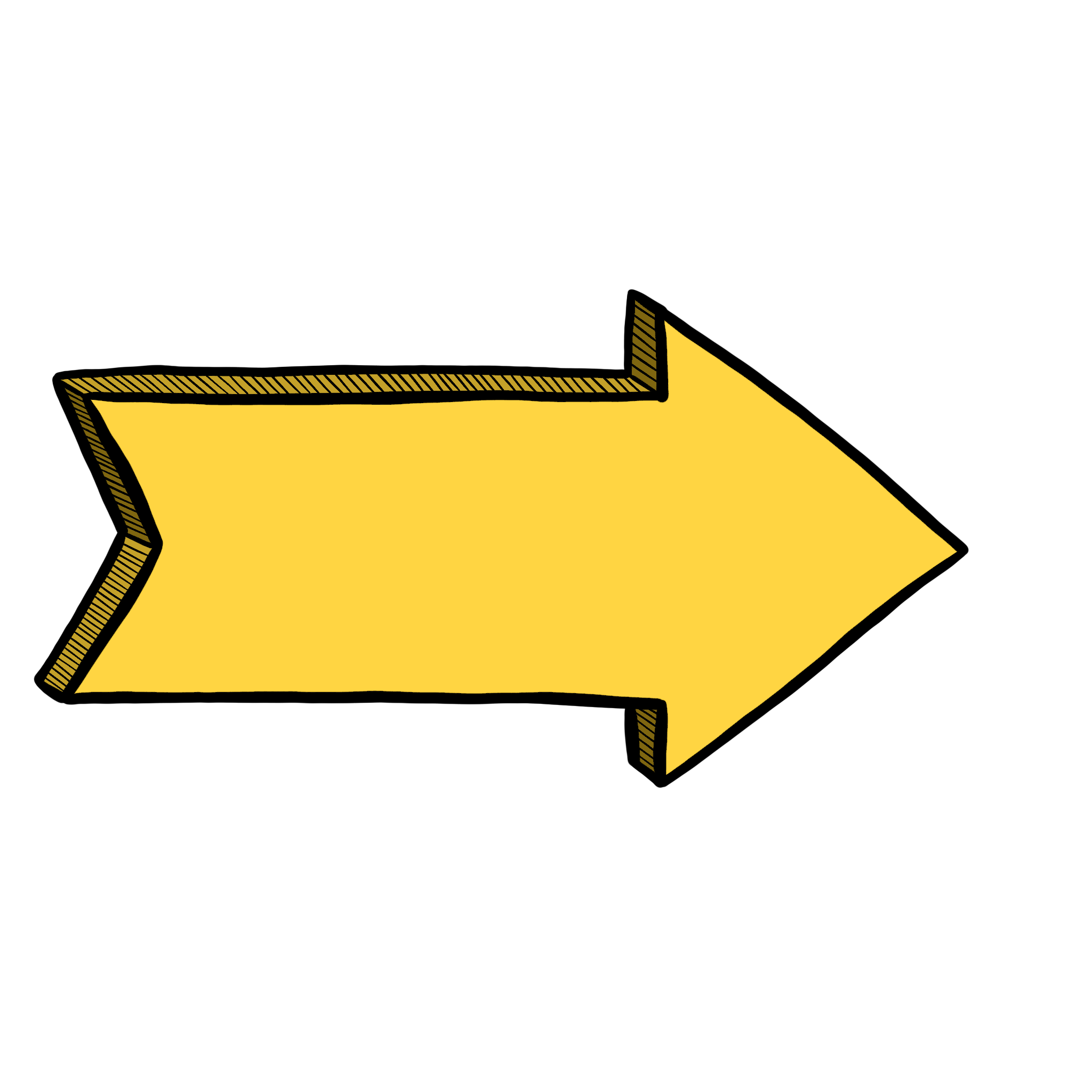 由           向前駛，可到達                。
由            向前駛，可到達            。
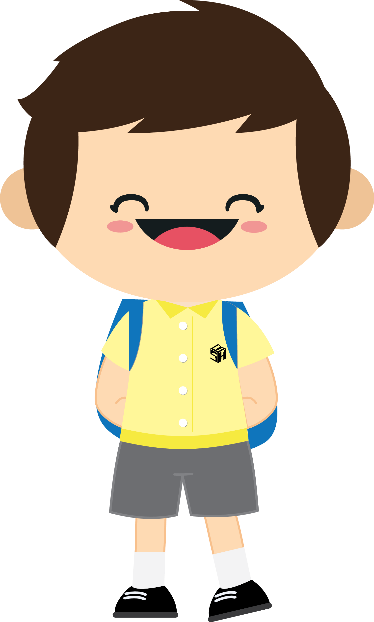 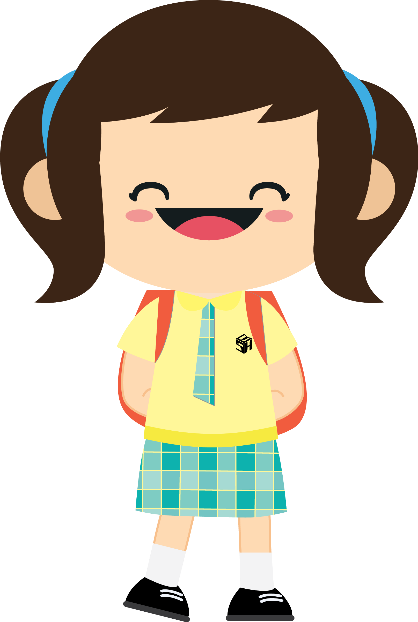 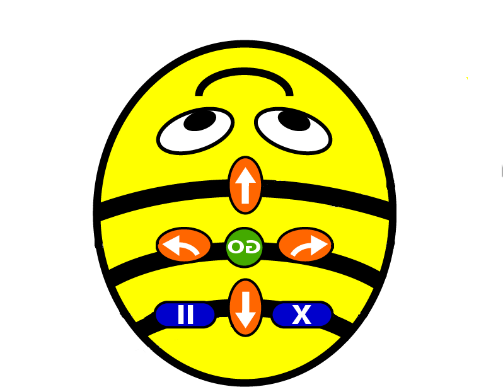 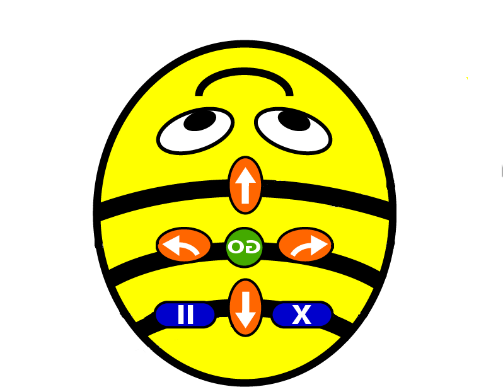 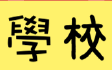 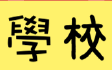 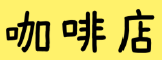 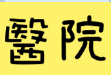 慈慈
千千
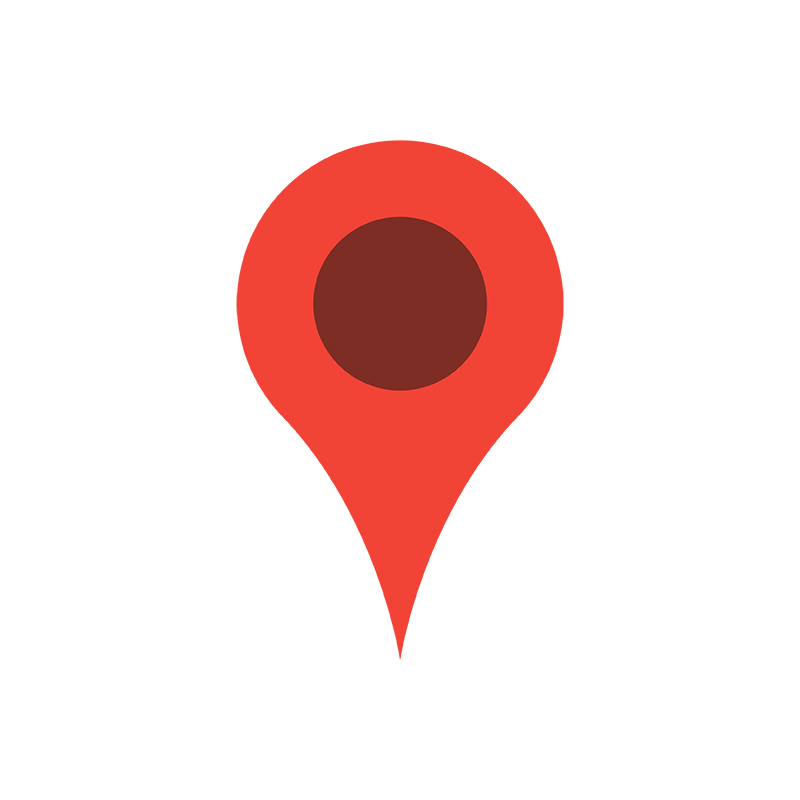 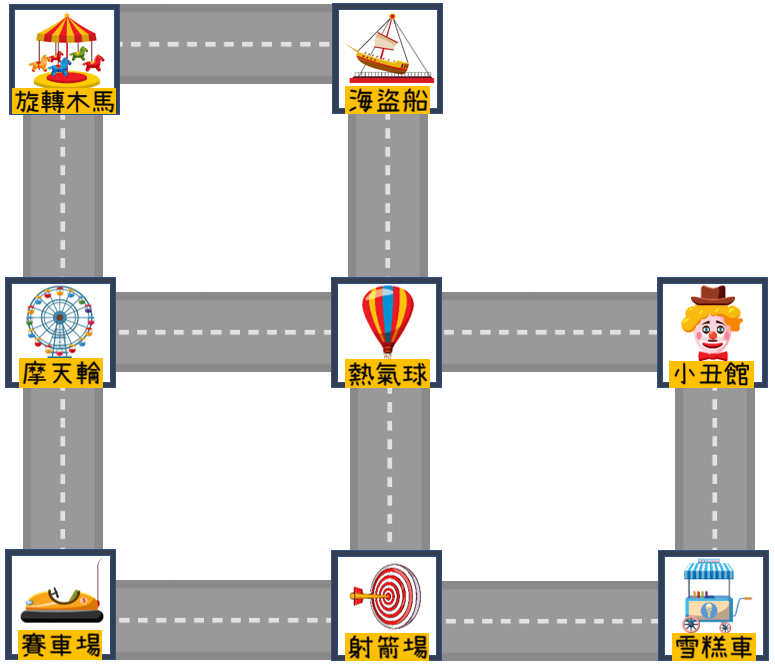 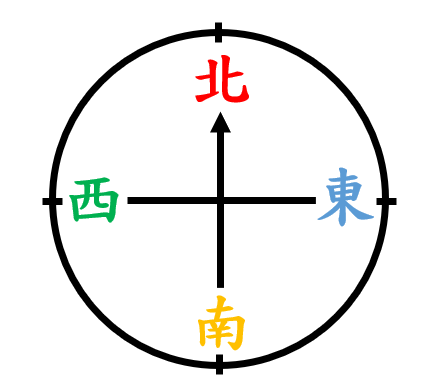 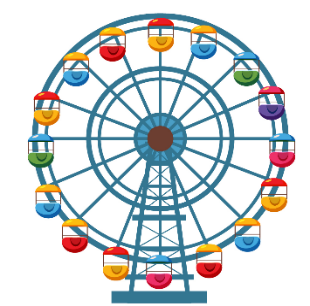 由             前往
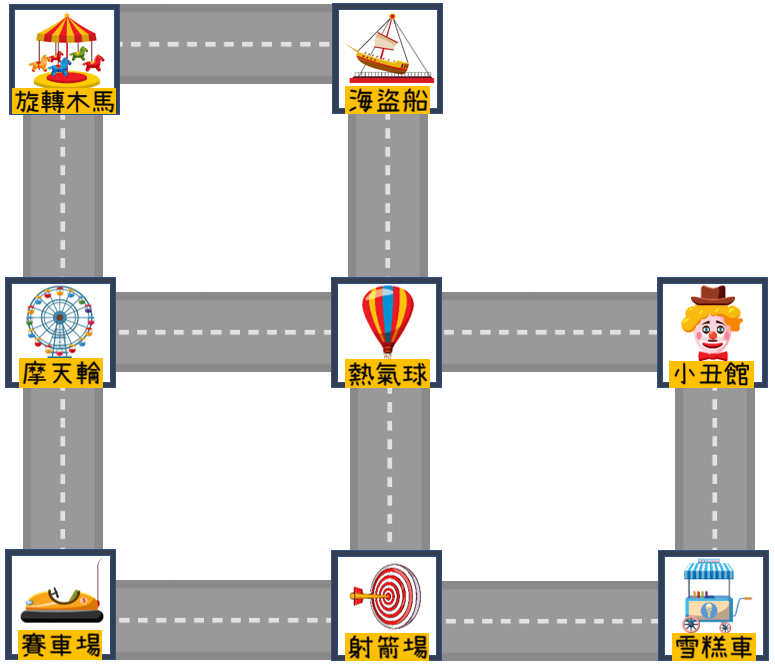 向(           )方走，
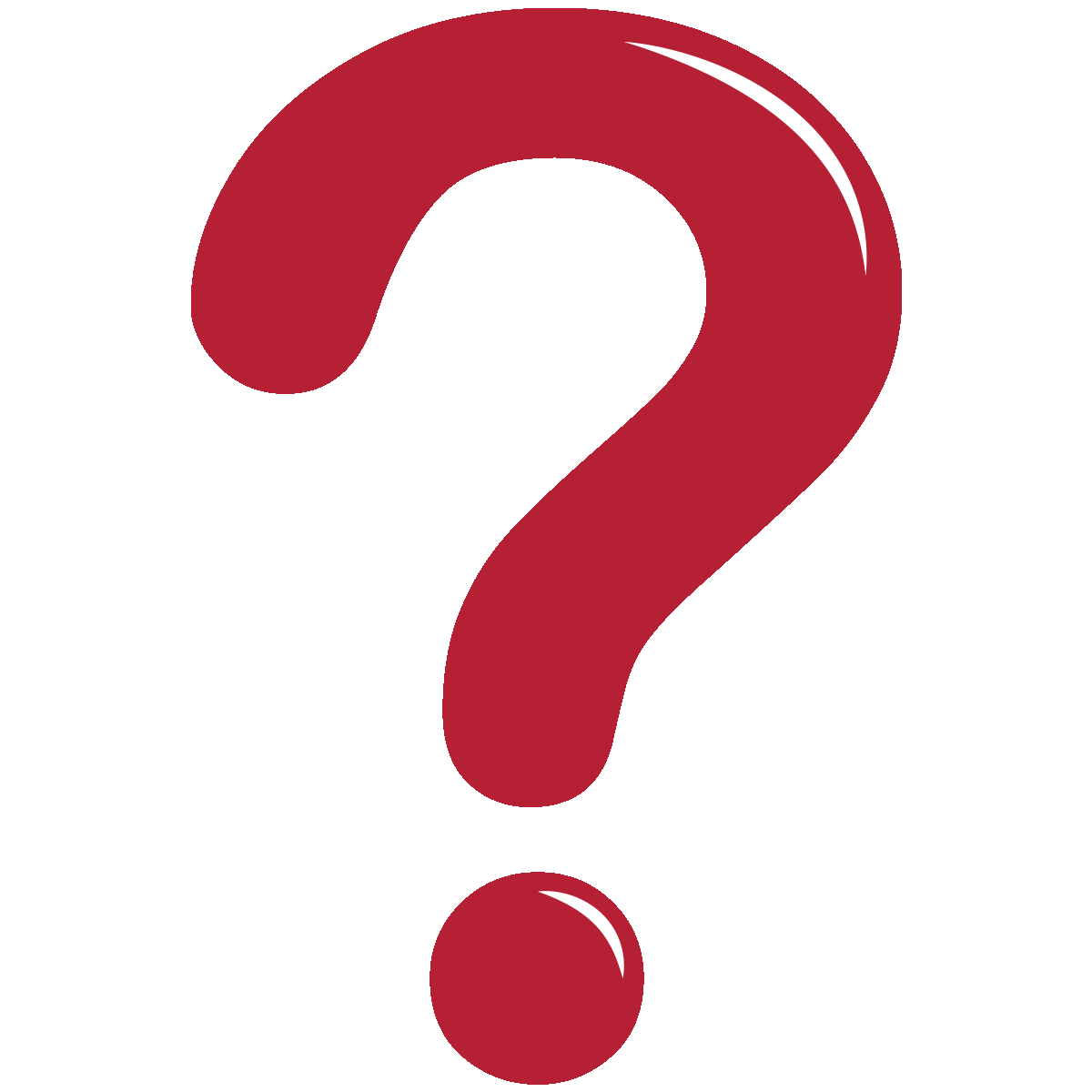 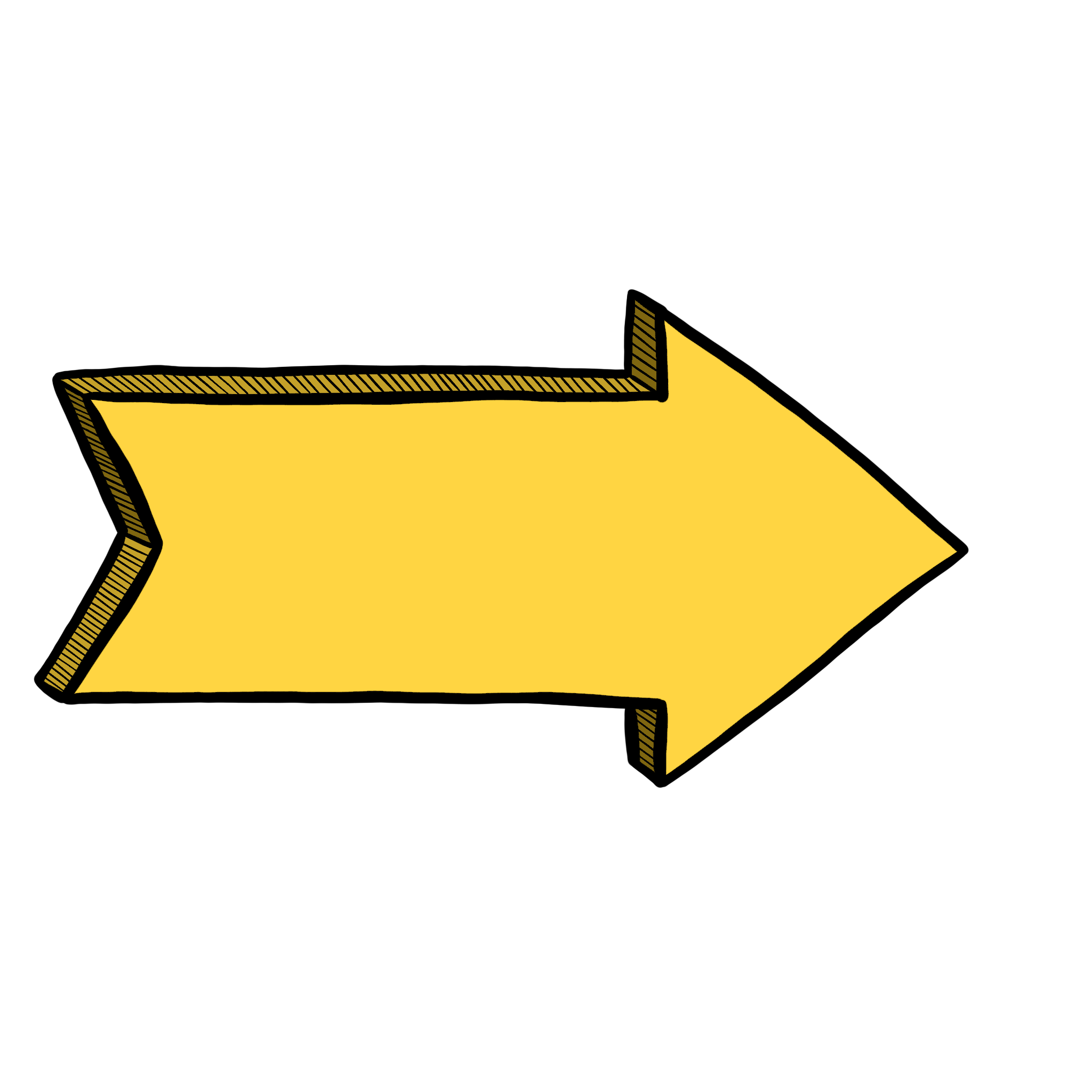 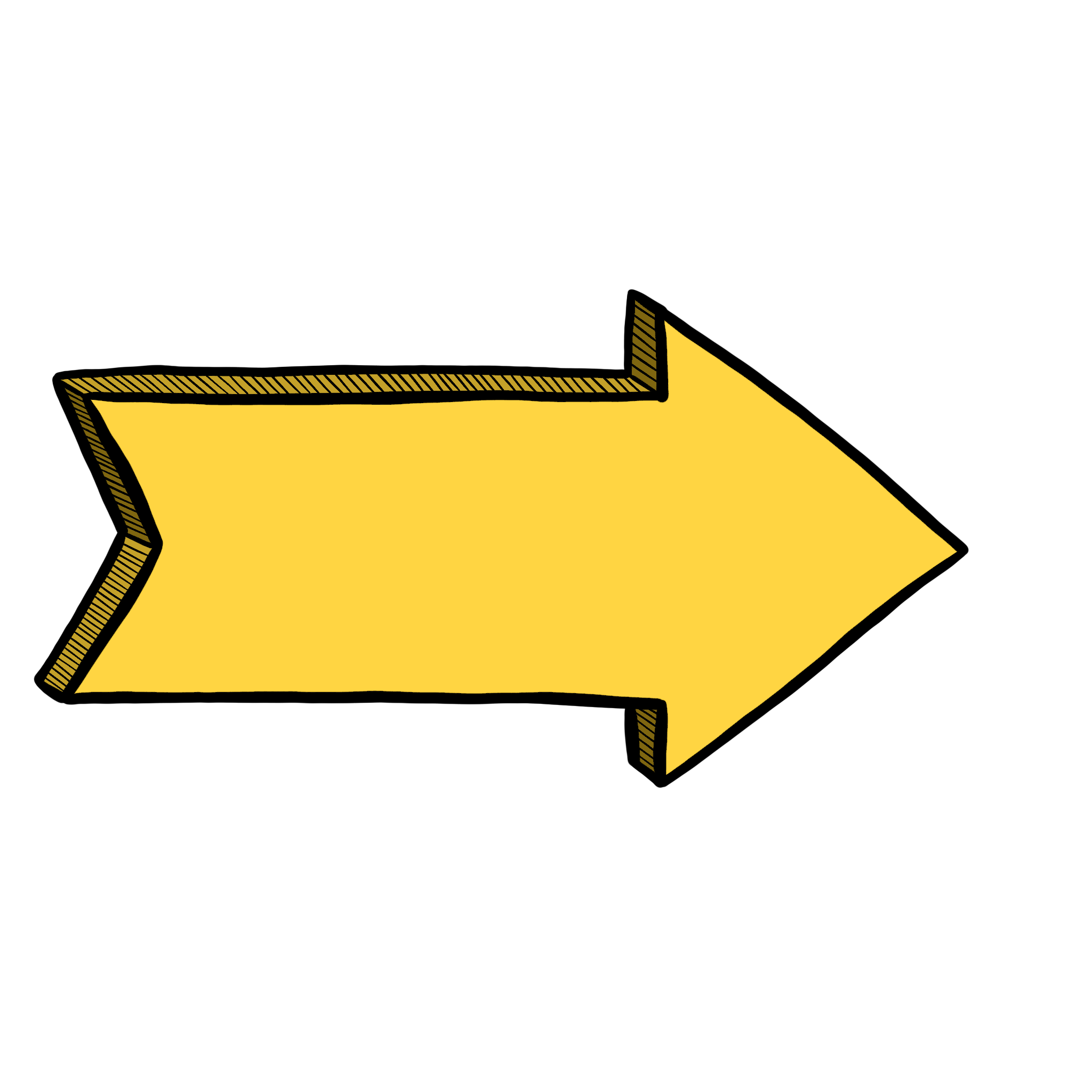 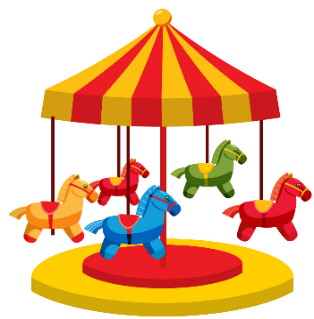 南
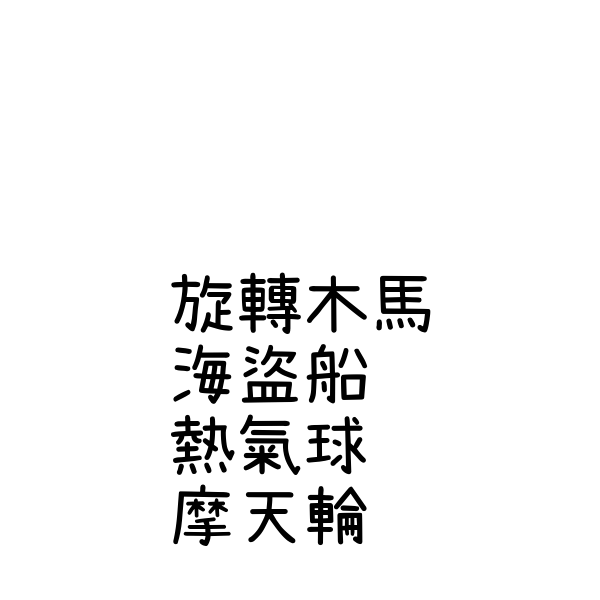 便可到達。
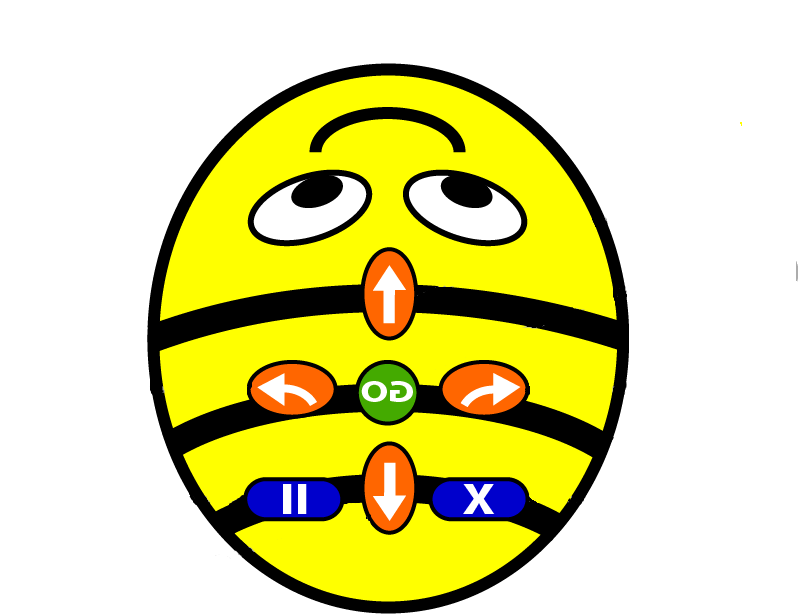 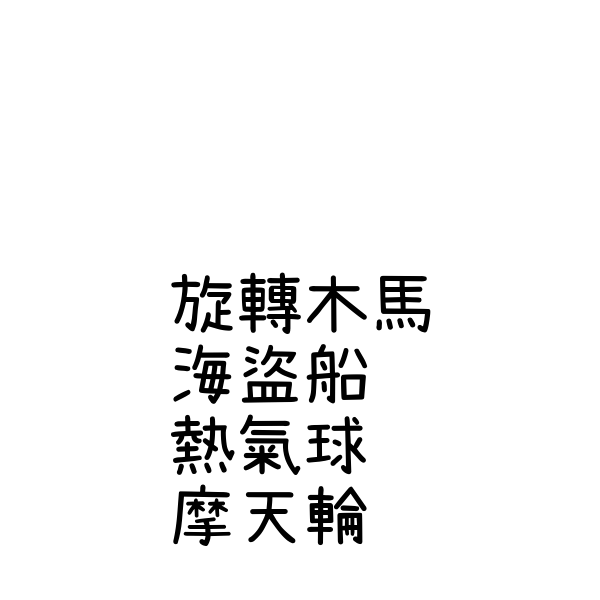 任務一
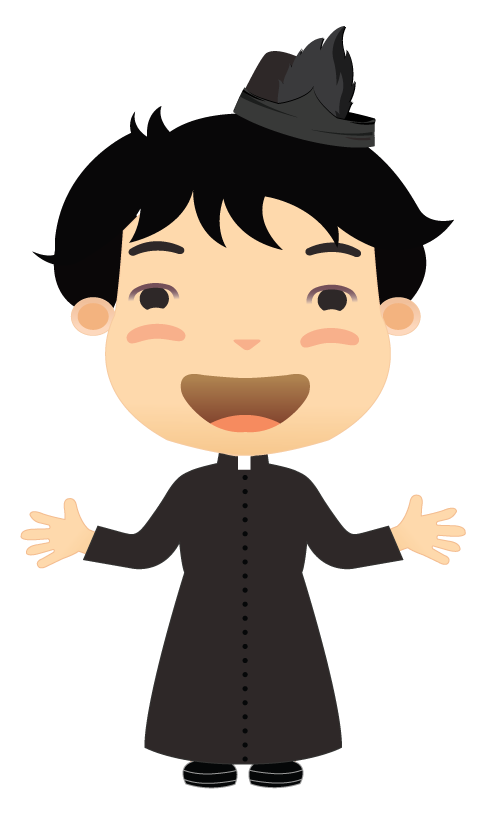 齊來找鮑思高神父
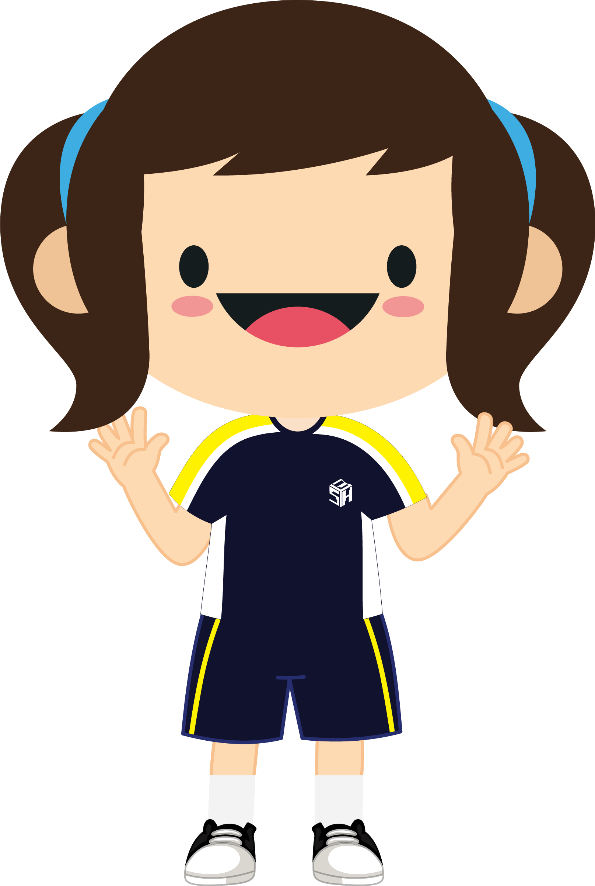 物資
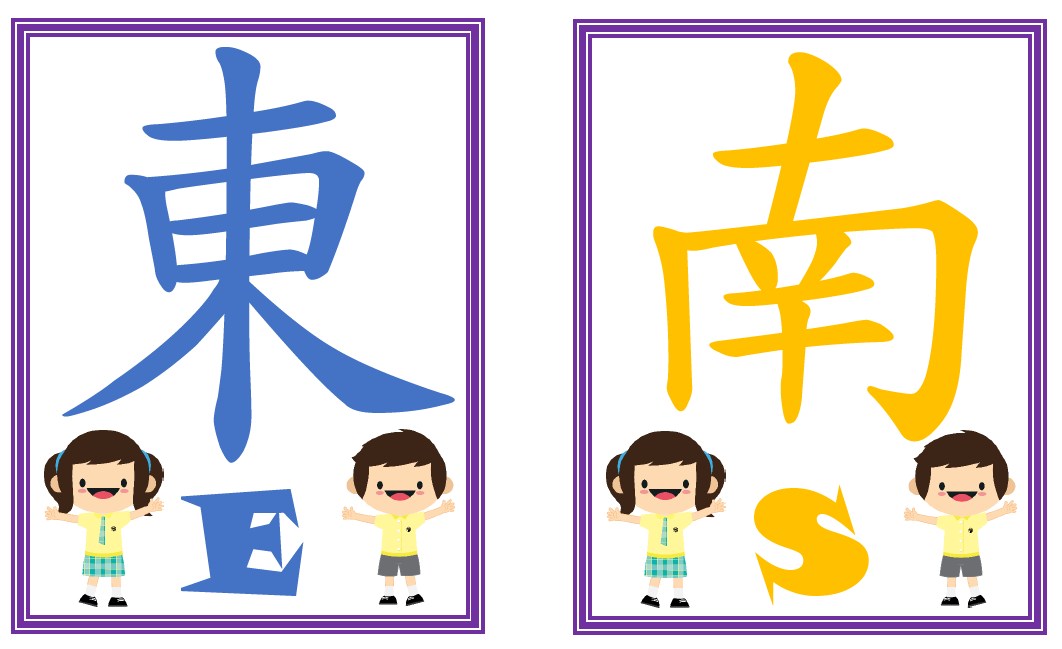 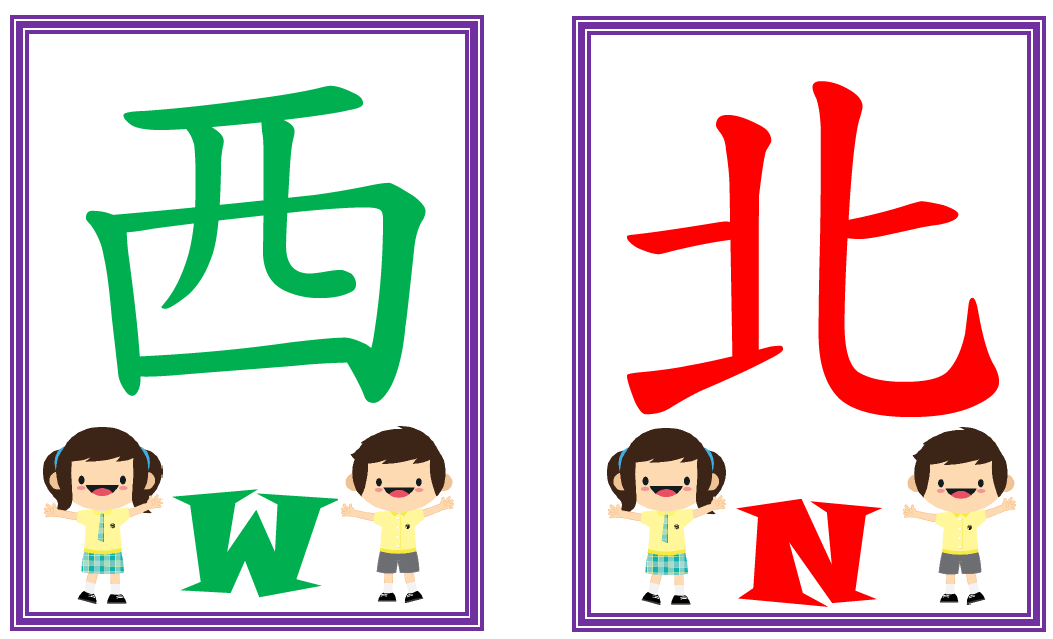 方向紙牌
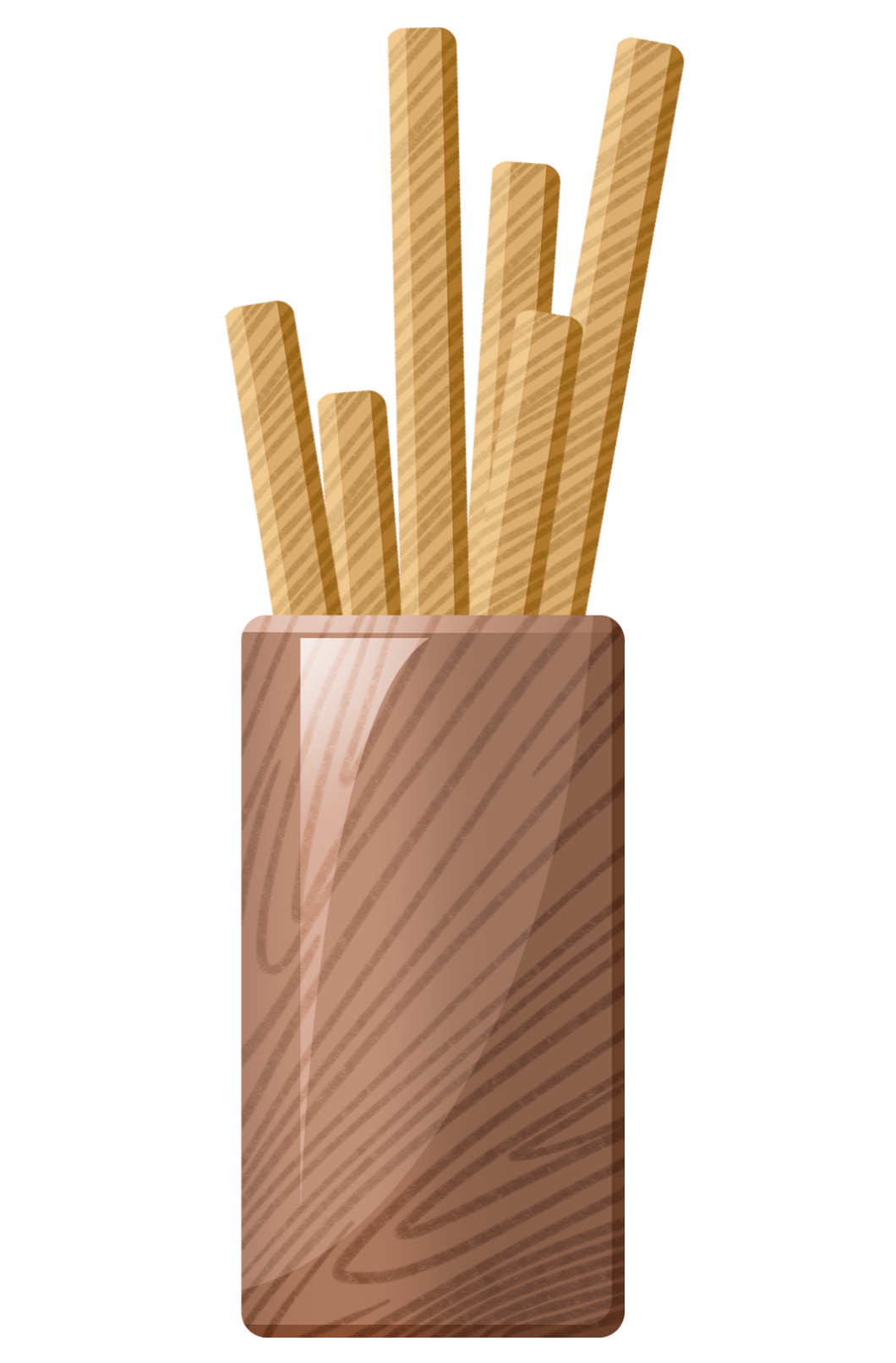 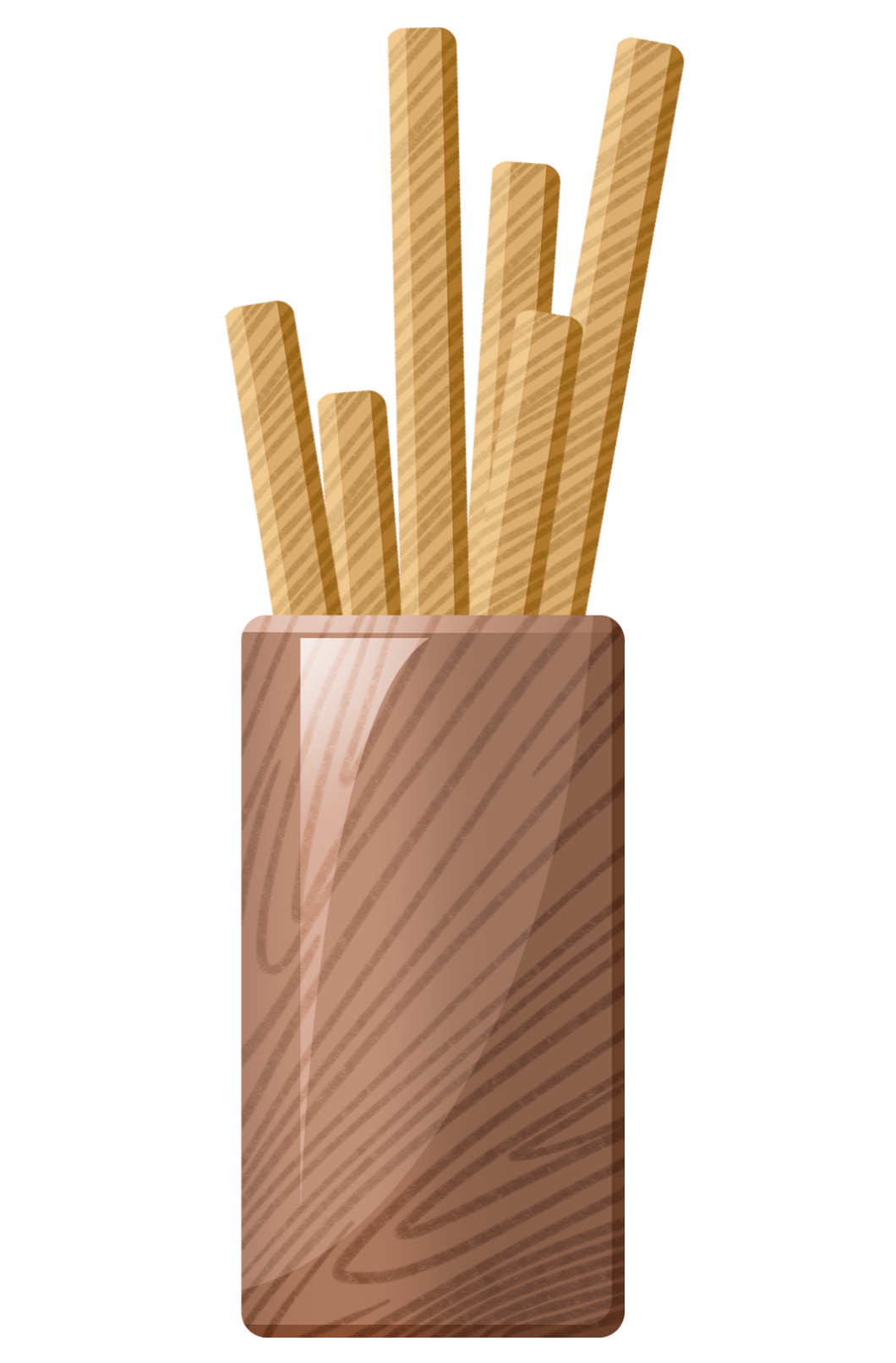 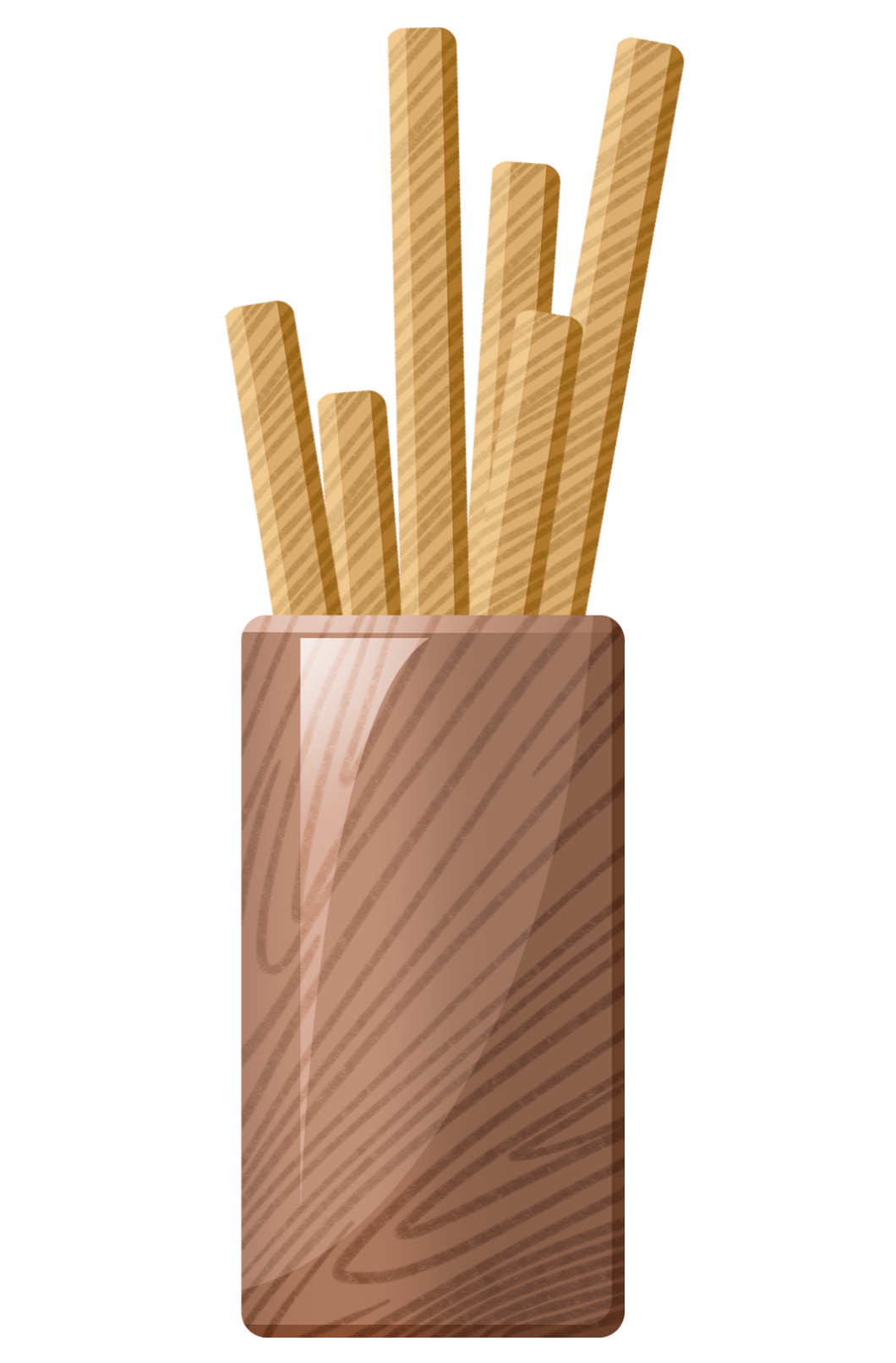 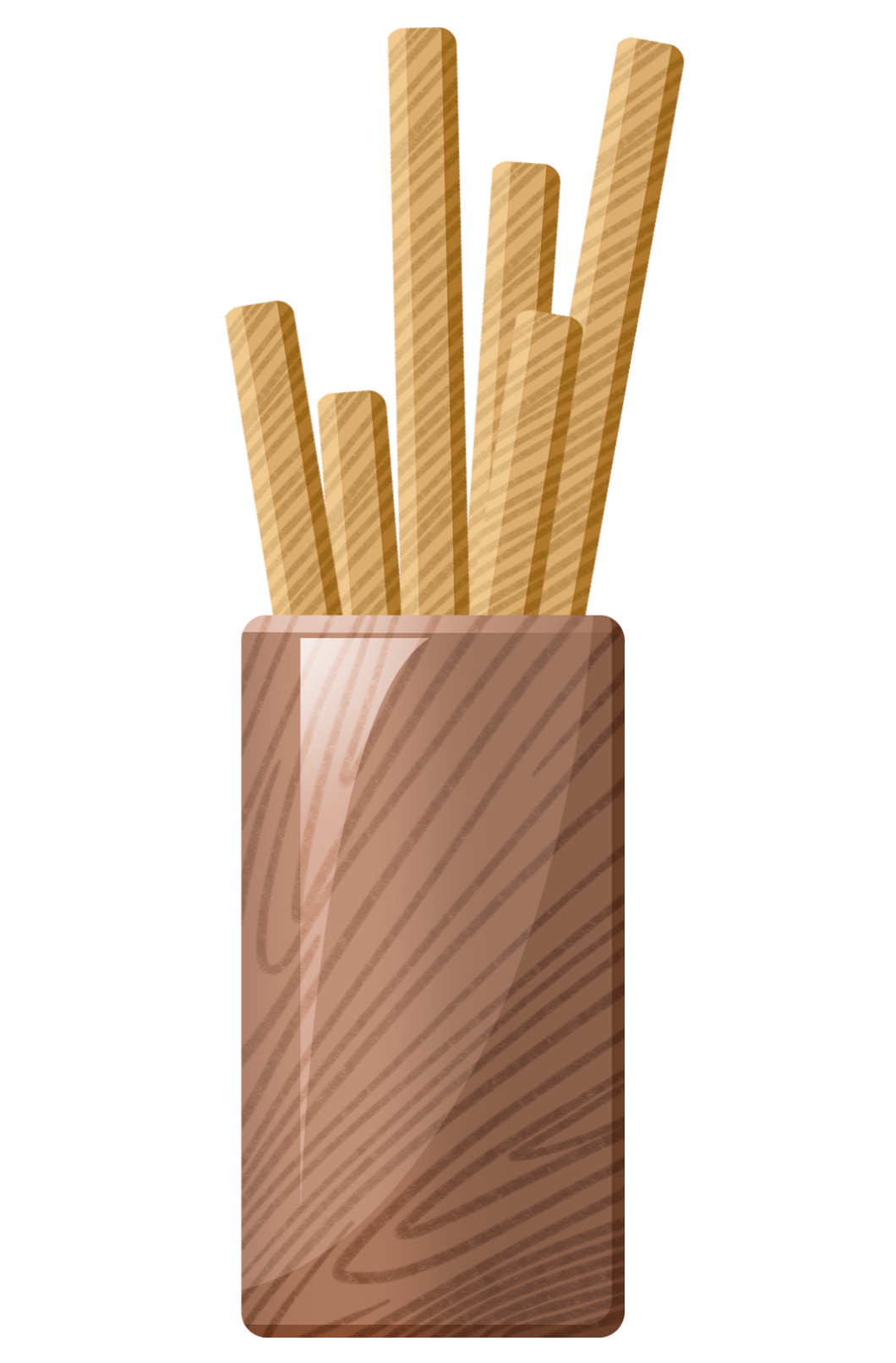 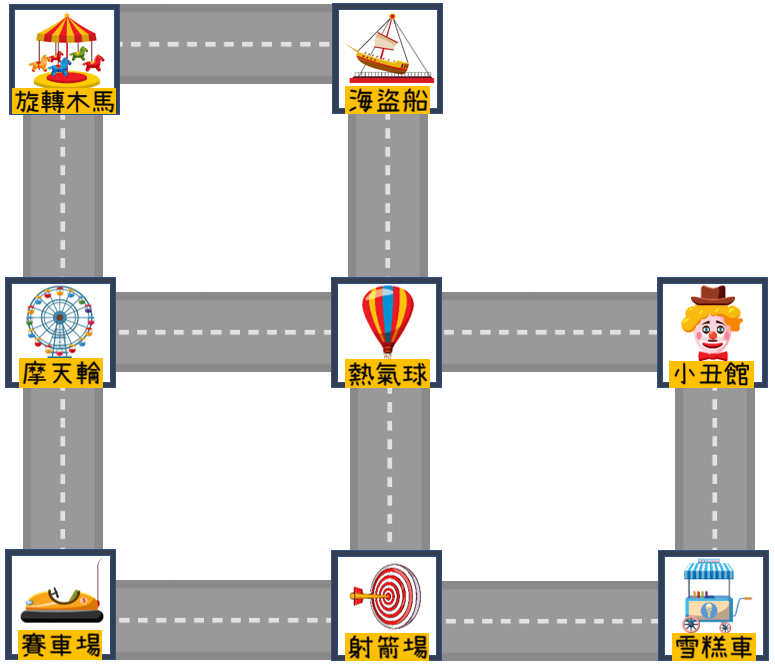 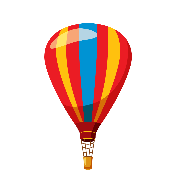 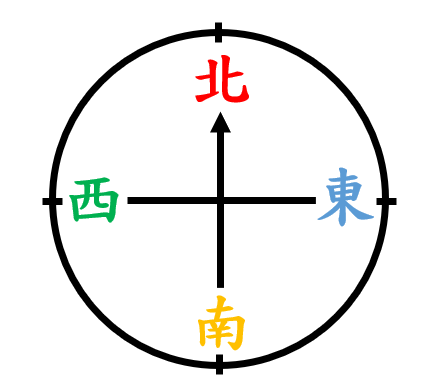 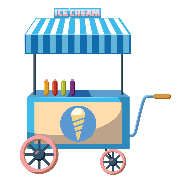 由             前往    
應怎樣走?
鮑思高神父
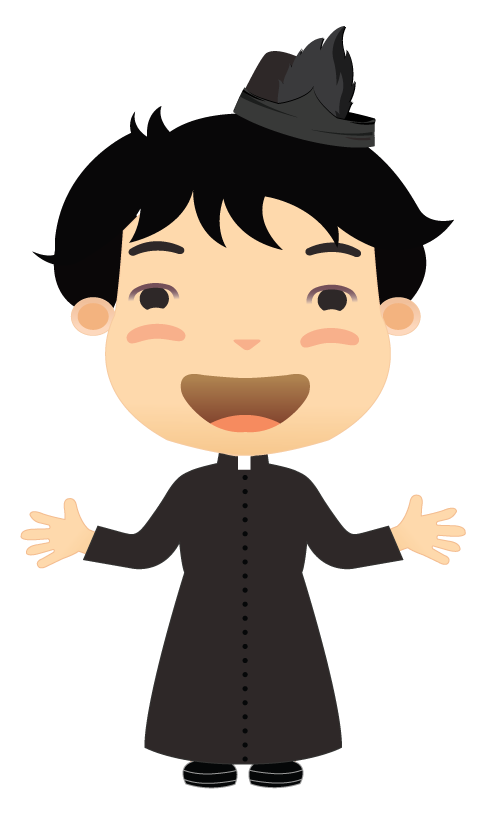 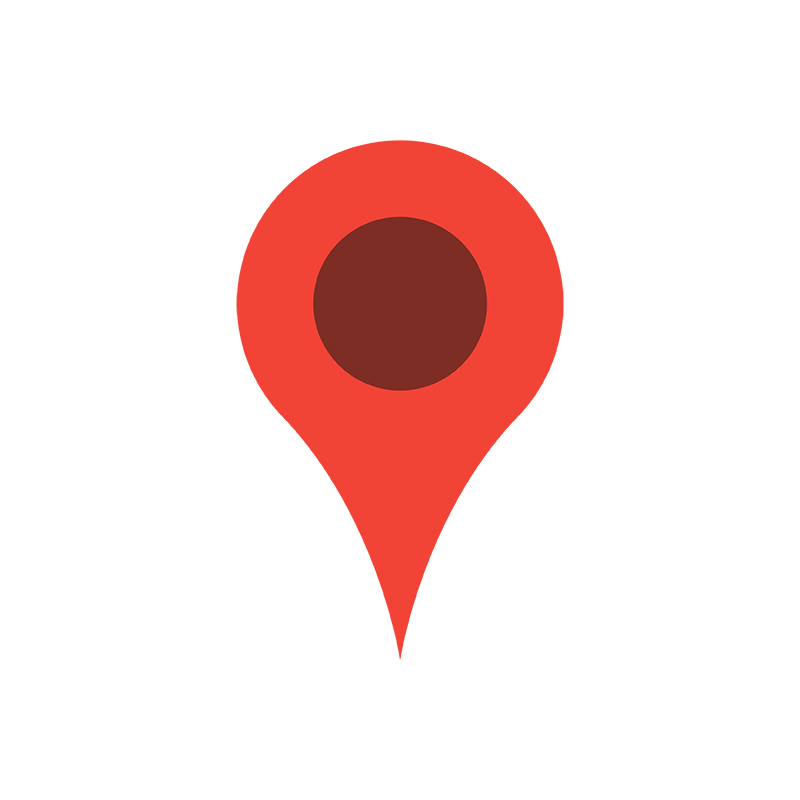 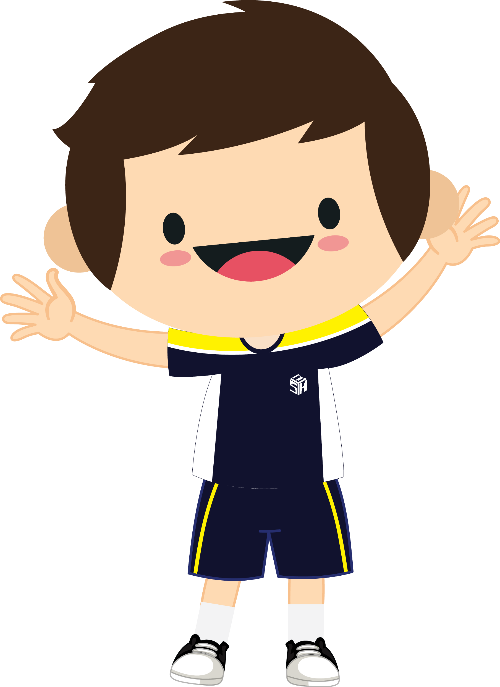 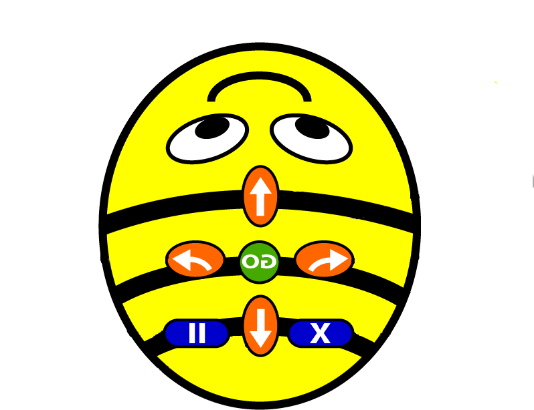 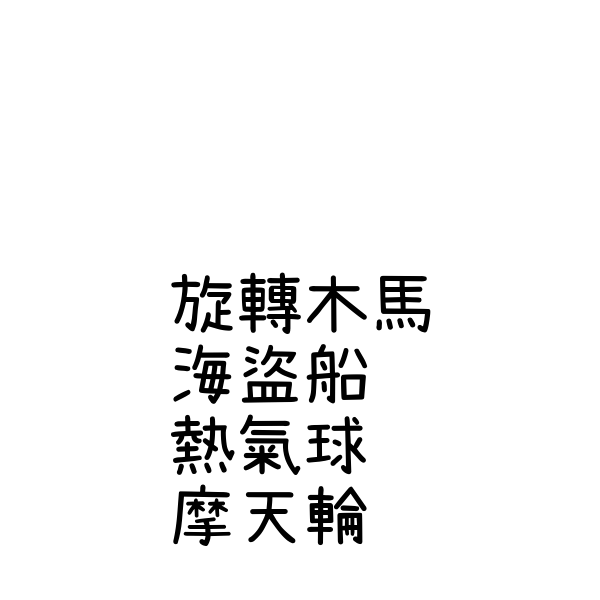 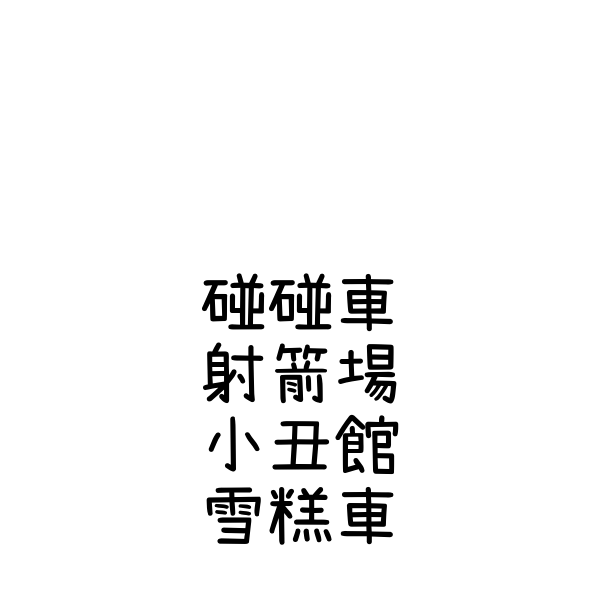 慈慈
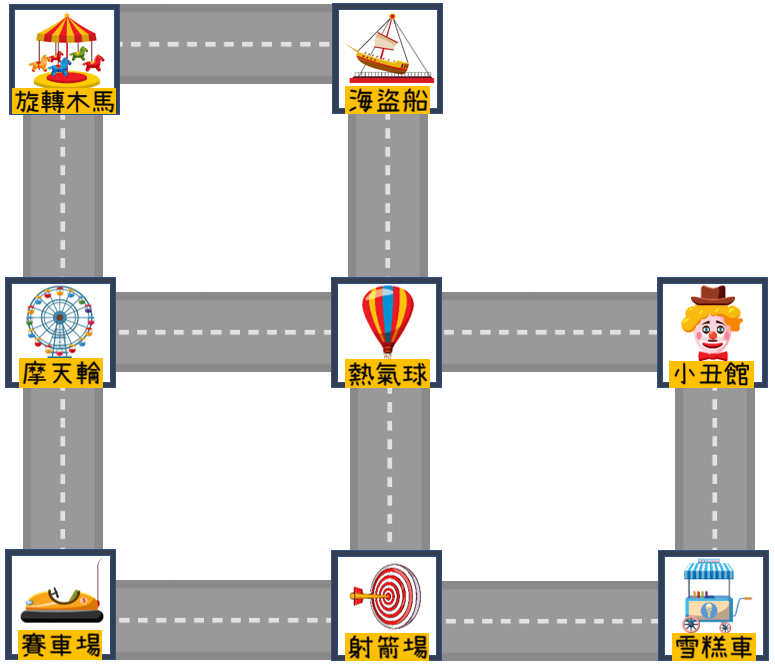 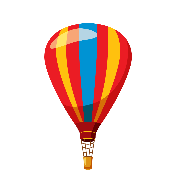 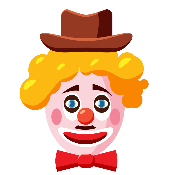 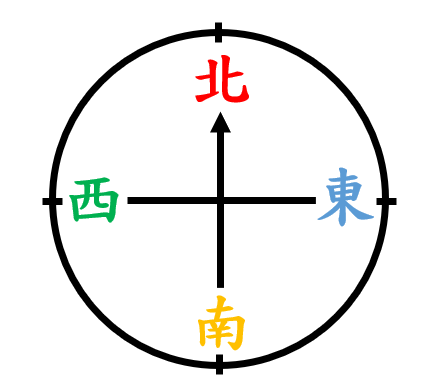 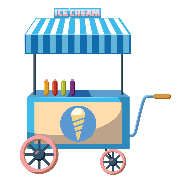 由             前往
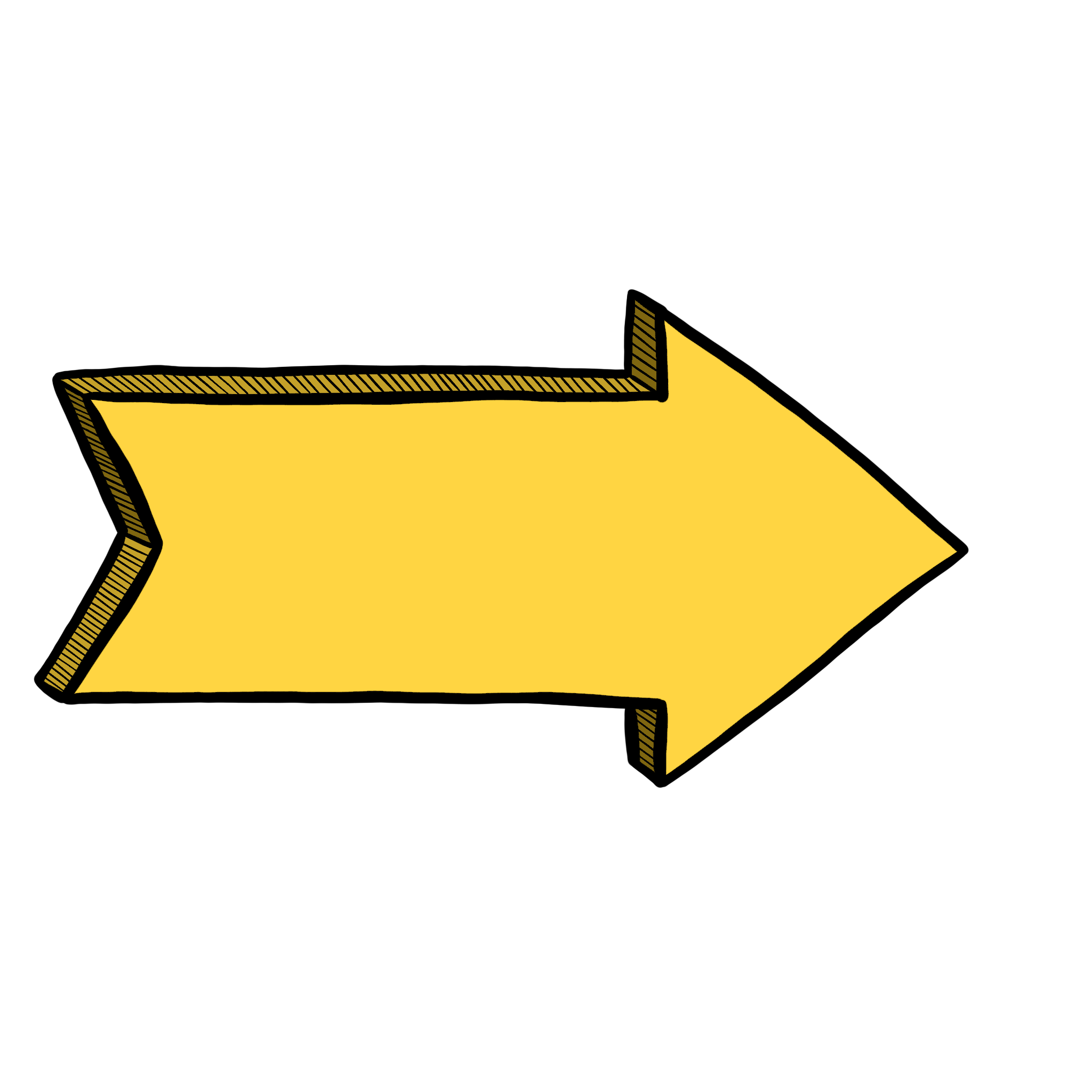 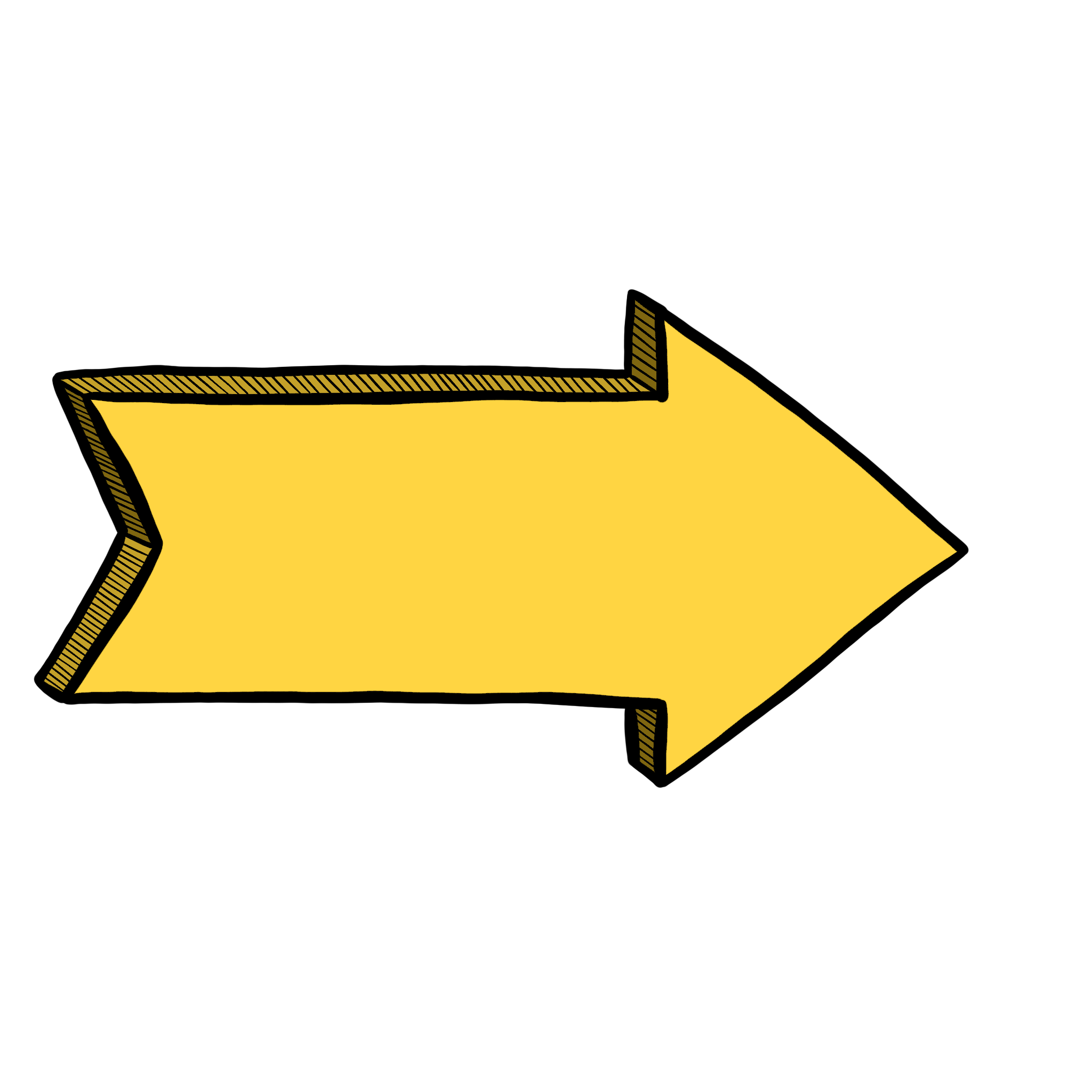 北
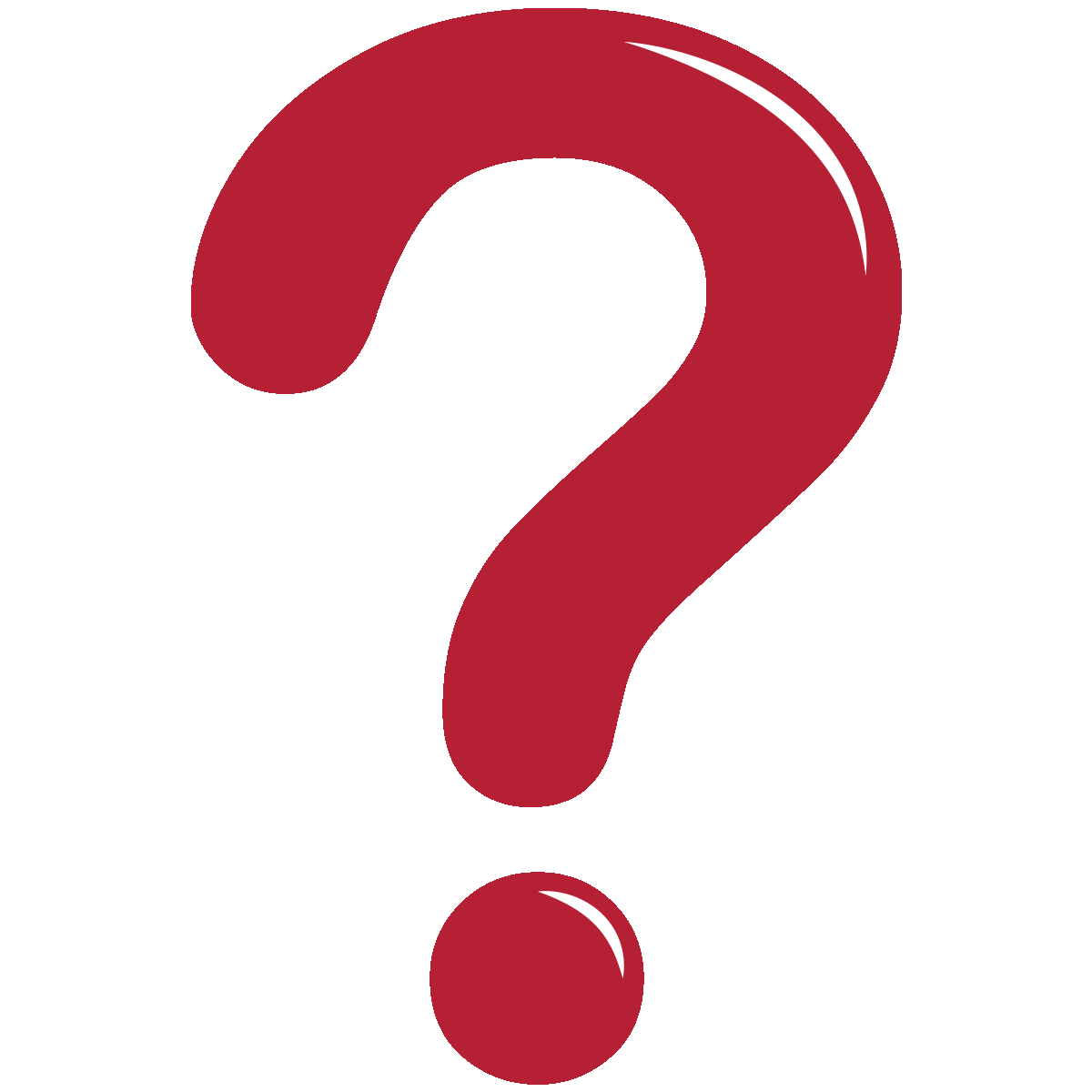 先向 (           )方走，
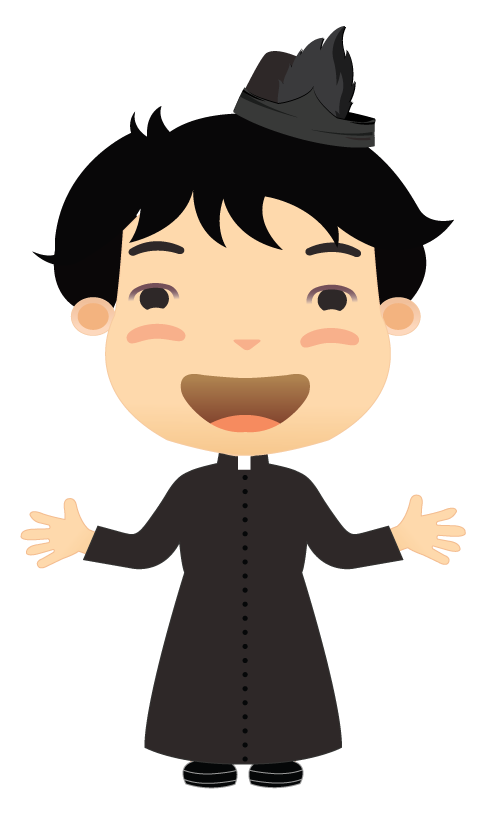 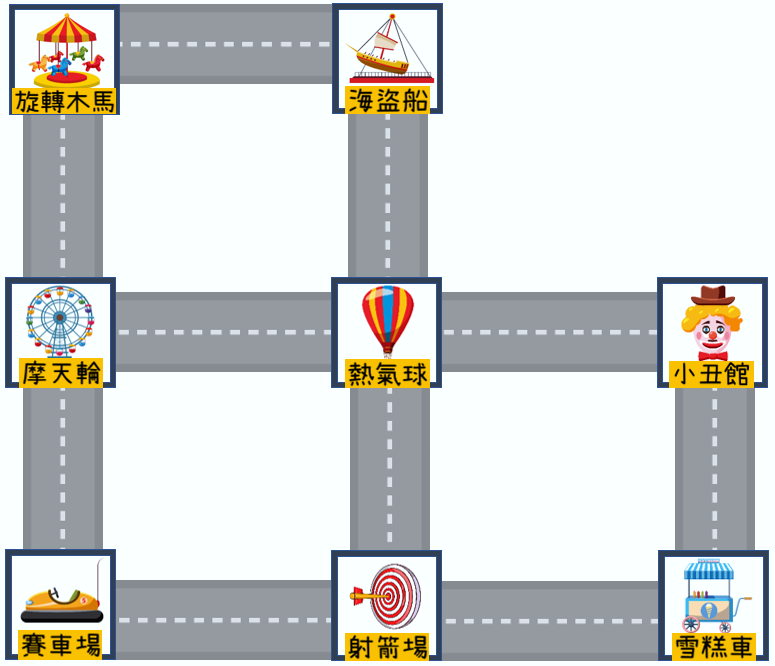 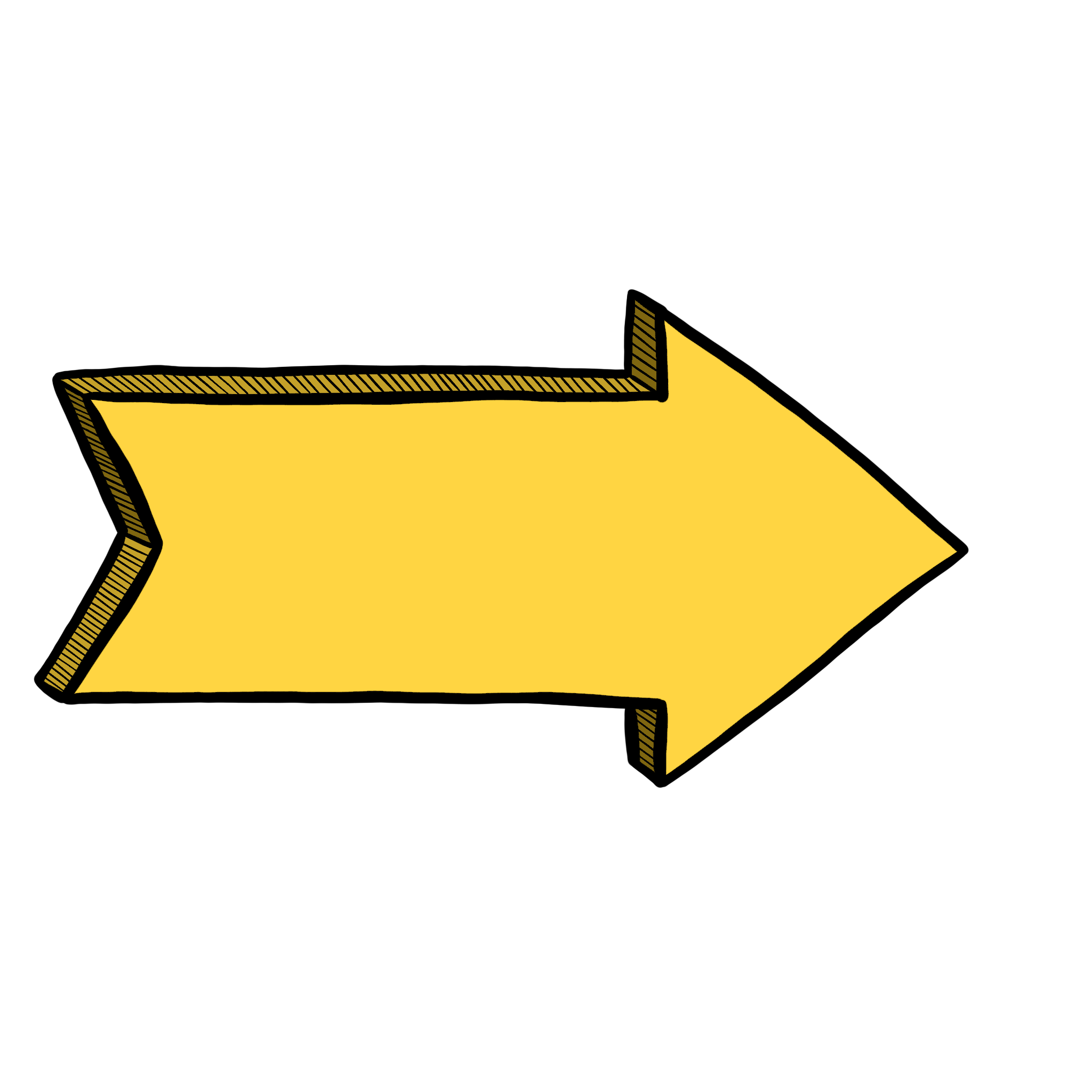 經過               (轉) ，
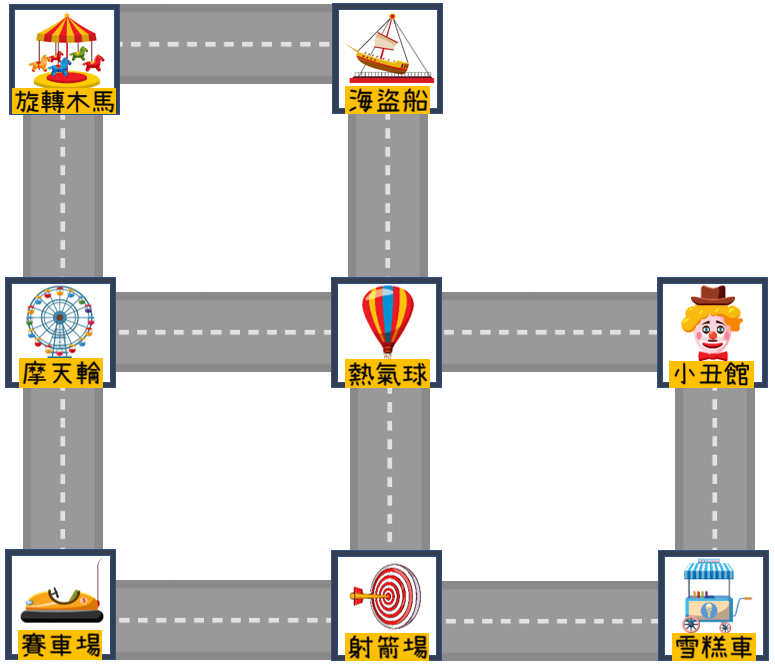 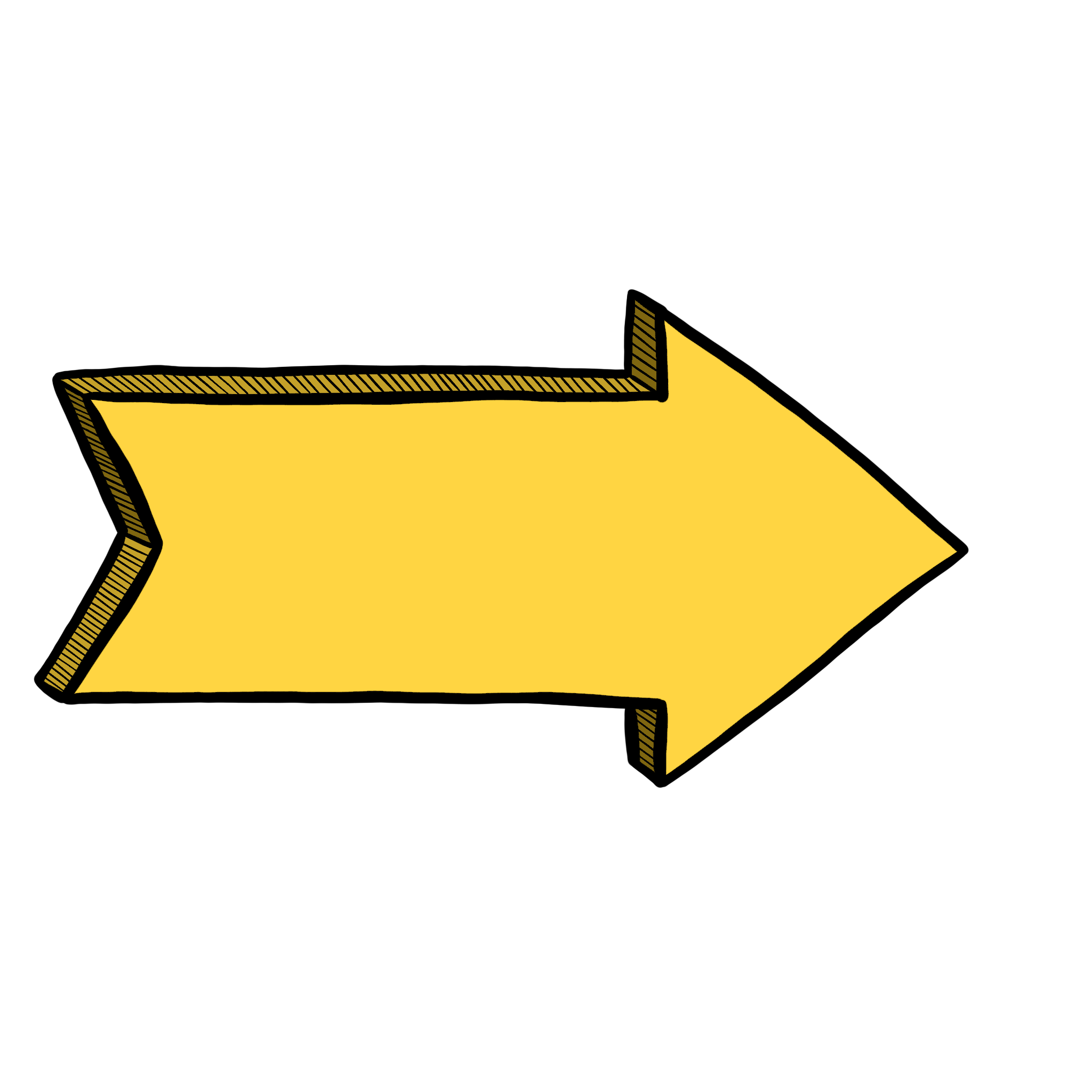 最短
路線1
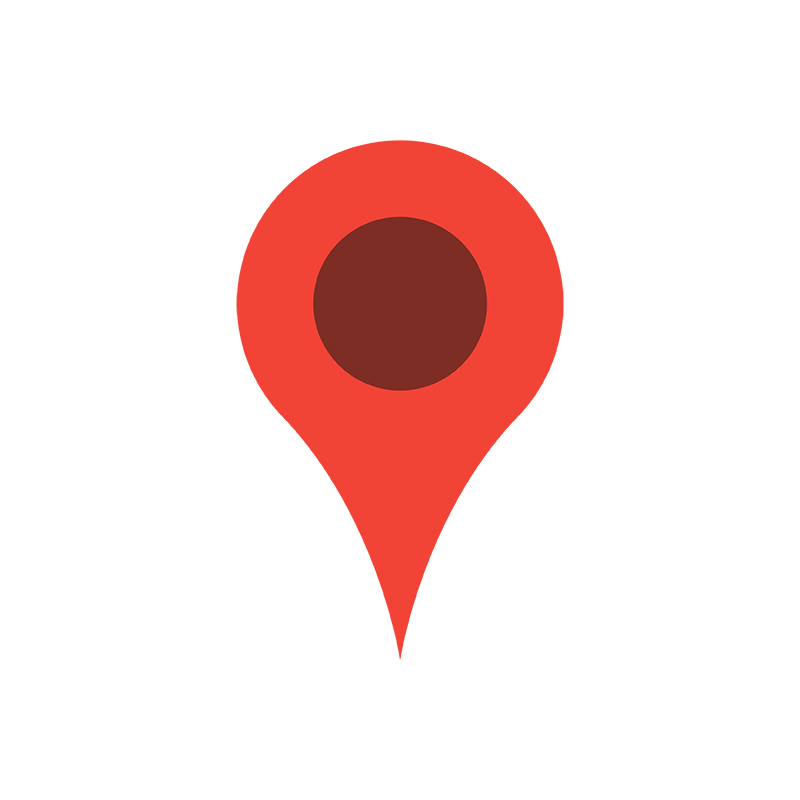 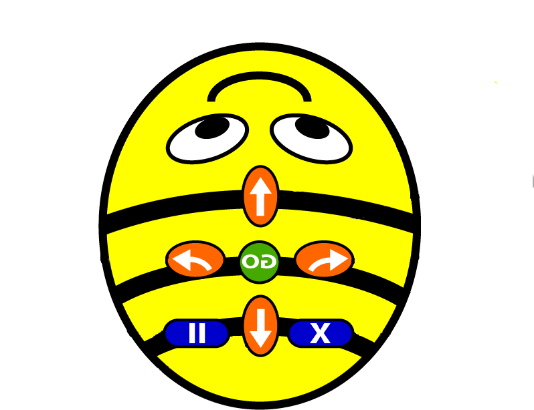 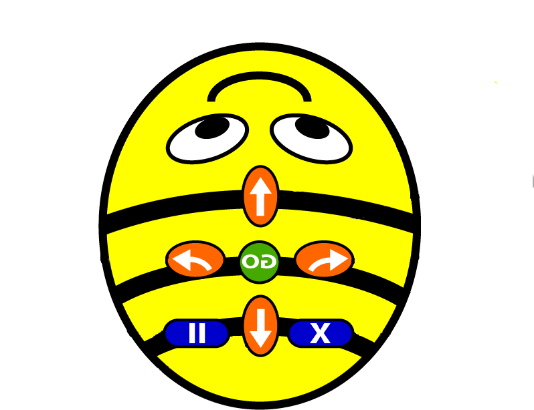 西
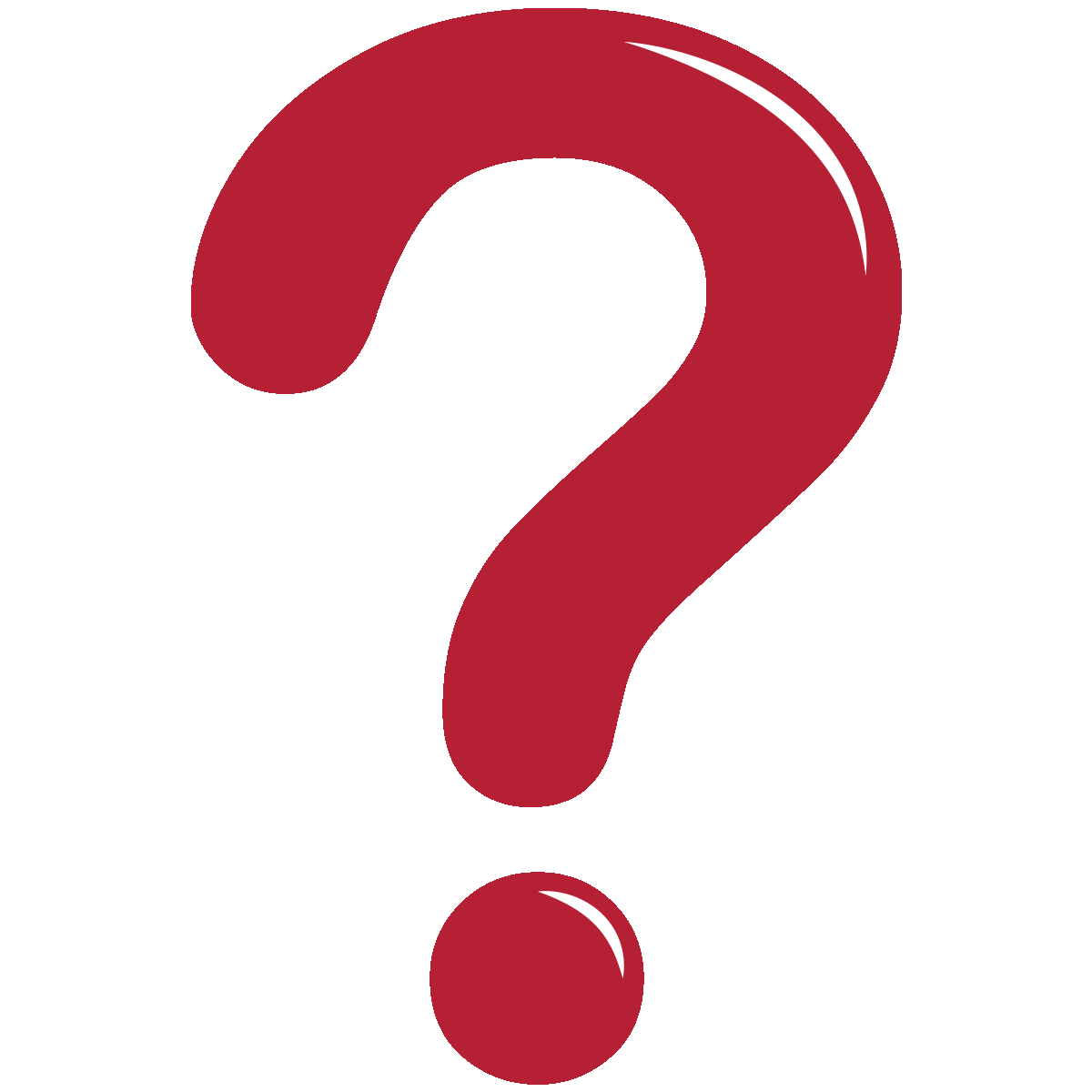 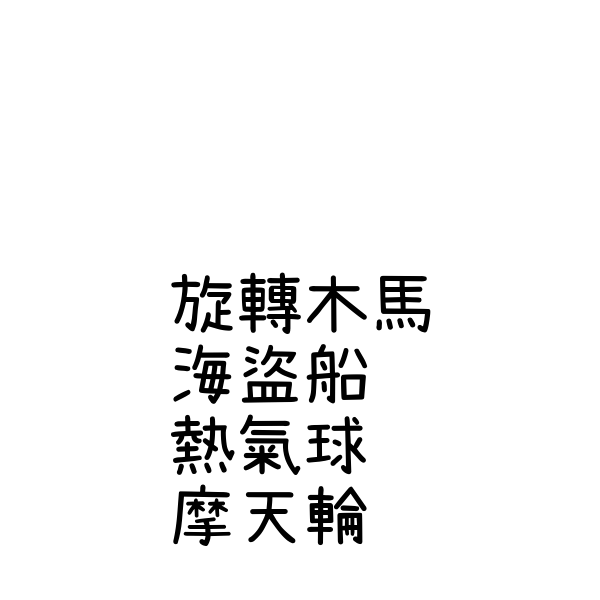 再向(           )方走
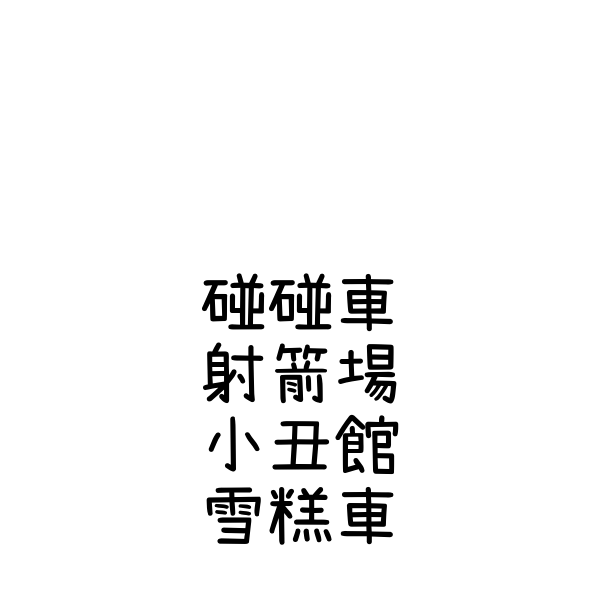 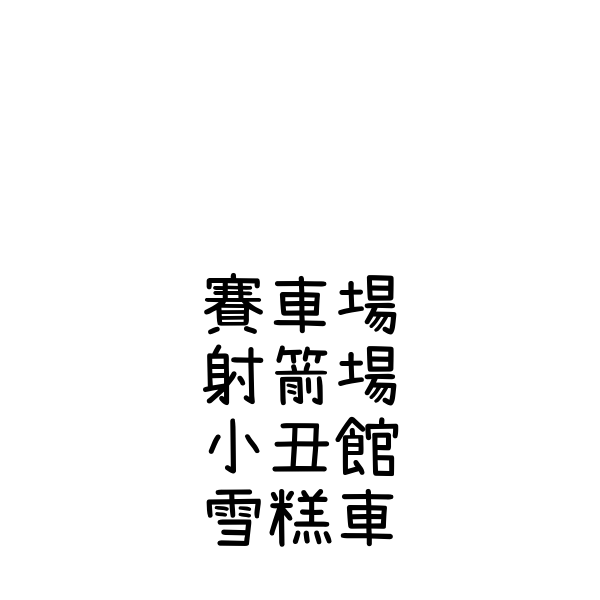 便可到達。
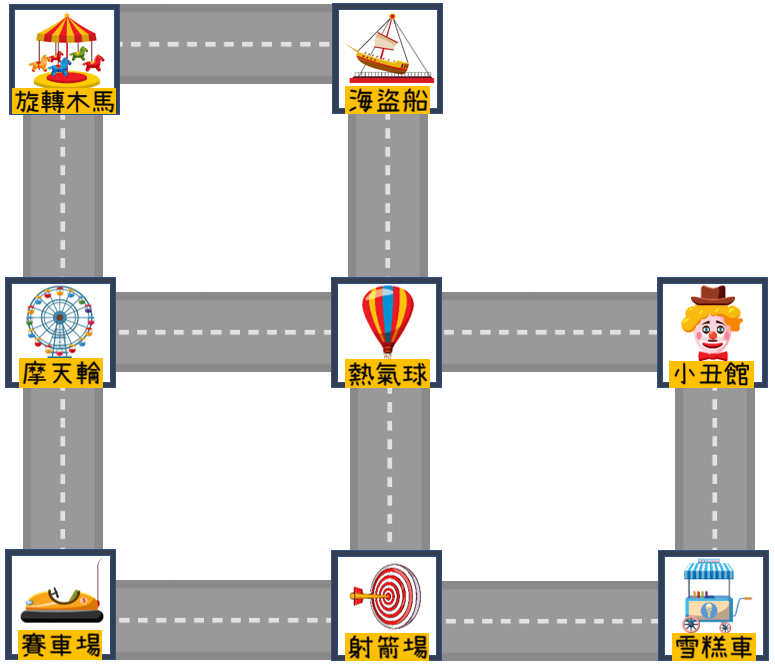 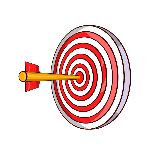 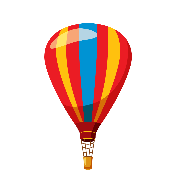 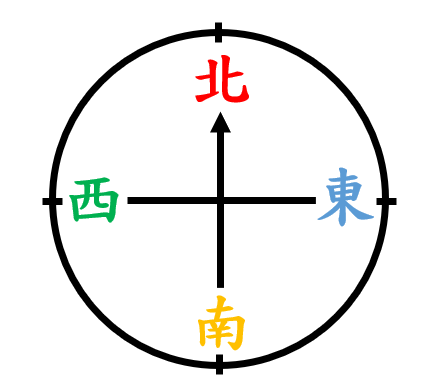 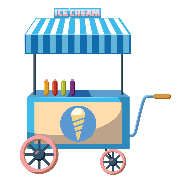 由             前往
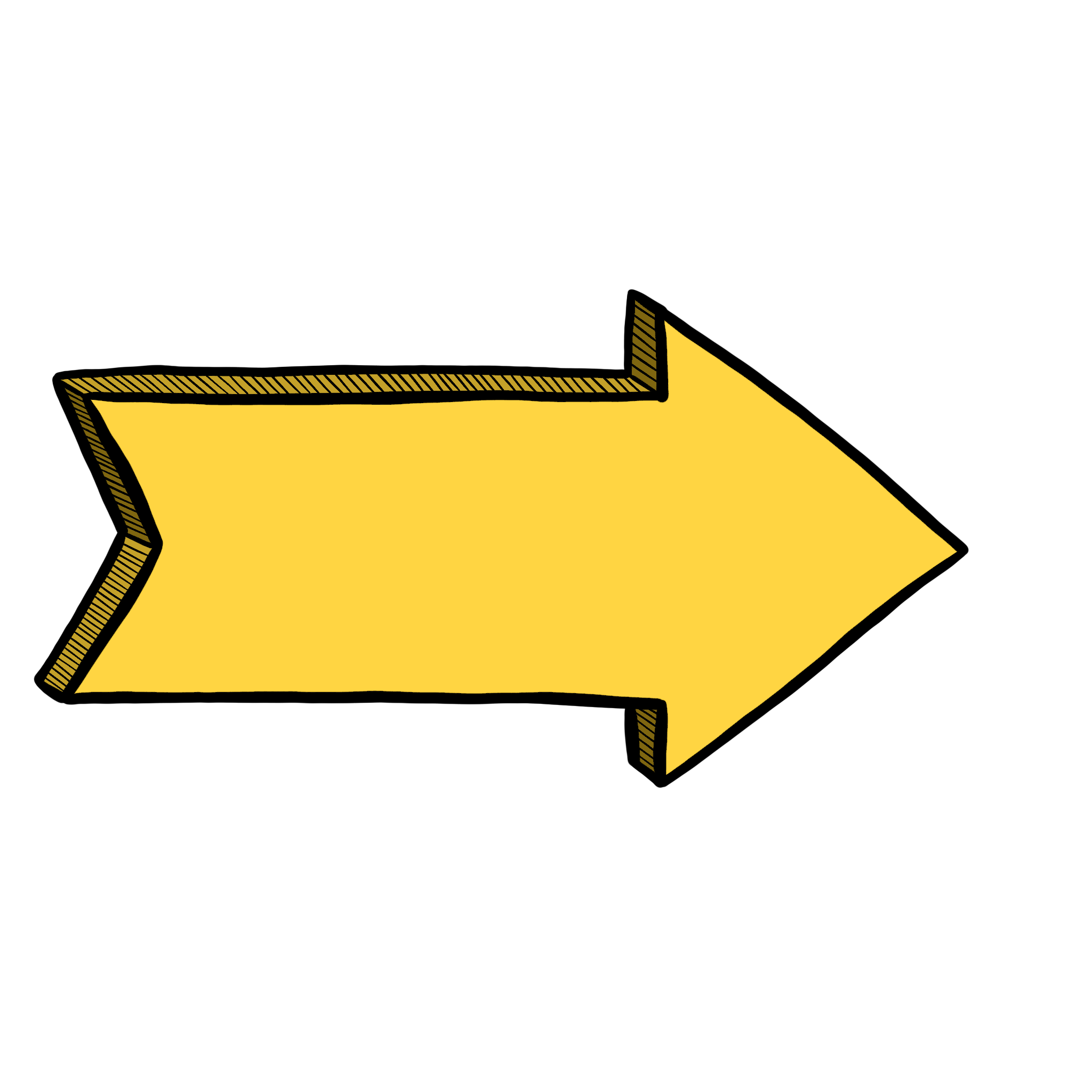 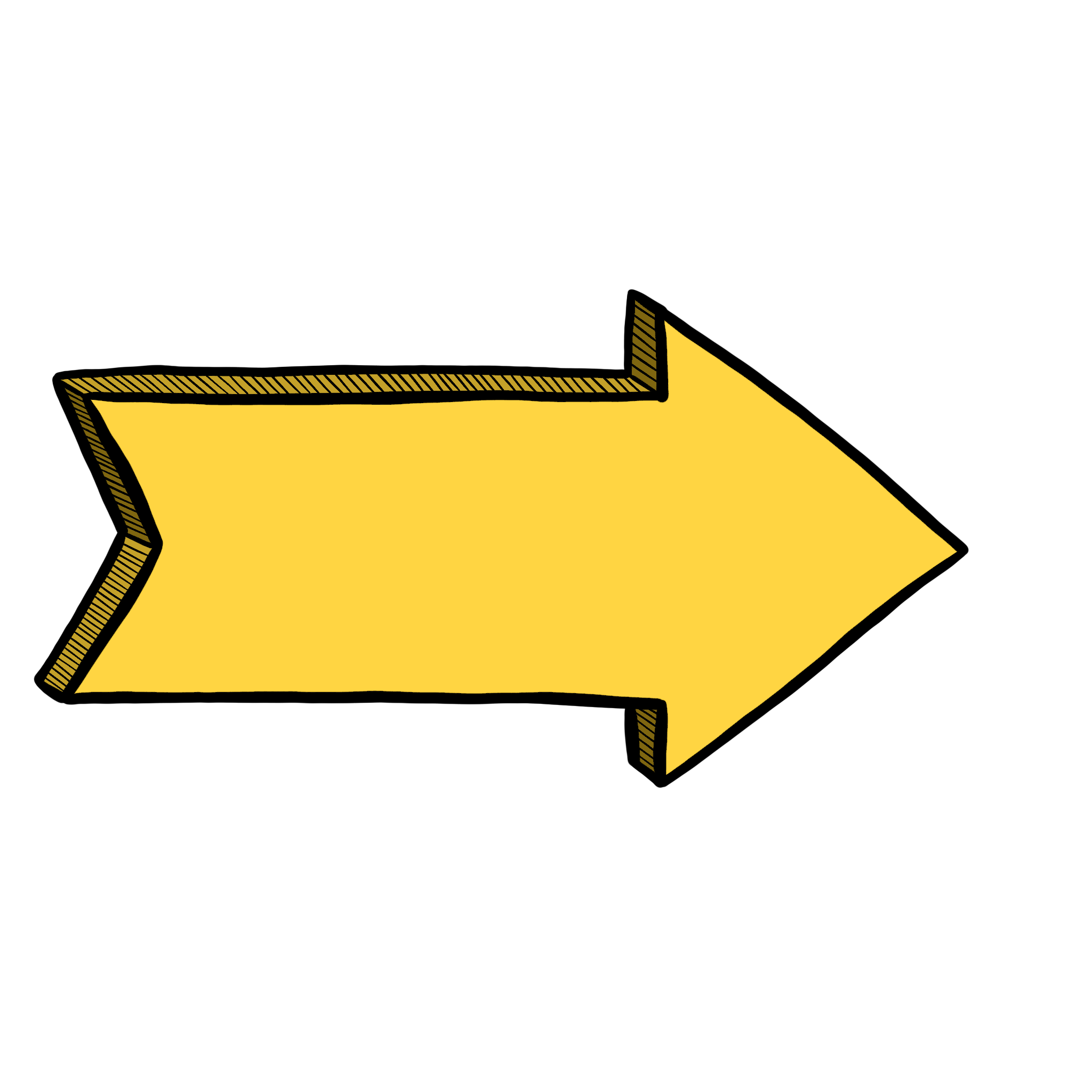 西
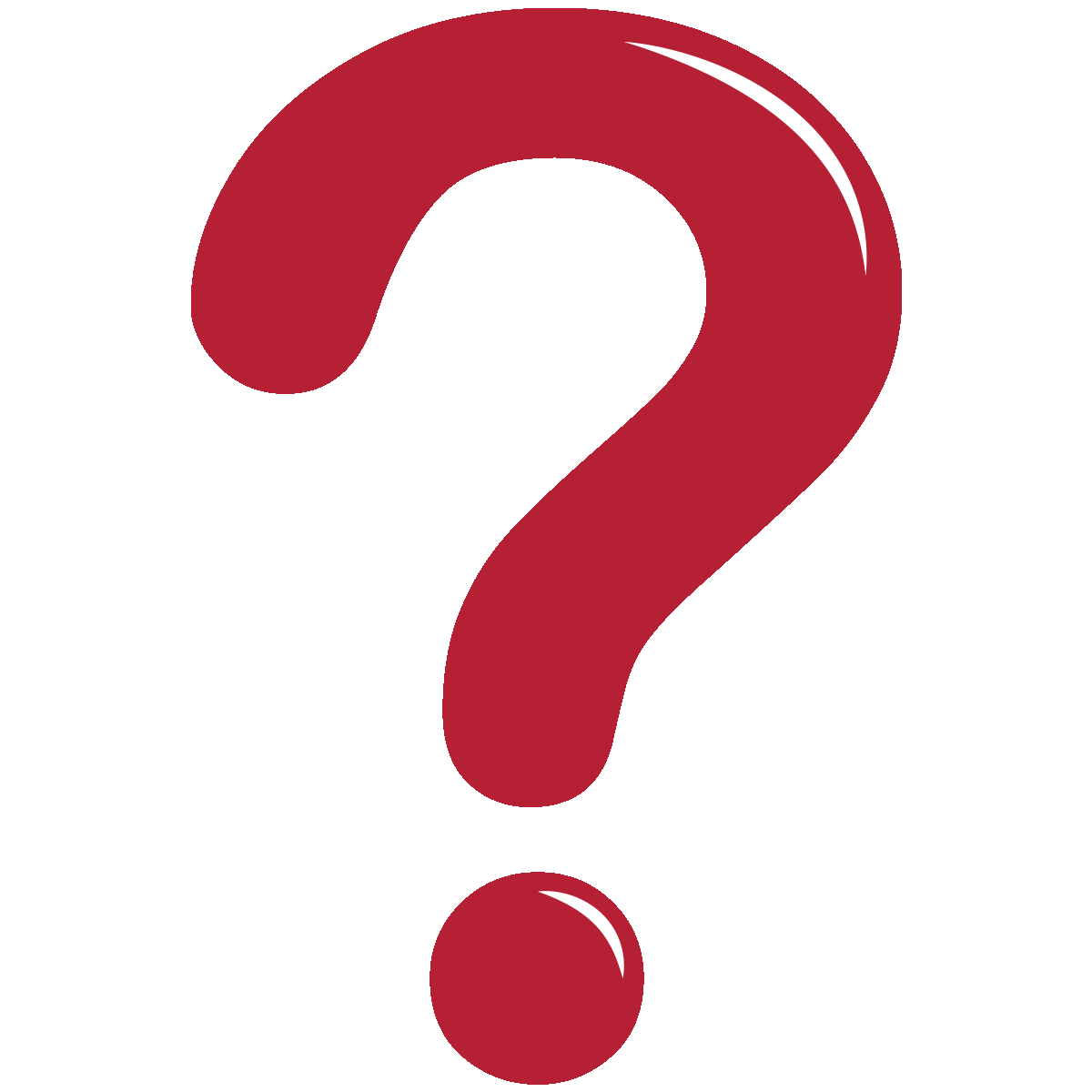 先向 (           )方走，
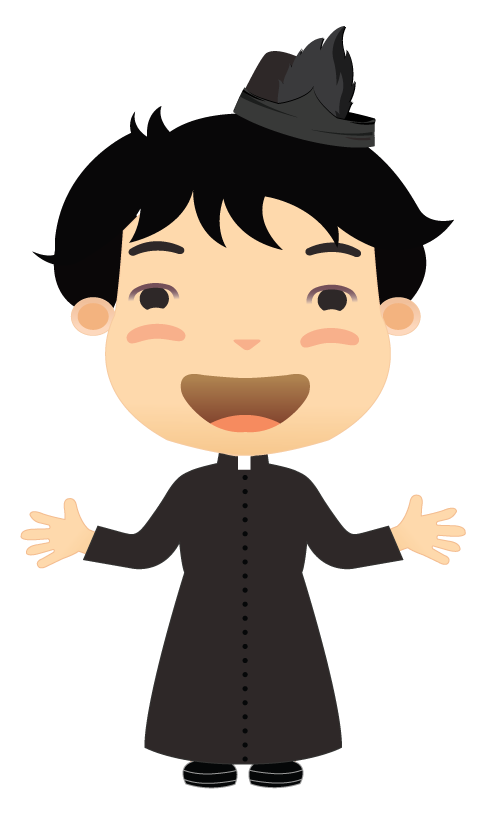 經過               (轉) ，
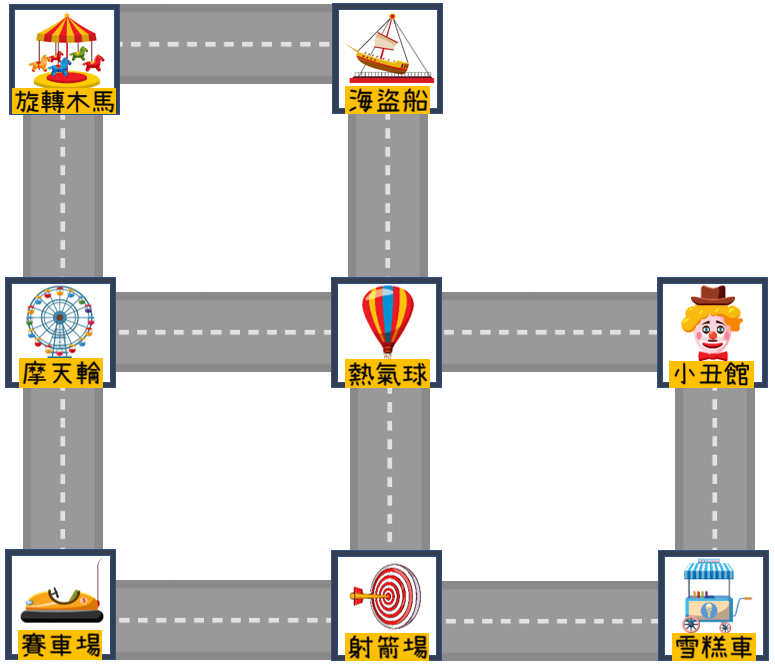 最短
路線2
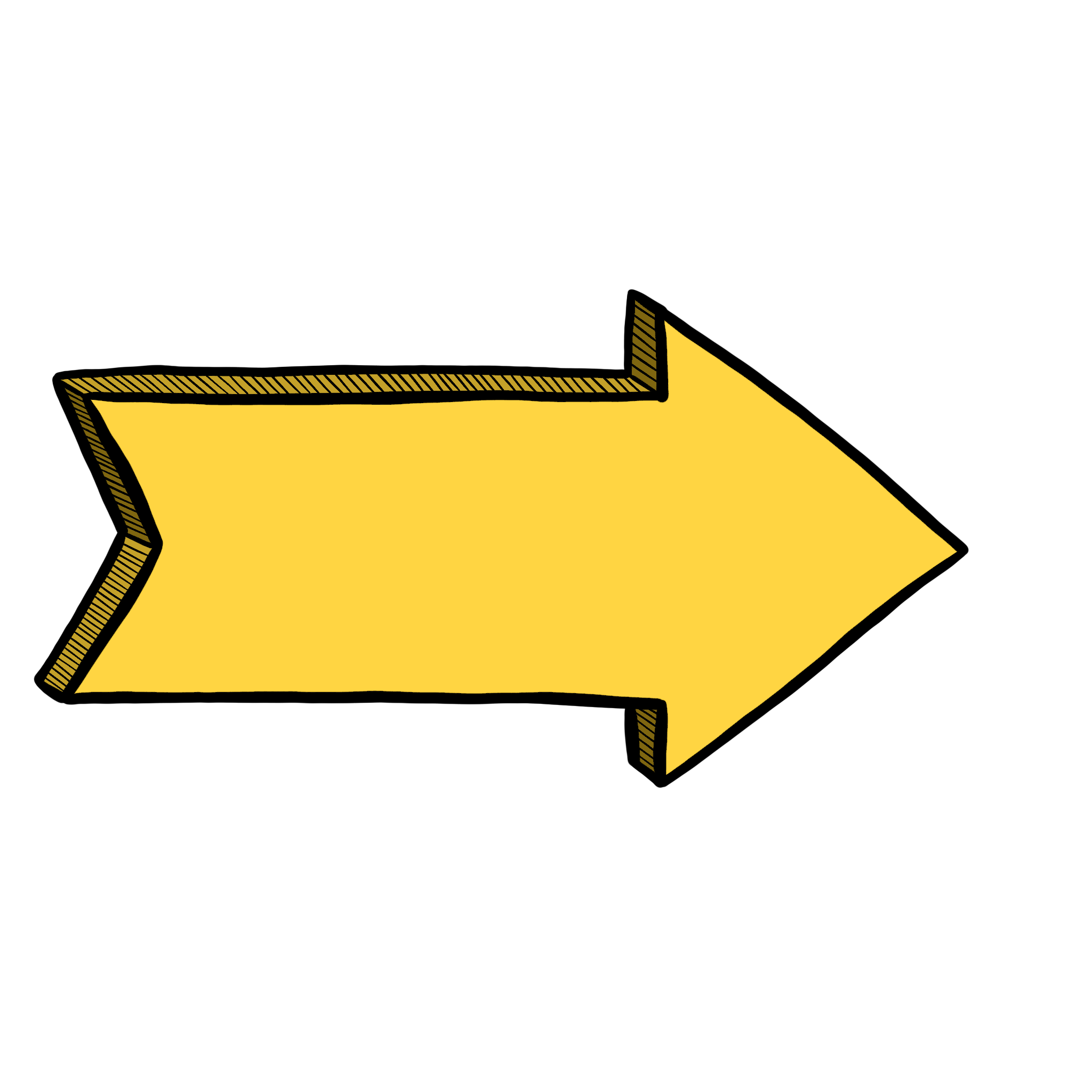 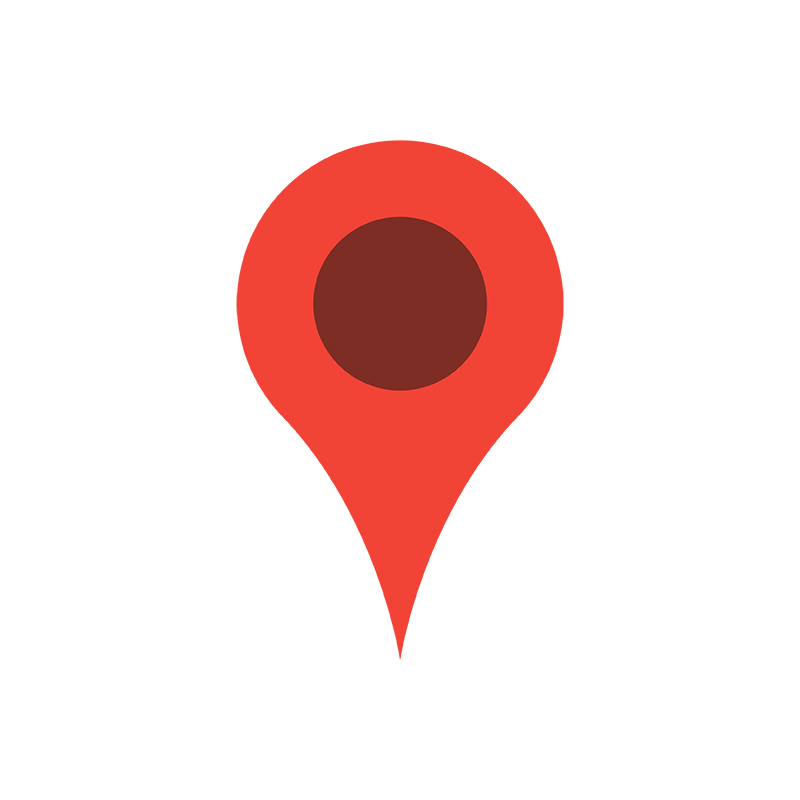 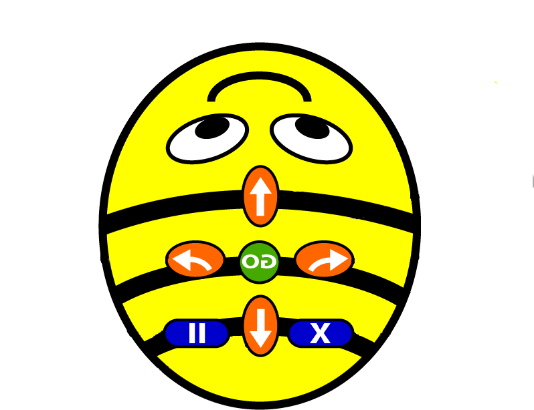 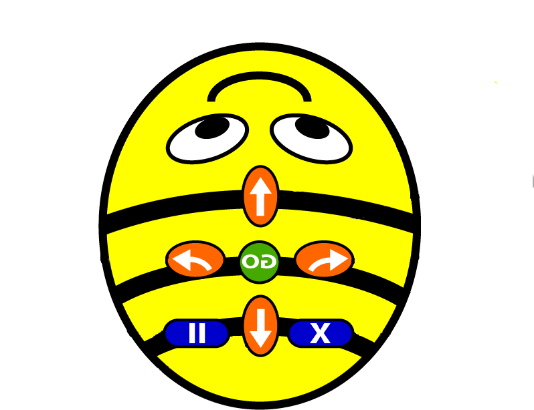 北
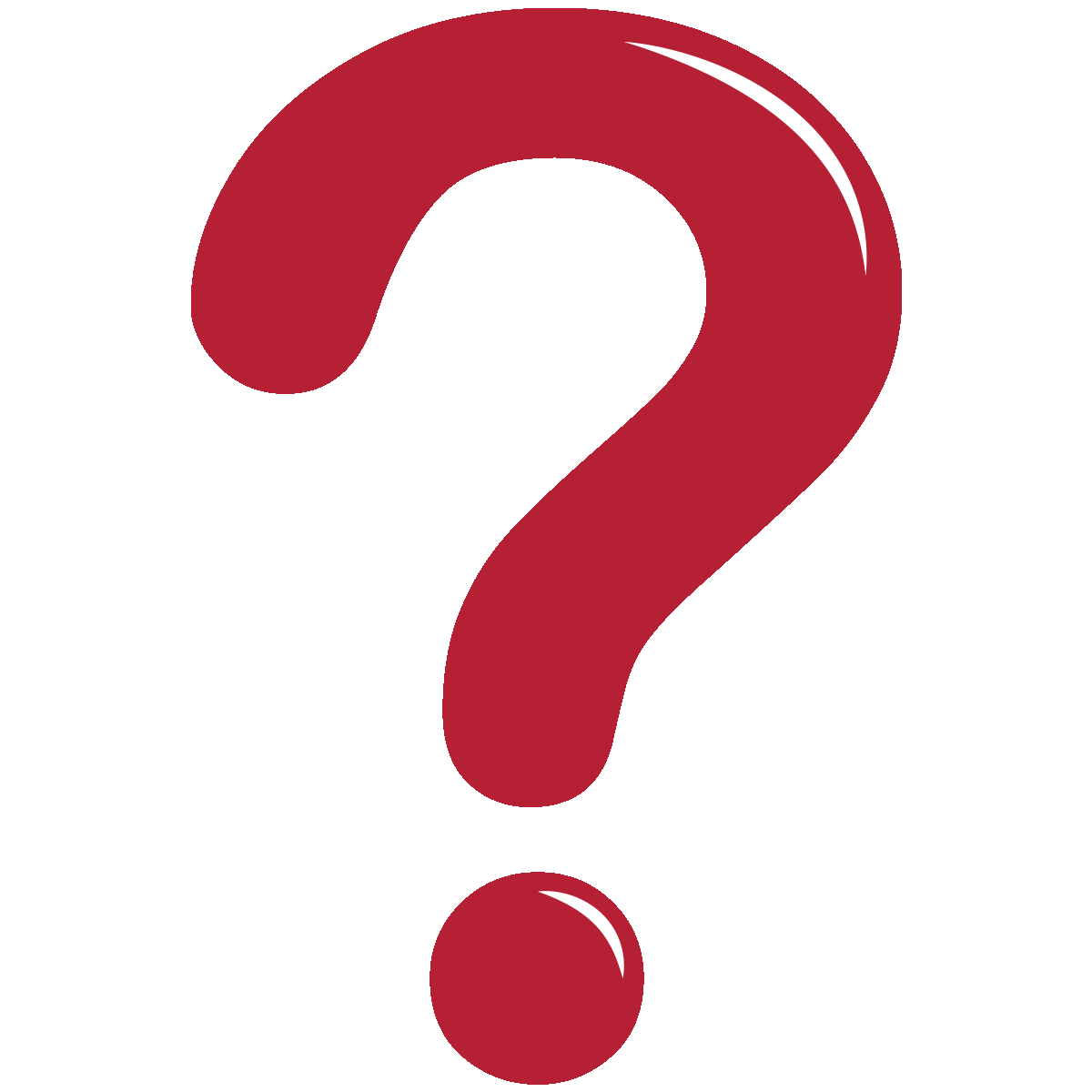 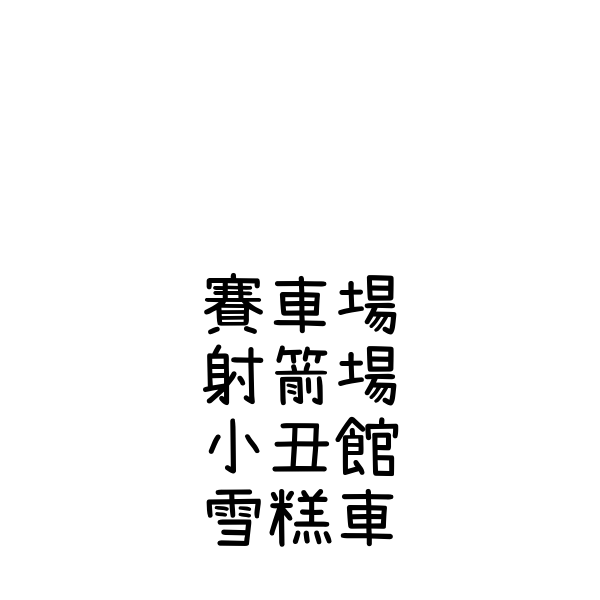 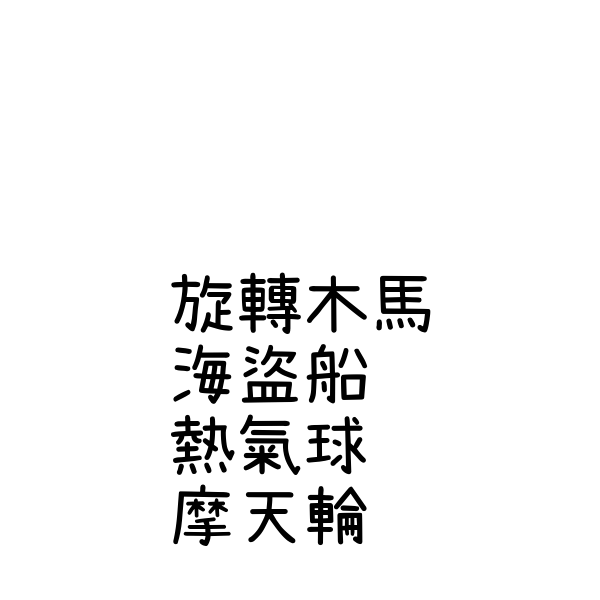 再向(           )方走
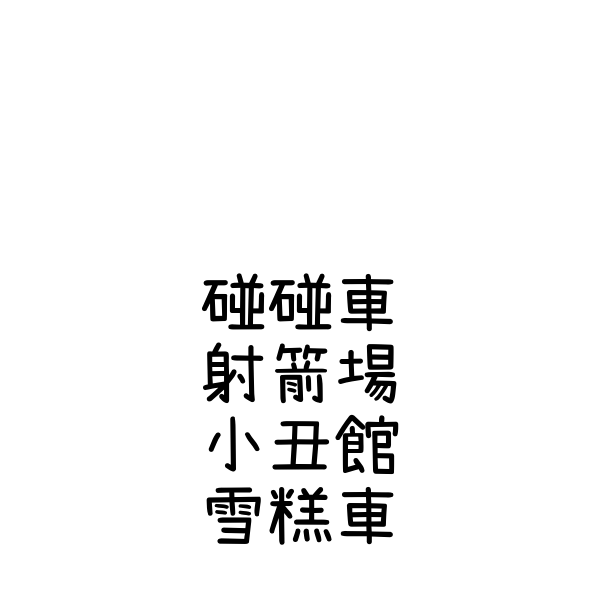 便可到達。
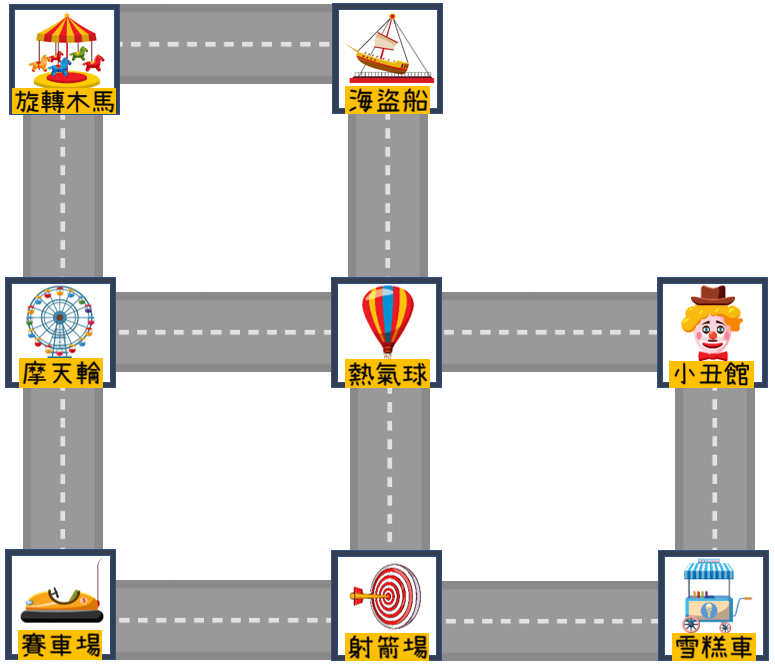 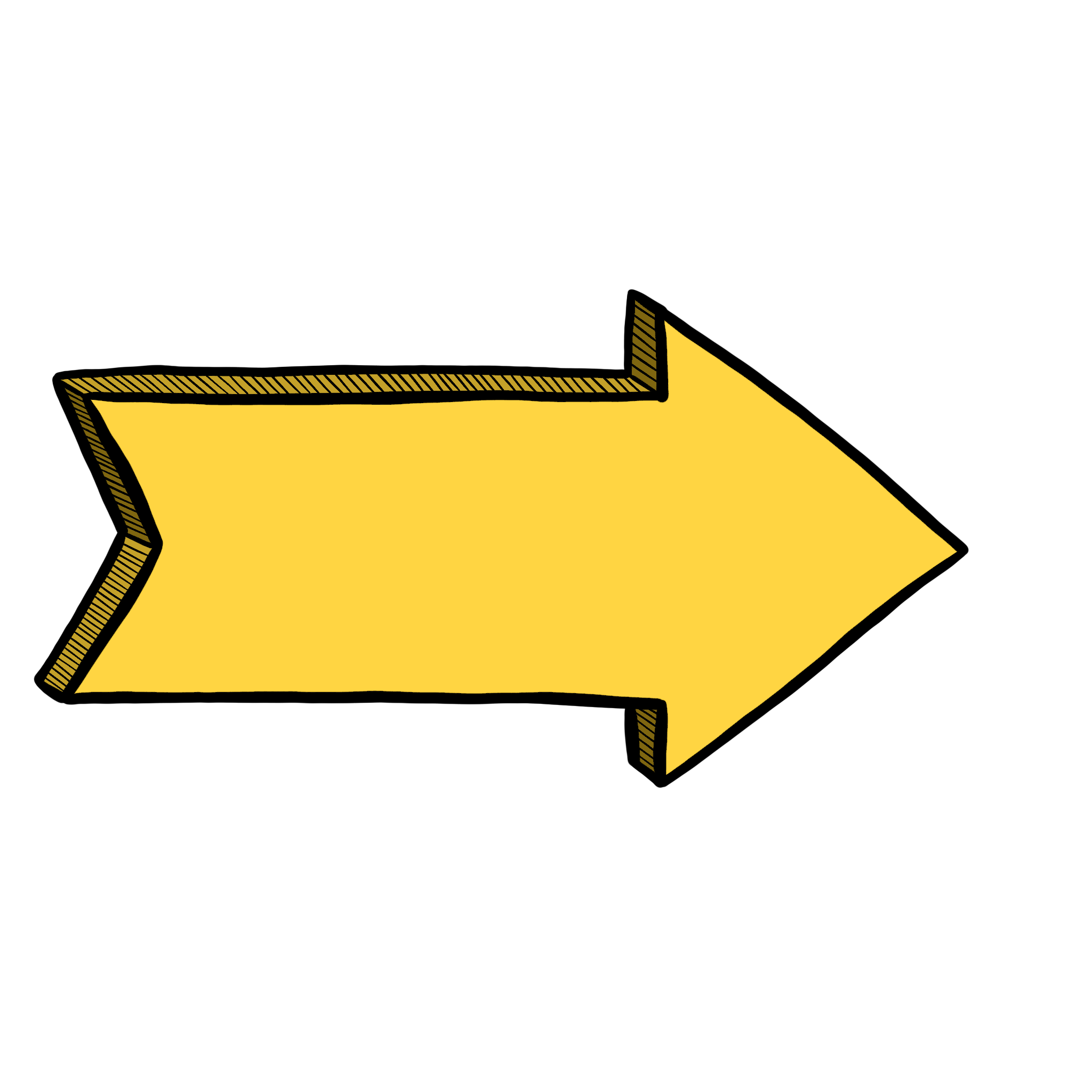 任務二
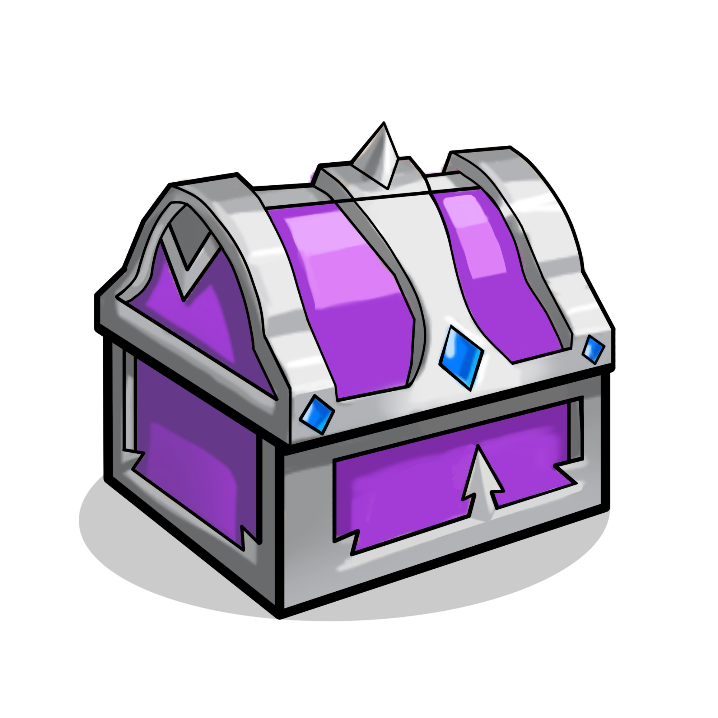 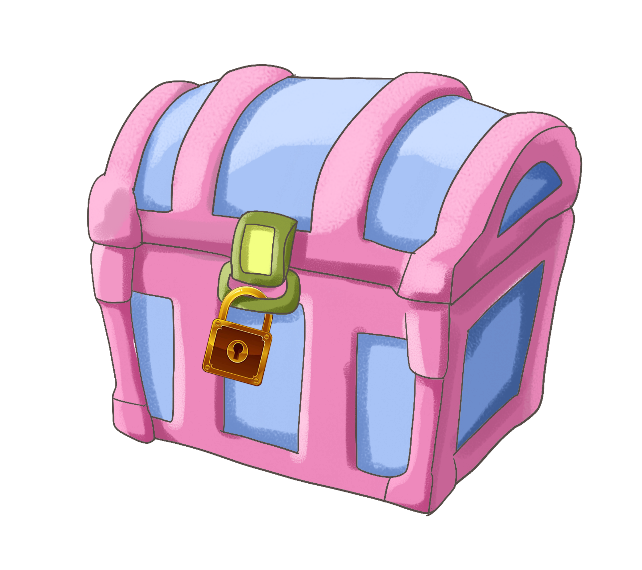 小偵探找寶藏
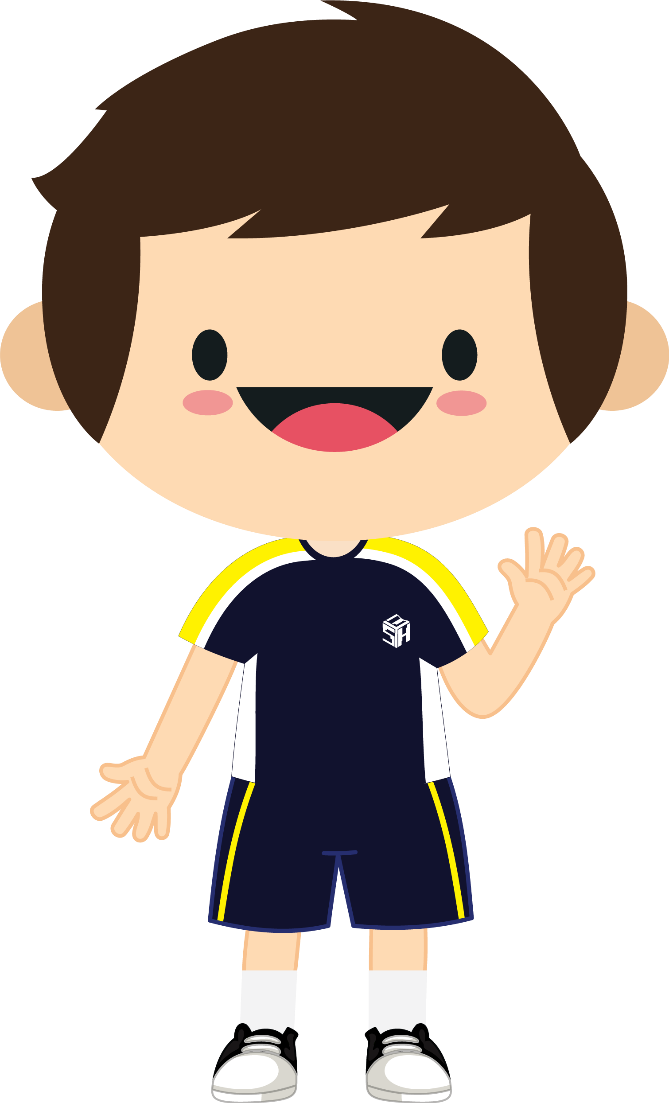 利用 線索 +  Bee-Bot
     找出寶藏的位置
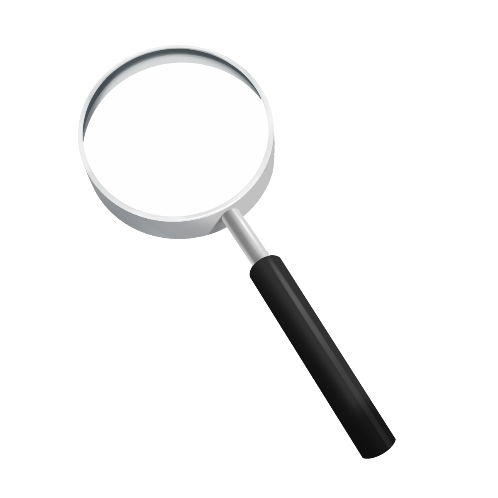 例子
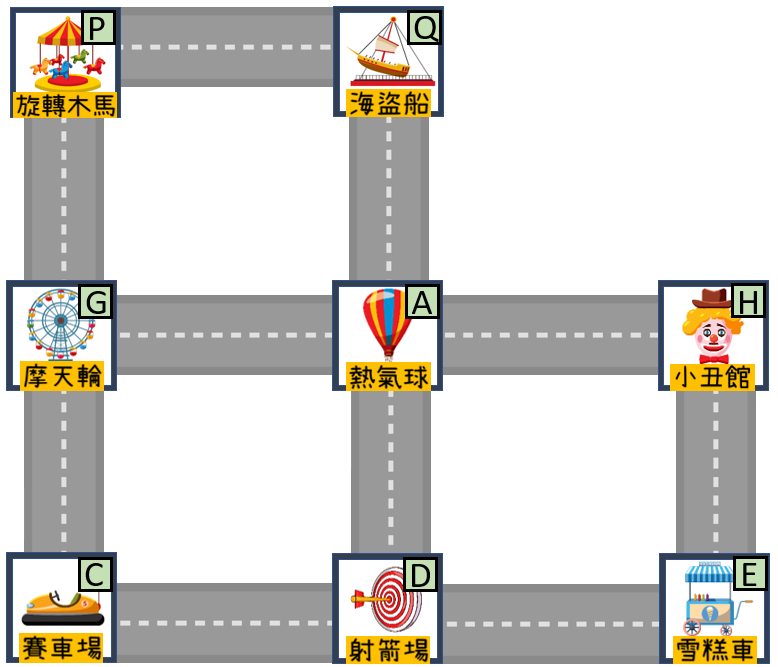 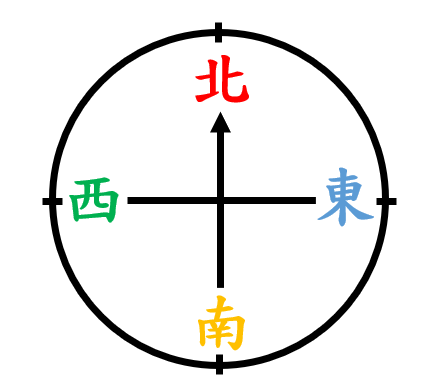 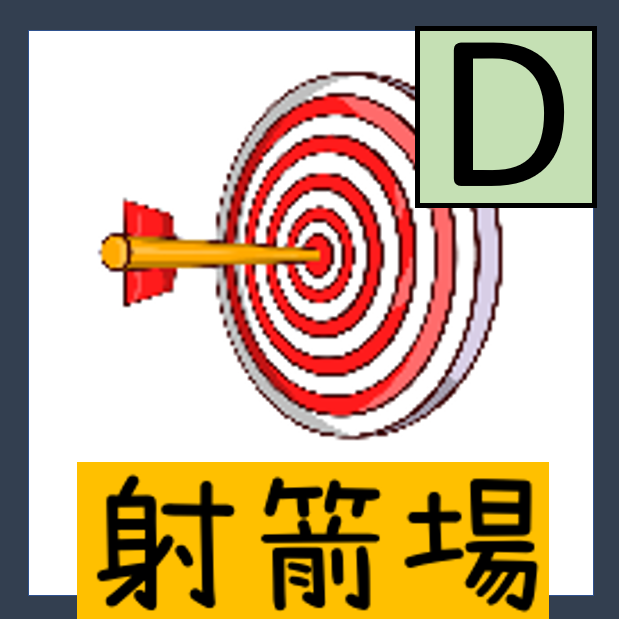 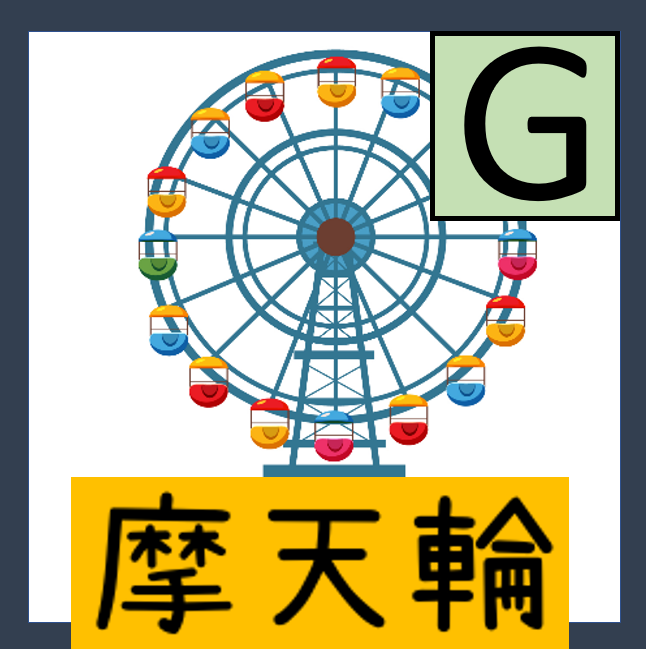 由             前往
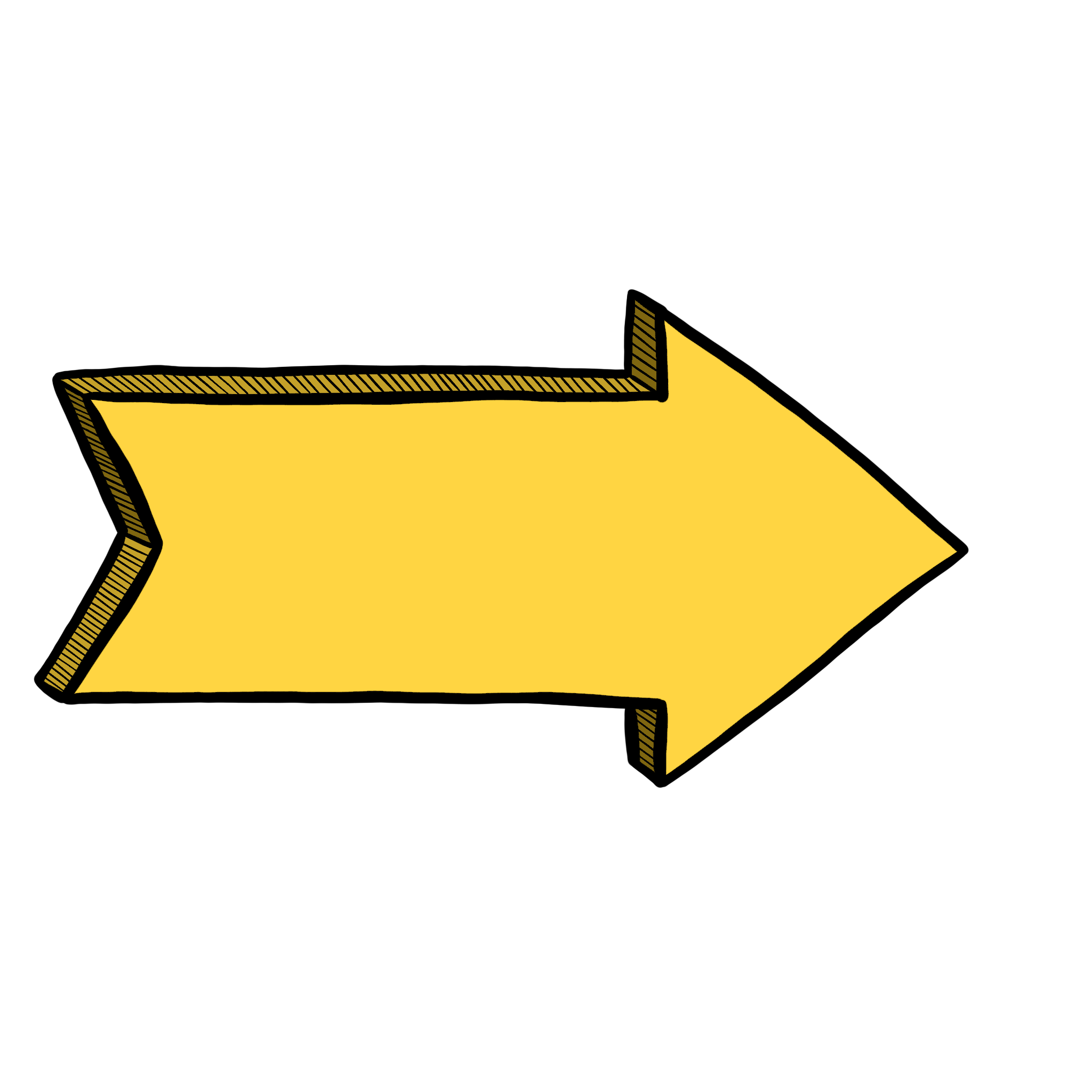 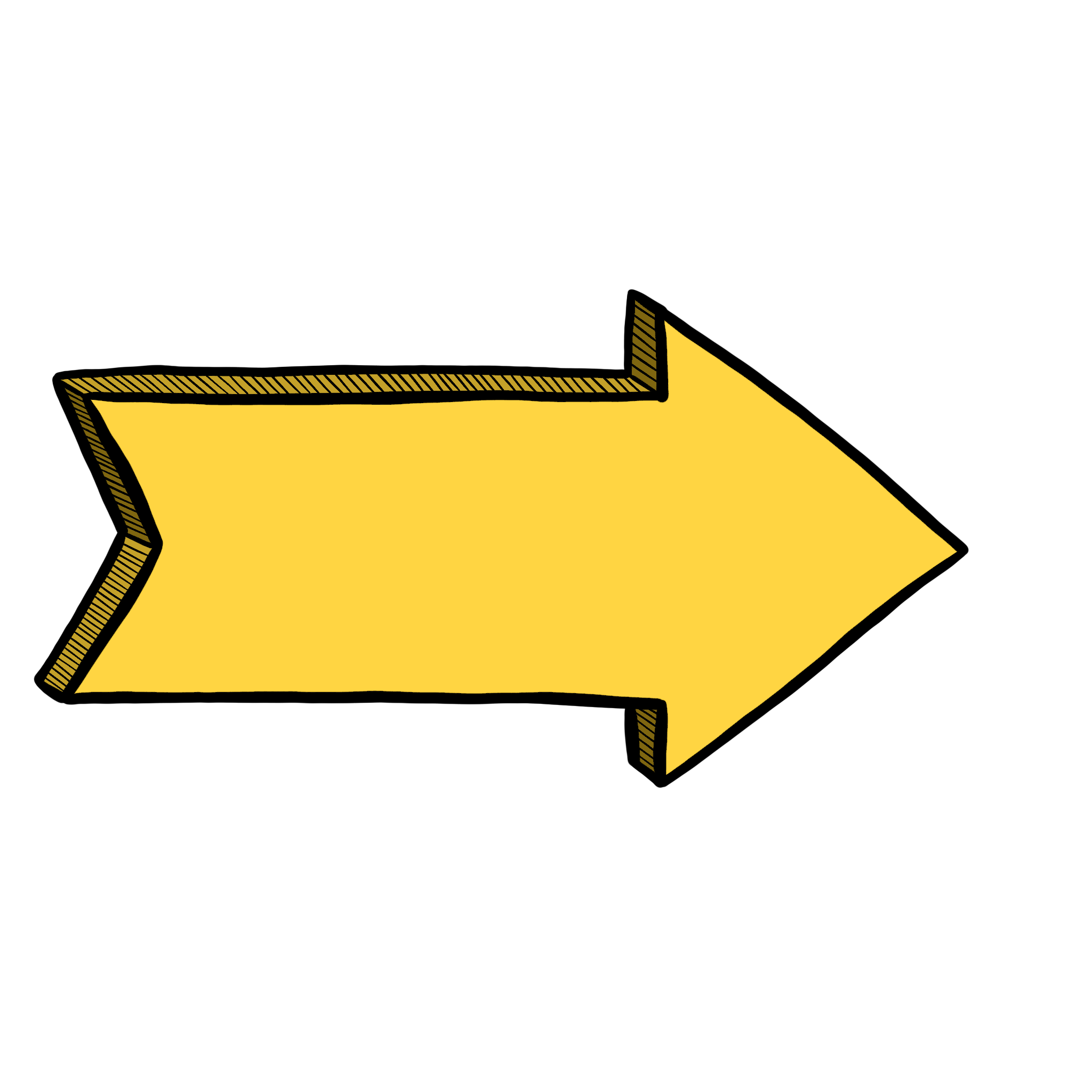 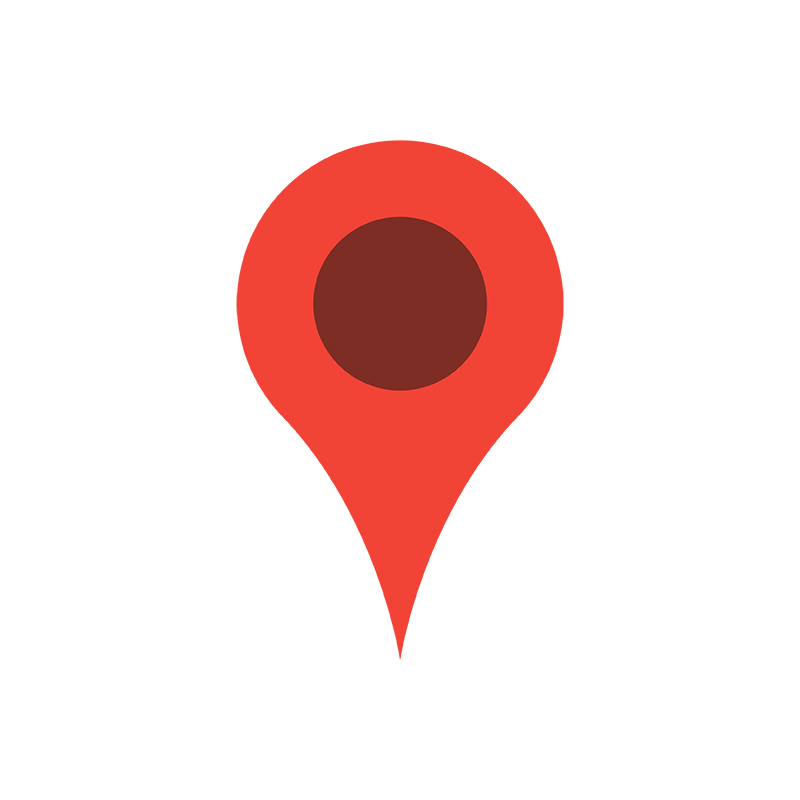 先向 (  東   )方走，
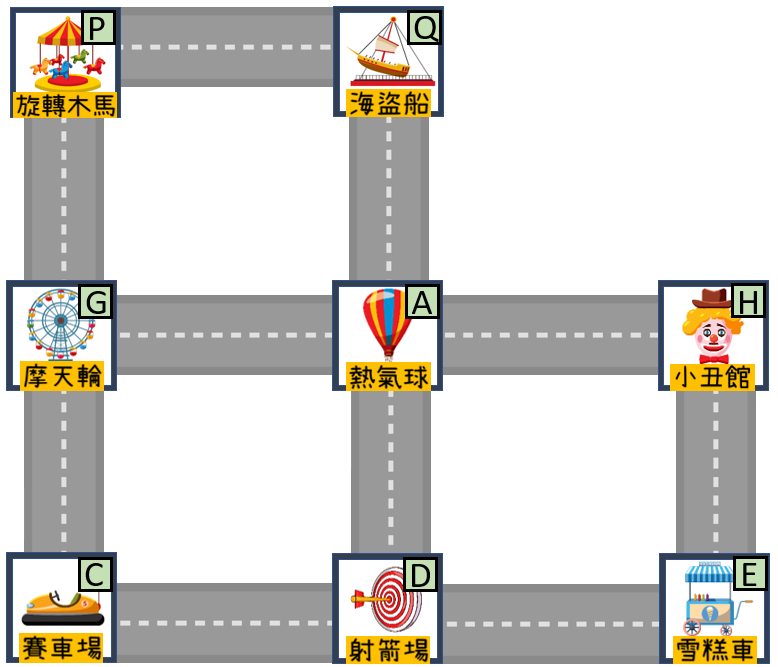 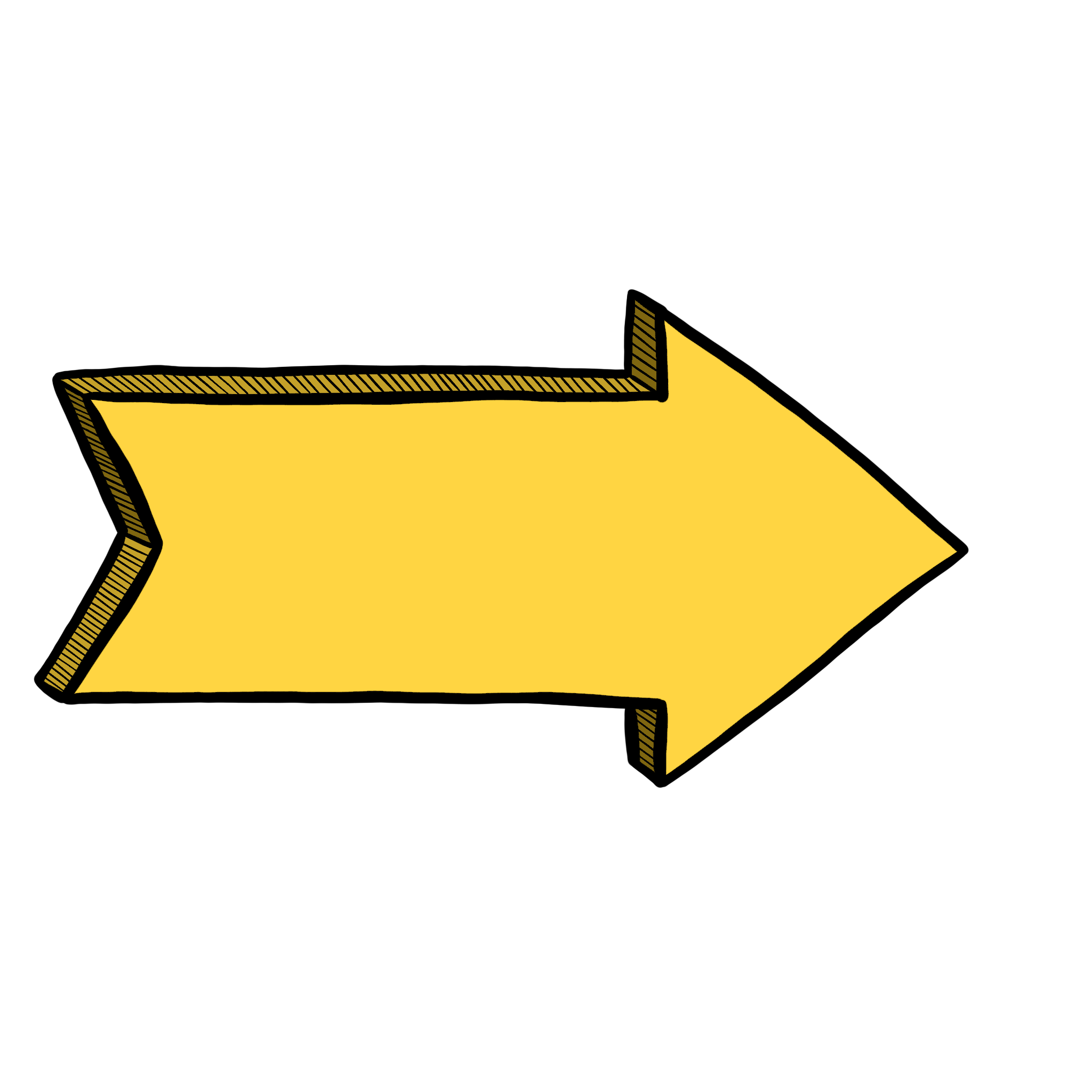 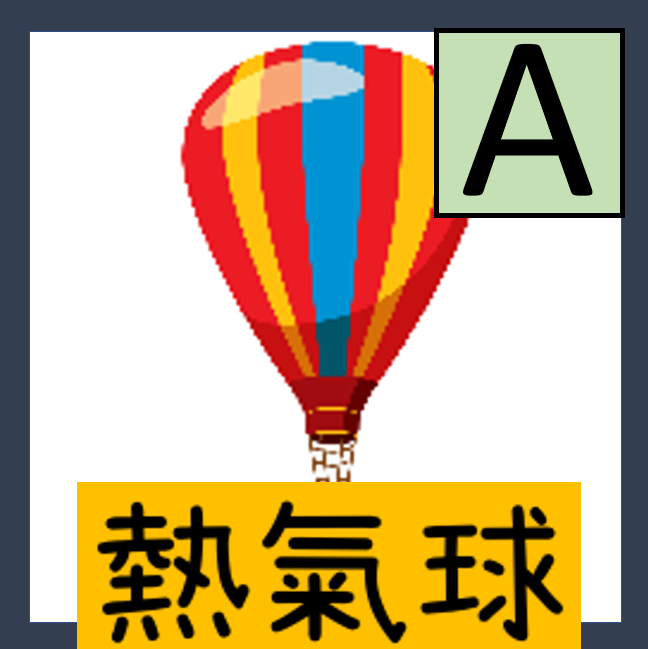 經過               (轉) ，
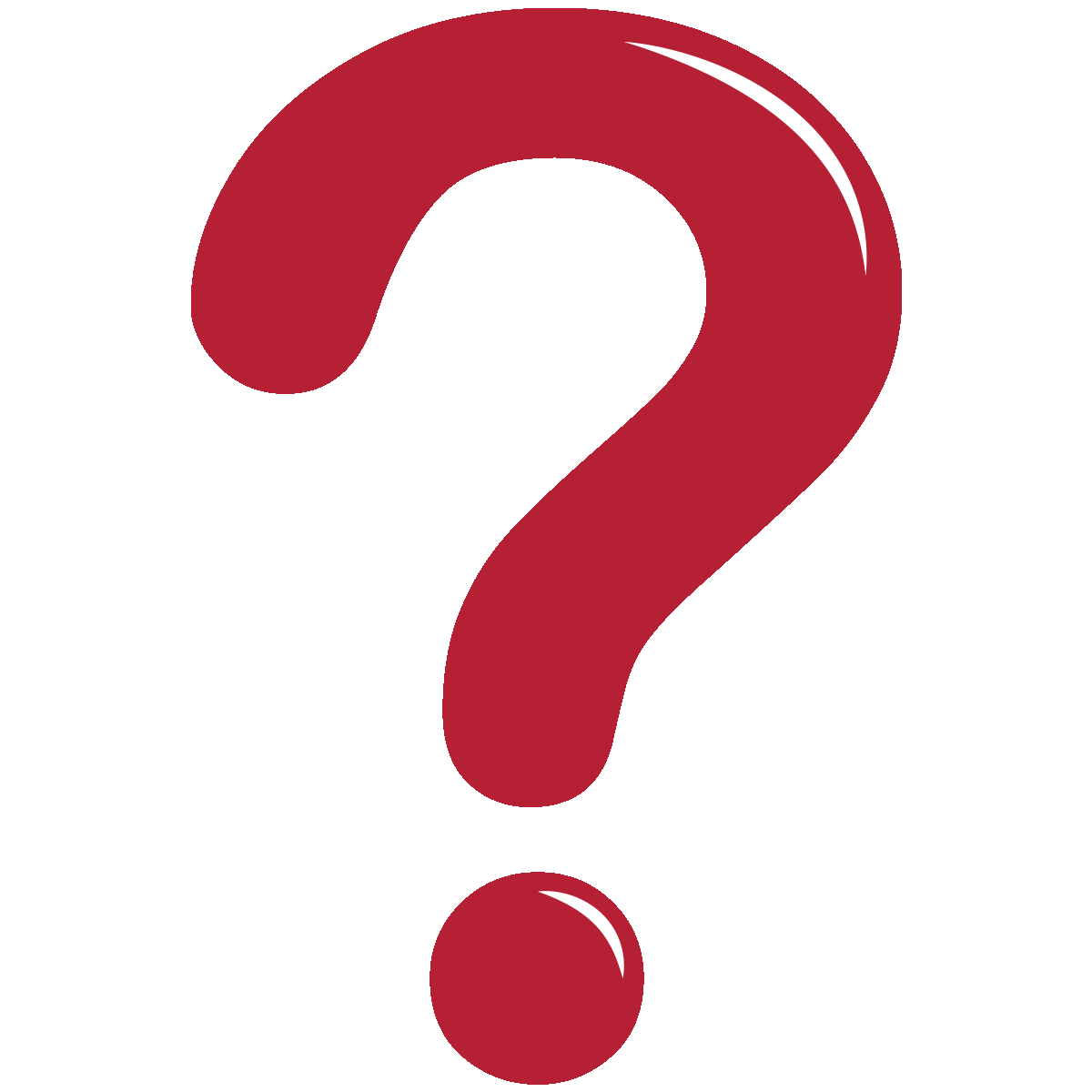 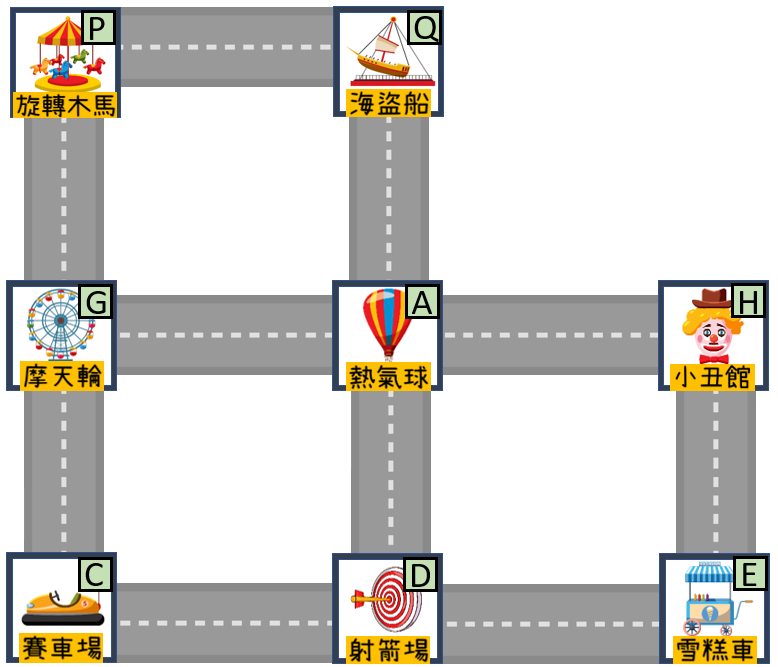 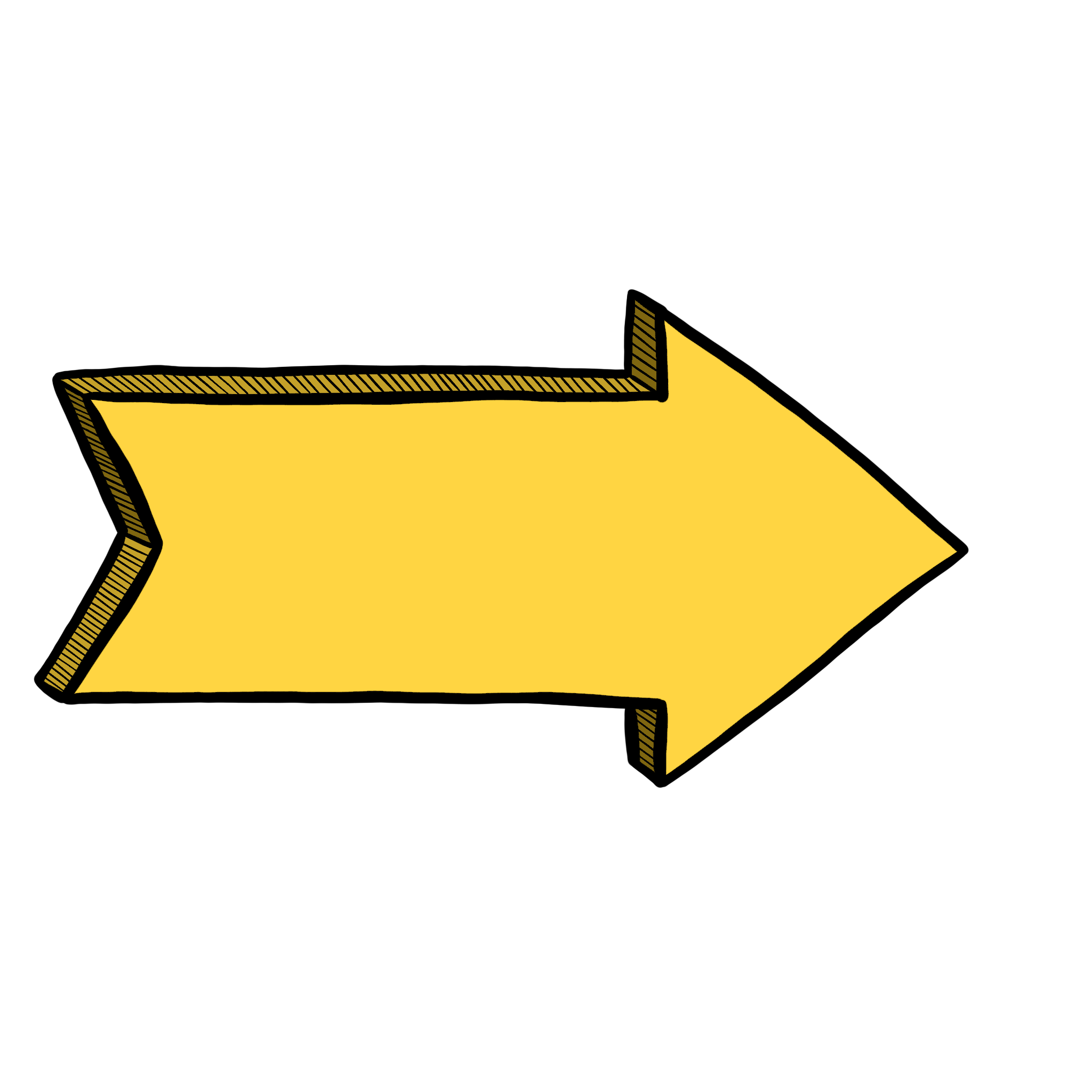 再向(   南   )方走
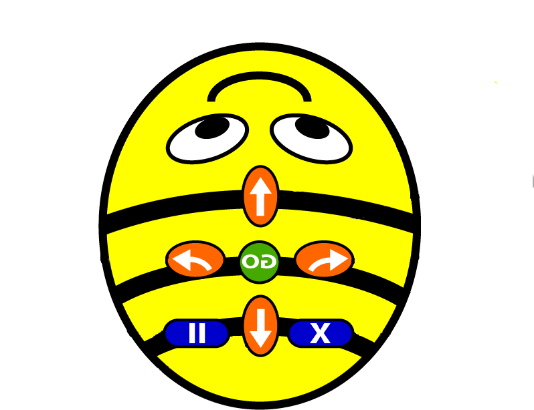 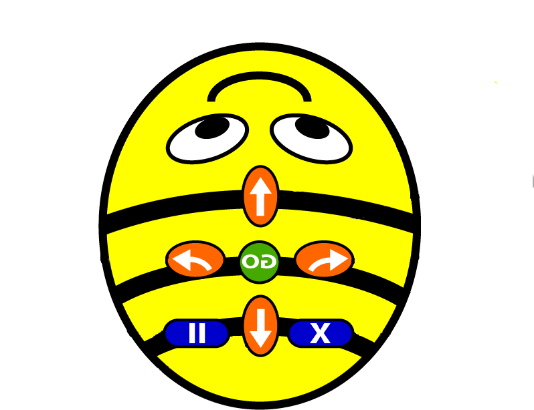 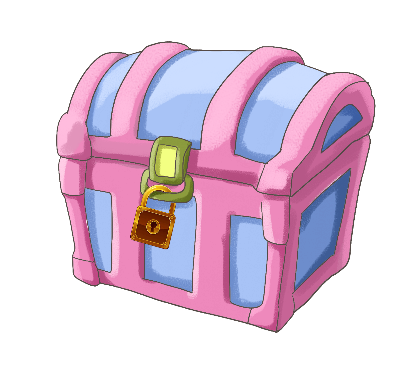 便可找到寶藏。
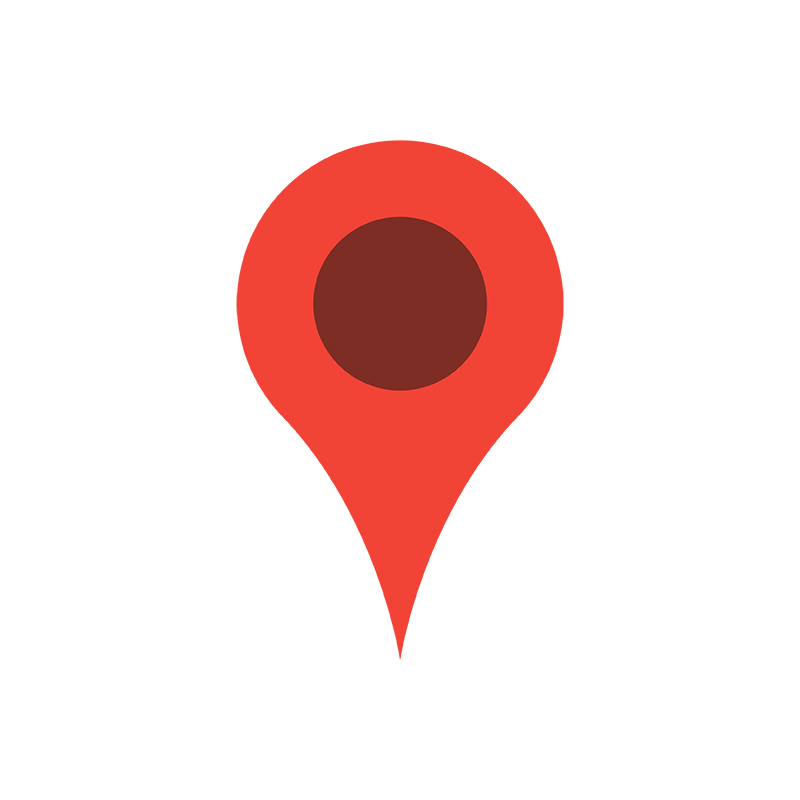 轉動方向指示
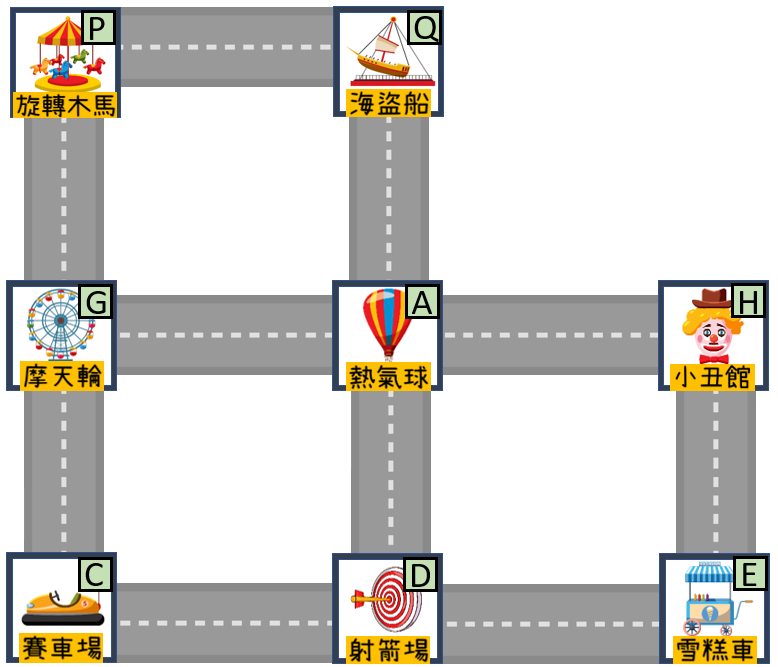 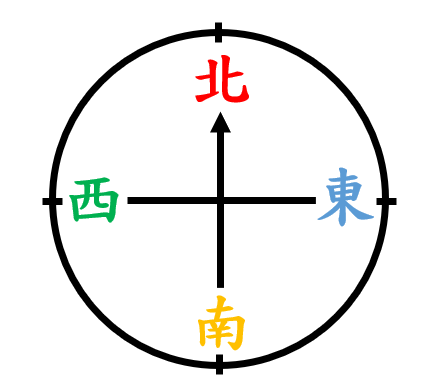 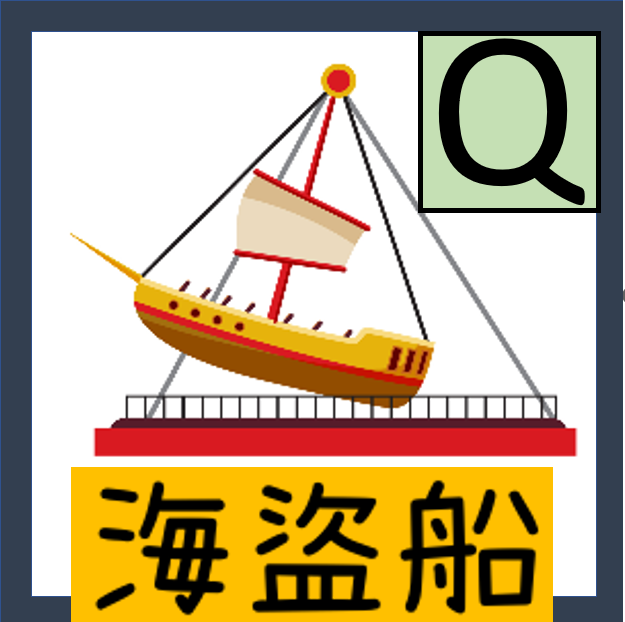 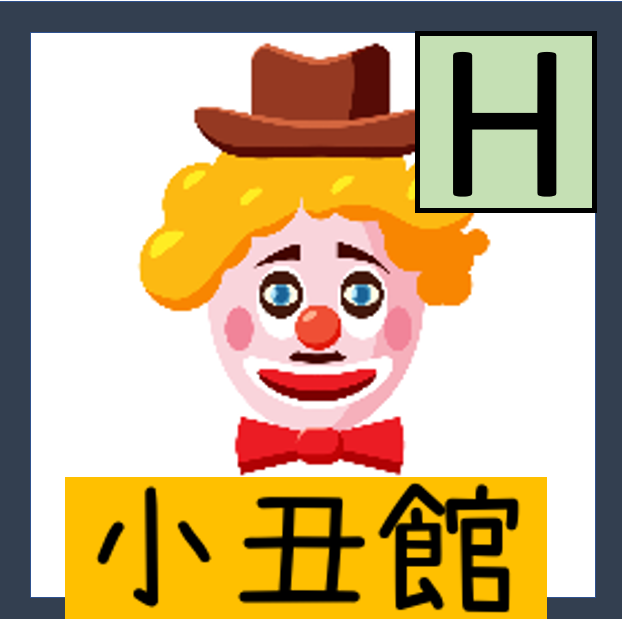 由             前往
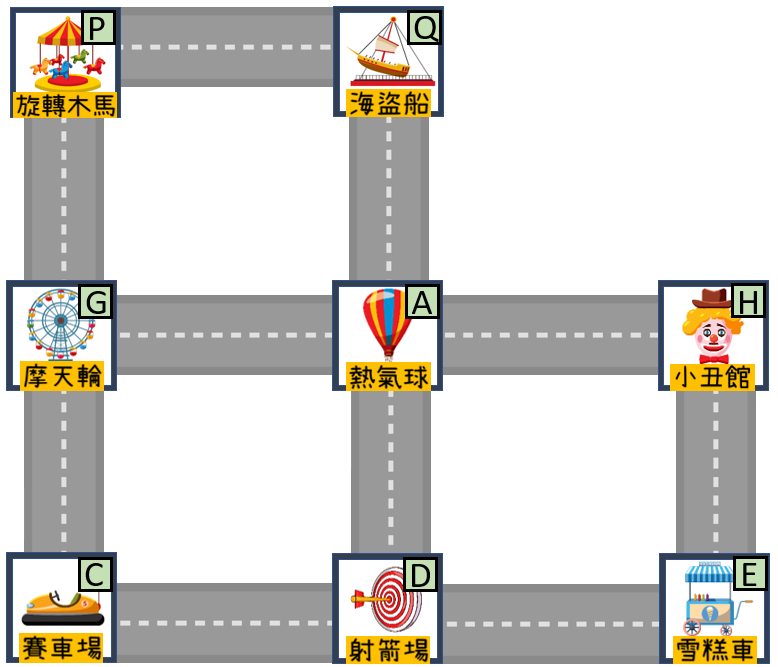 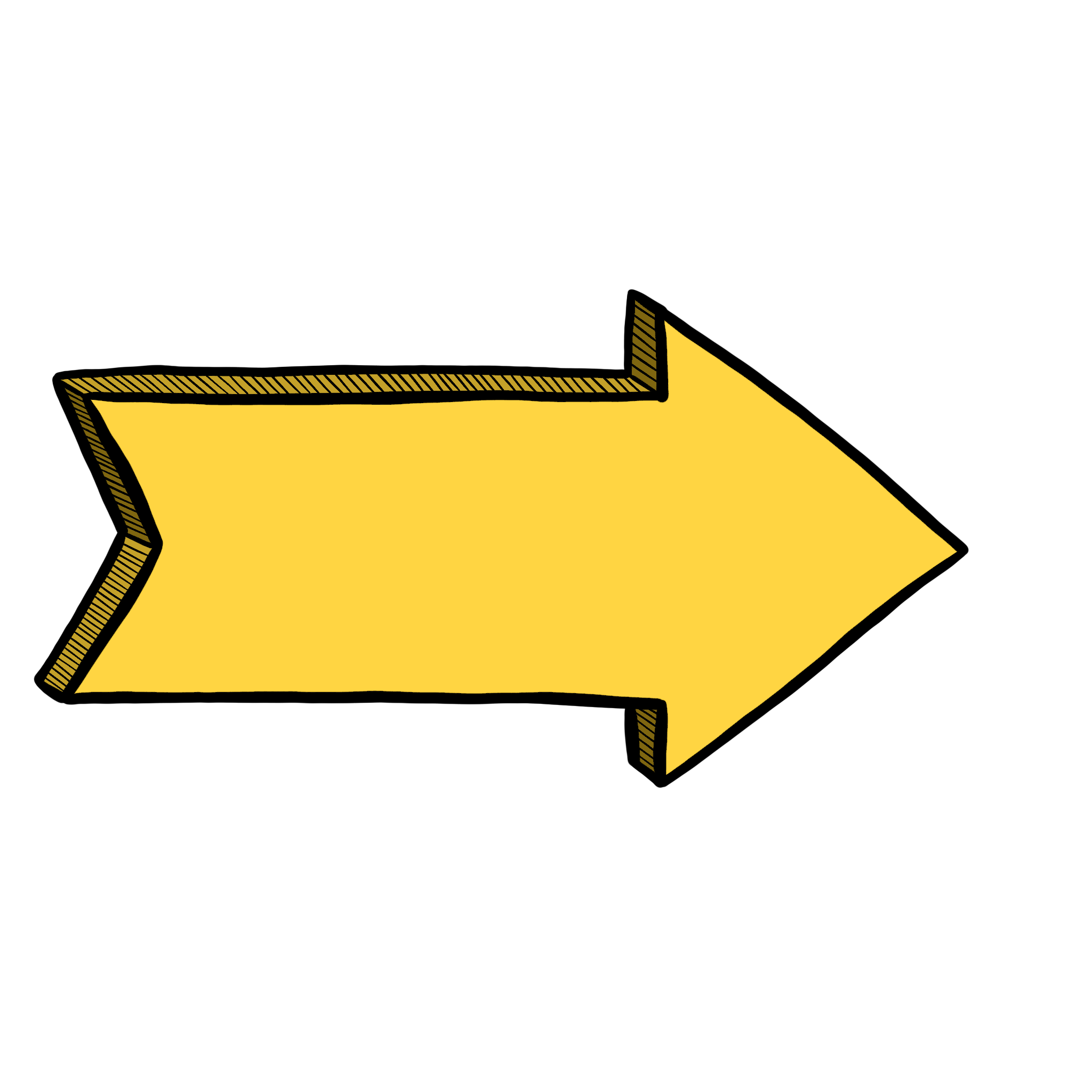 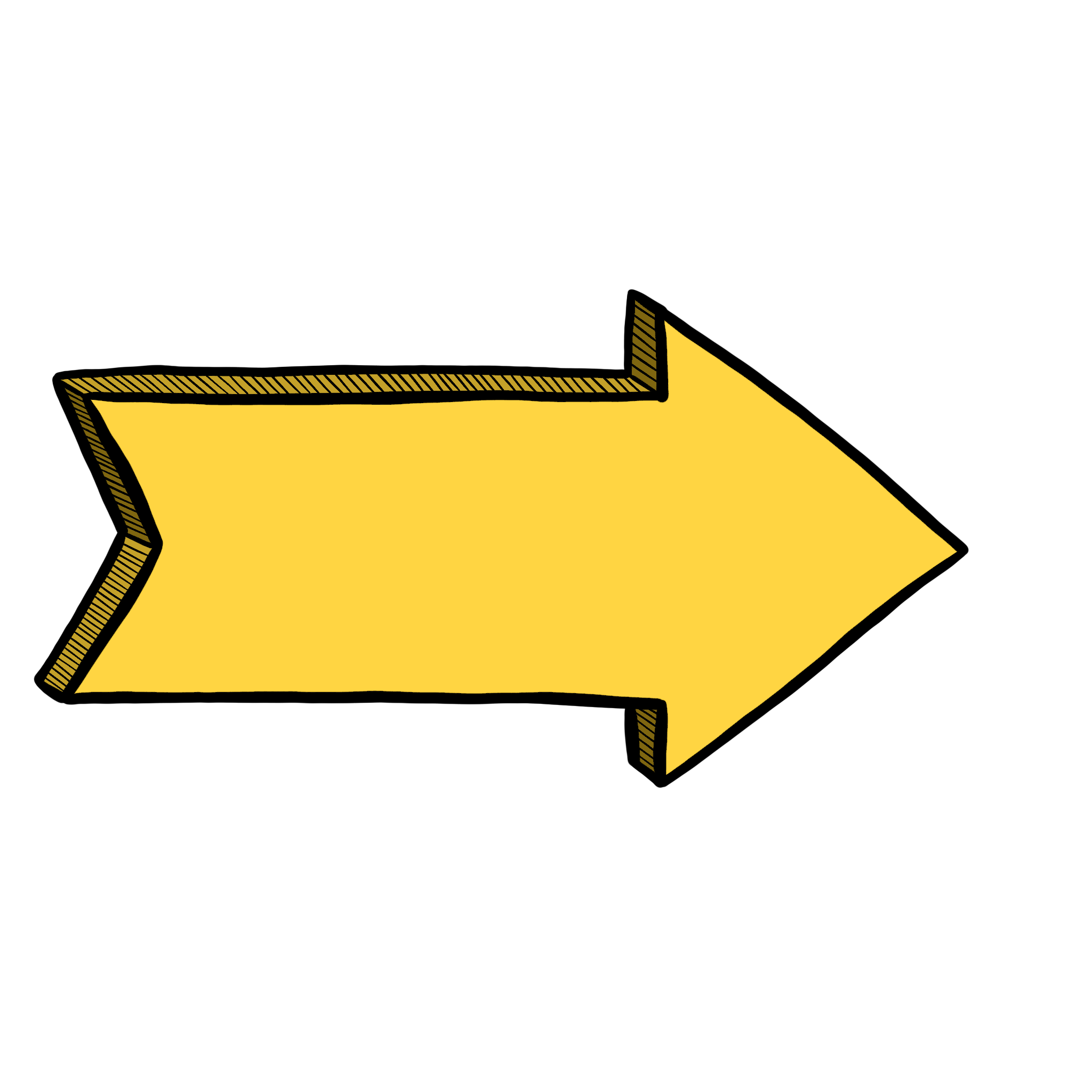 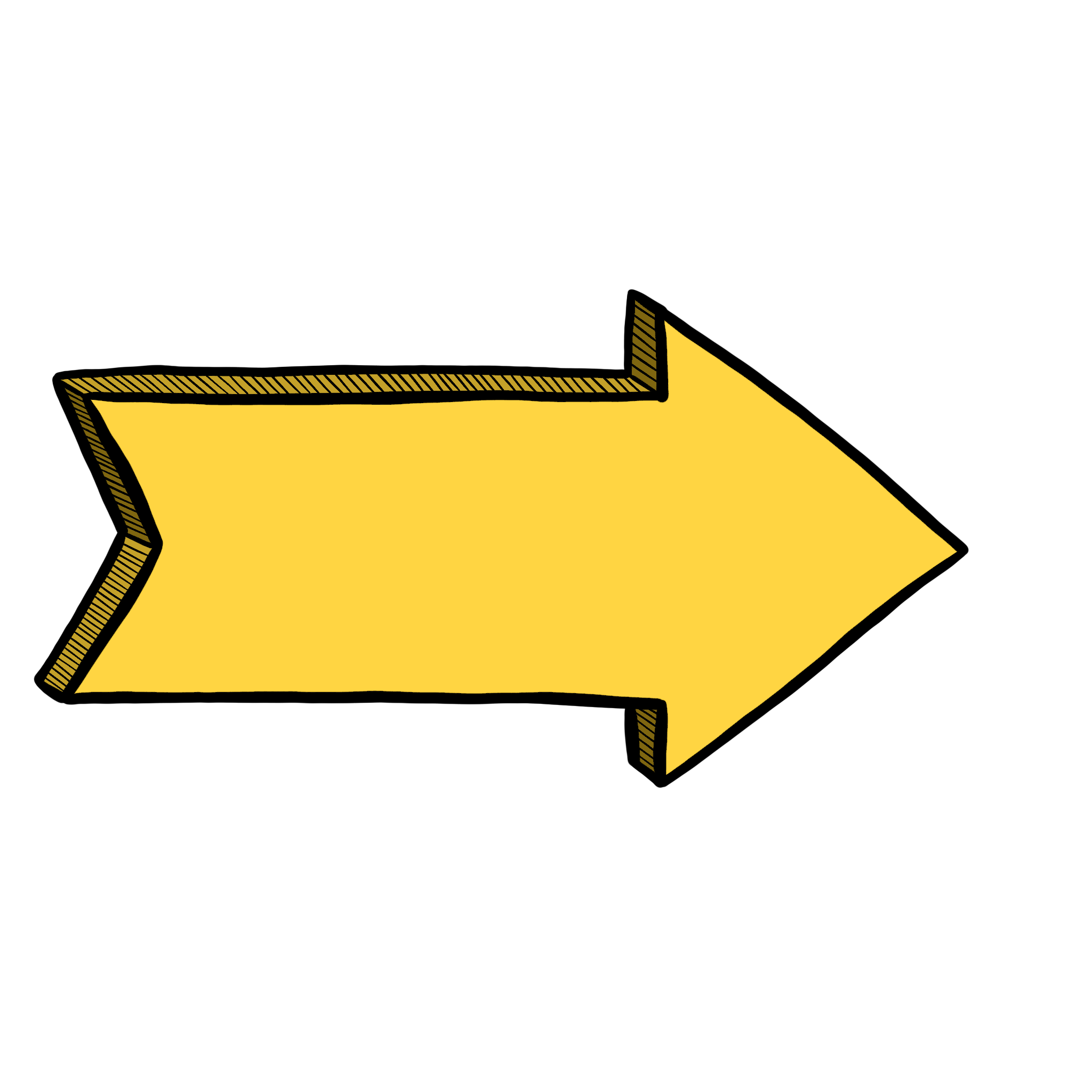 先向 (  南   )方走，
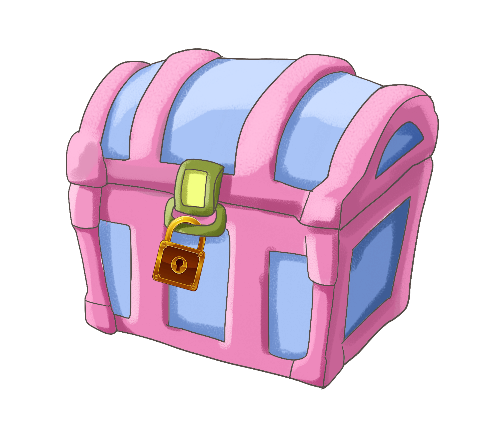 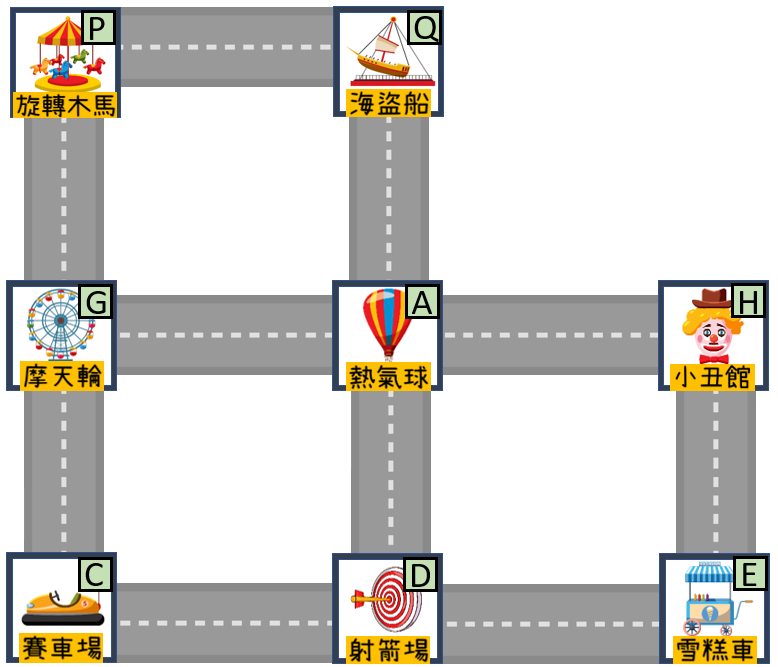 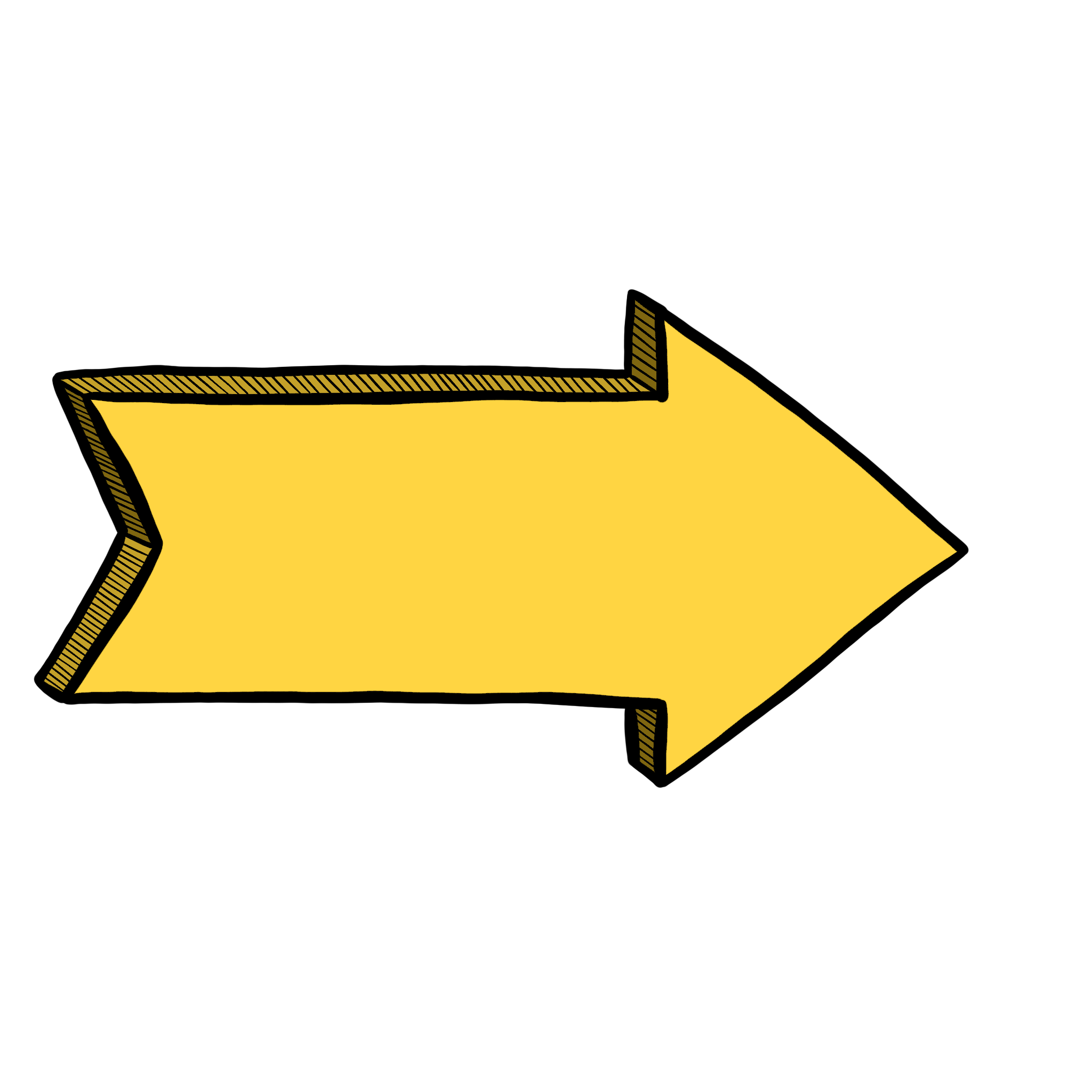 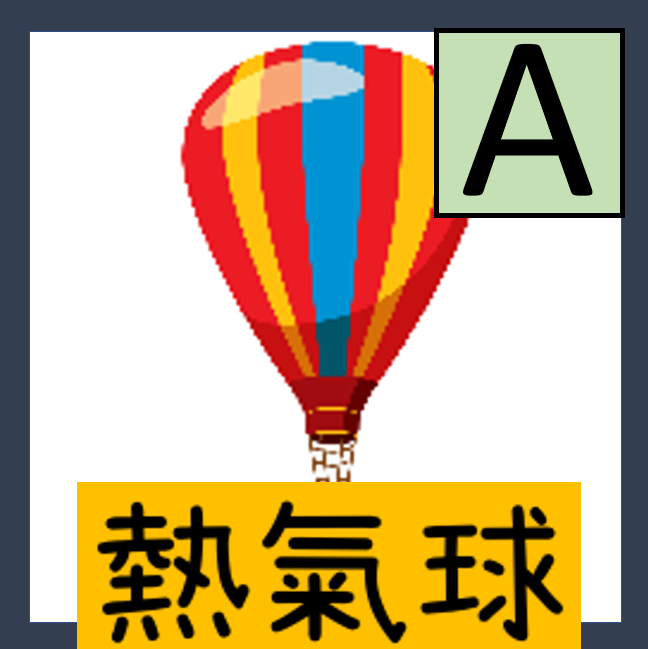 經過               (轉) ，
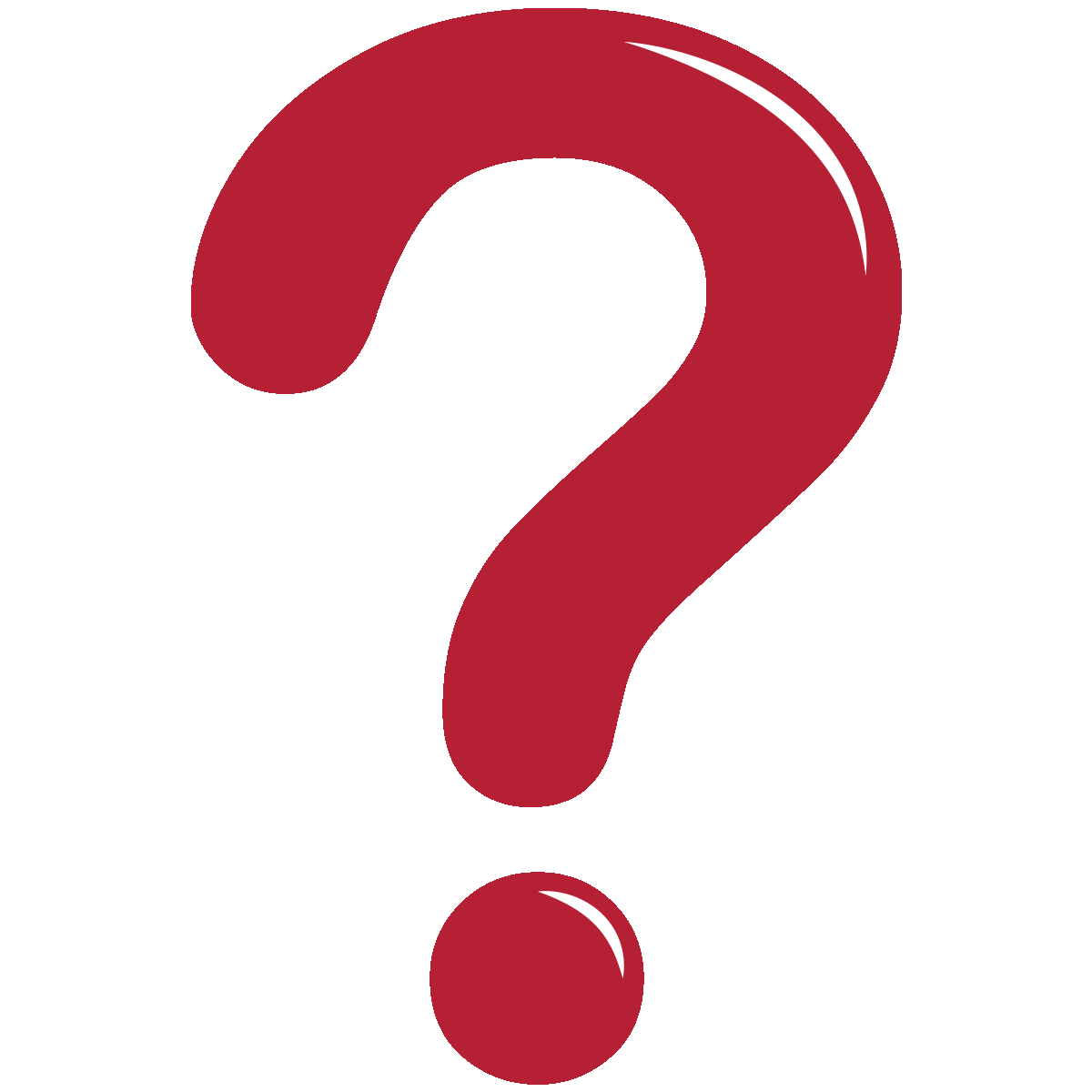 再向(   東   )方走
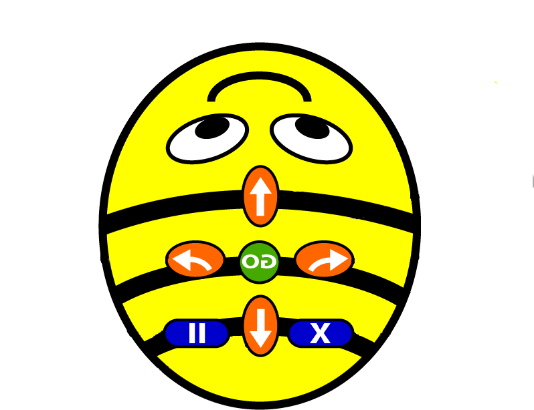 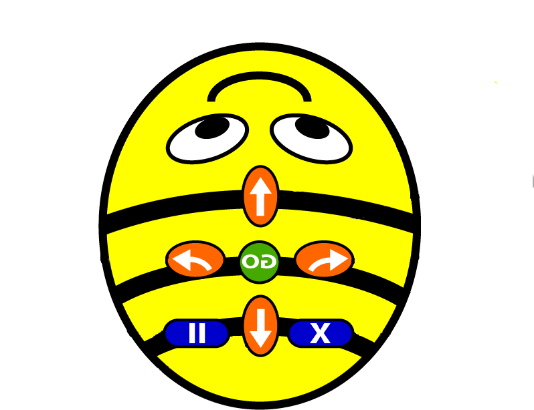 便可找到寶藏。
清除記憶
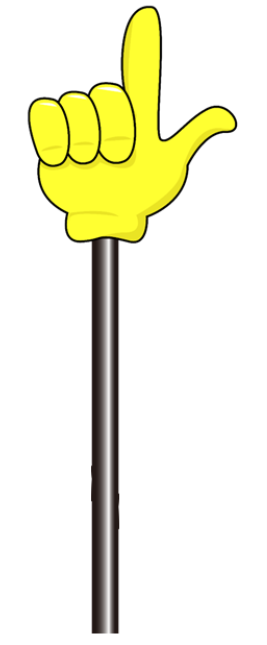 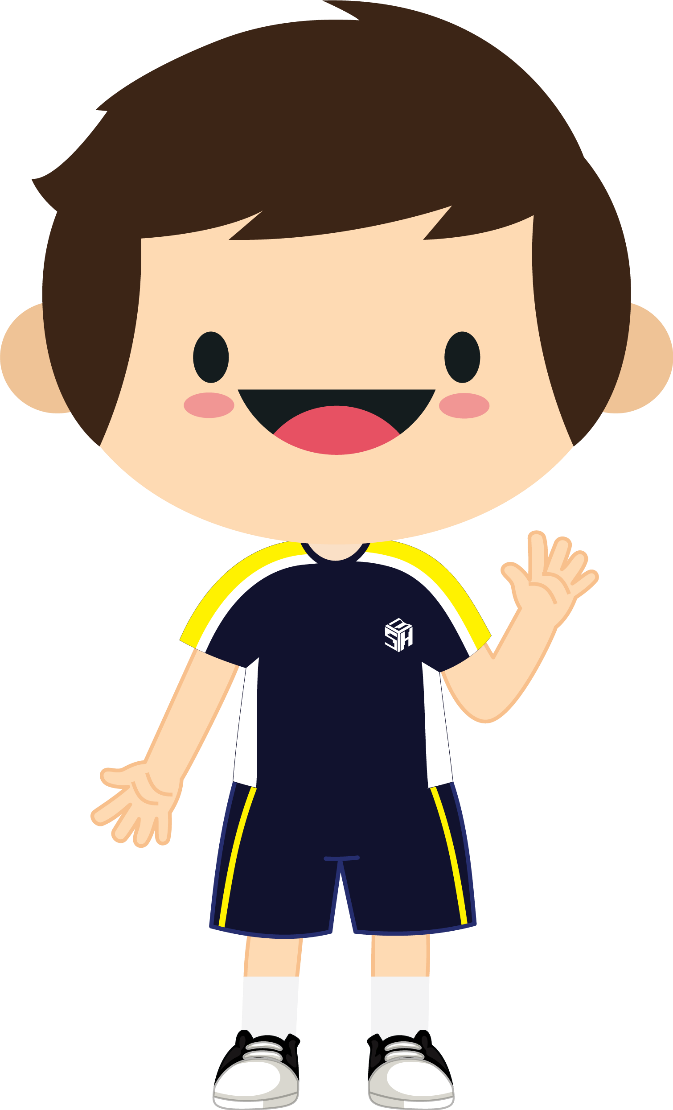 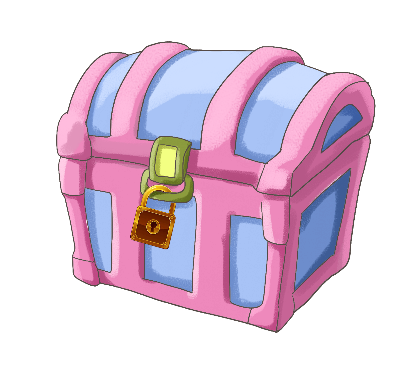 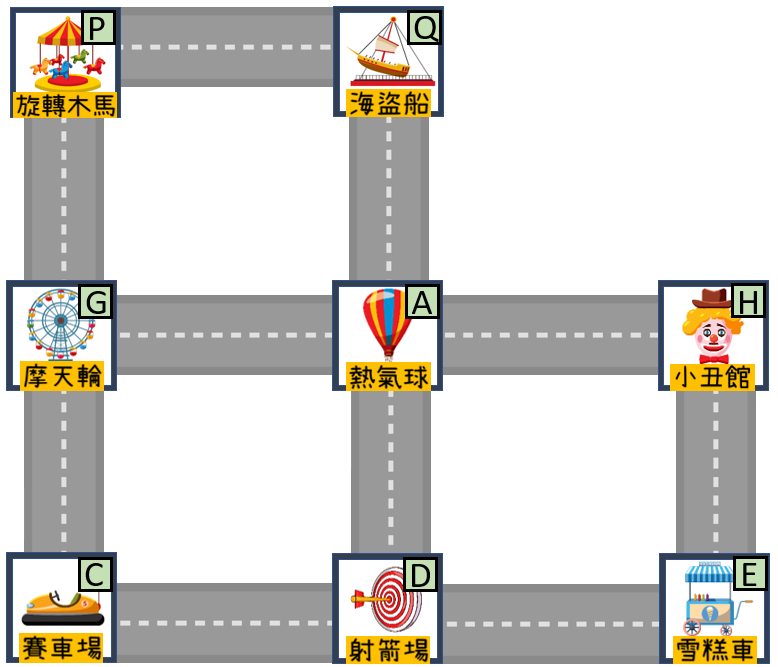 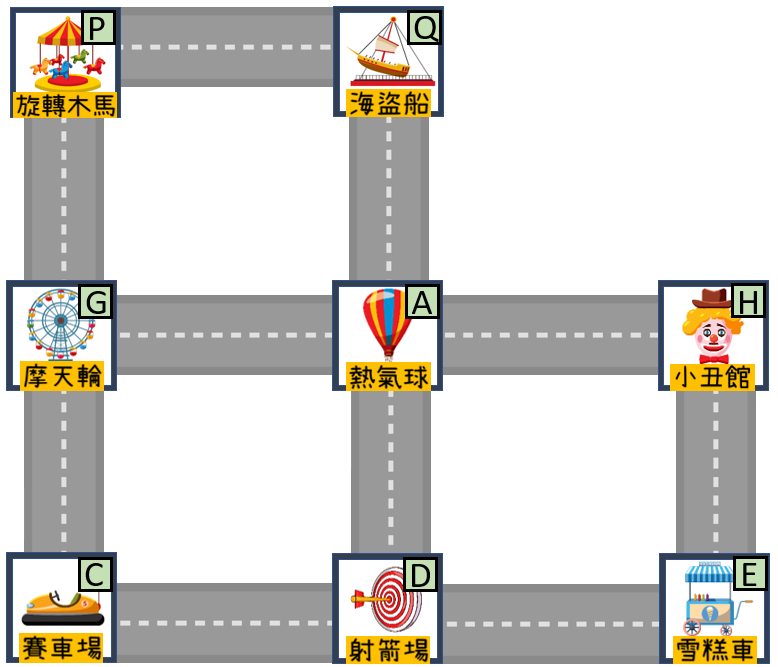 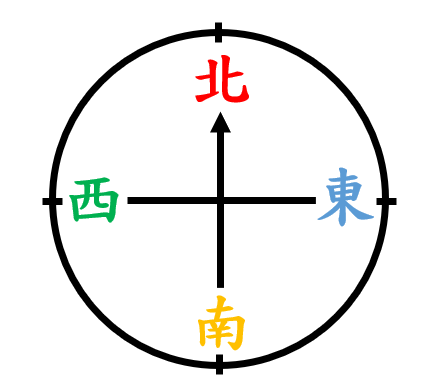 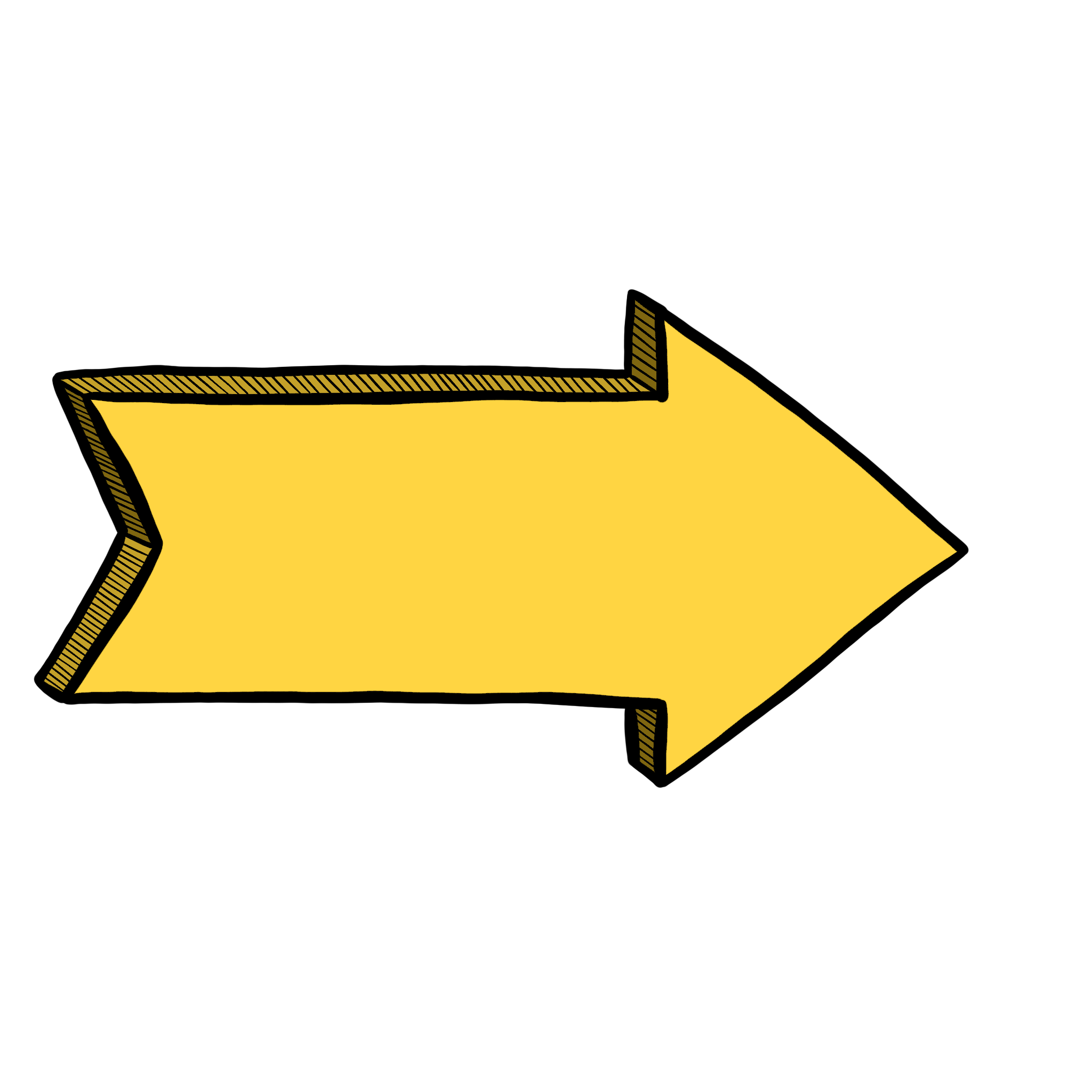 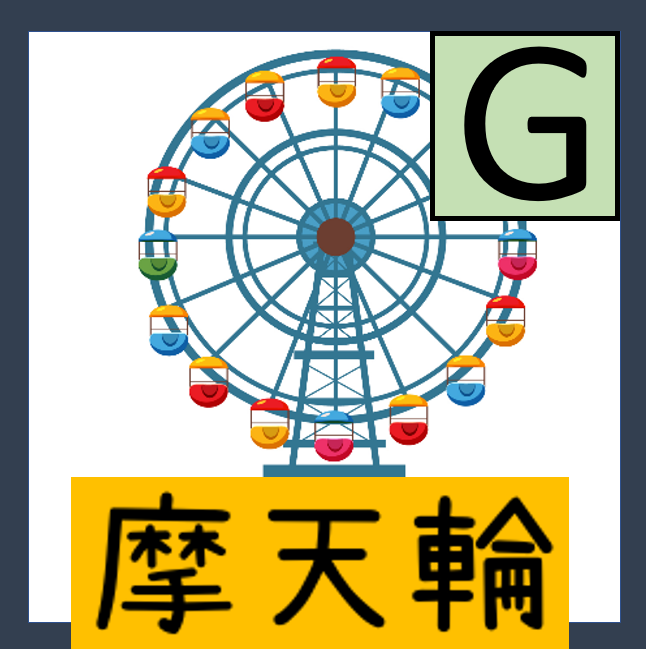 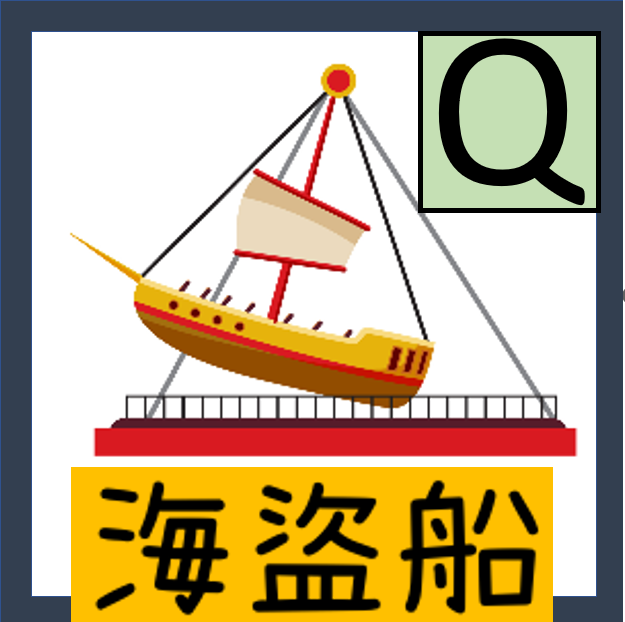 由             前往
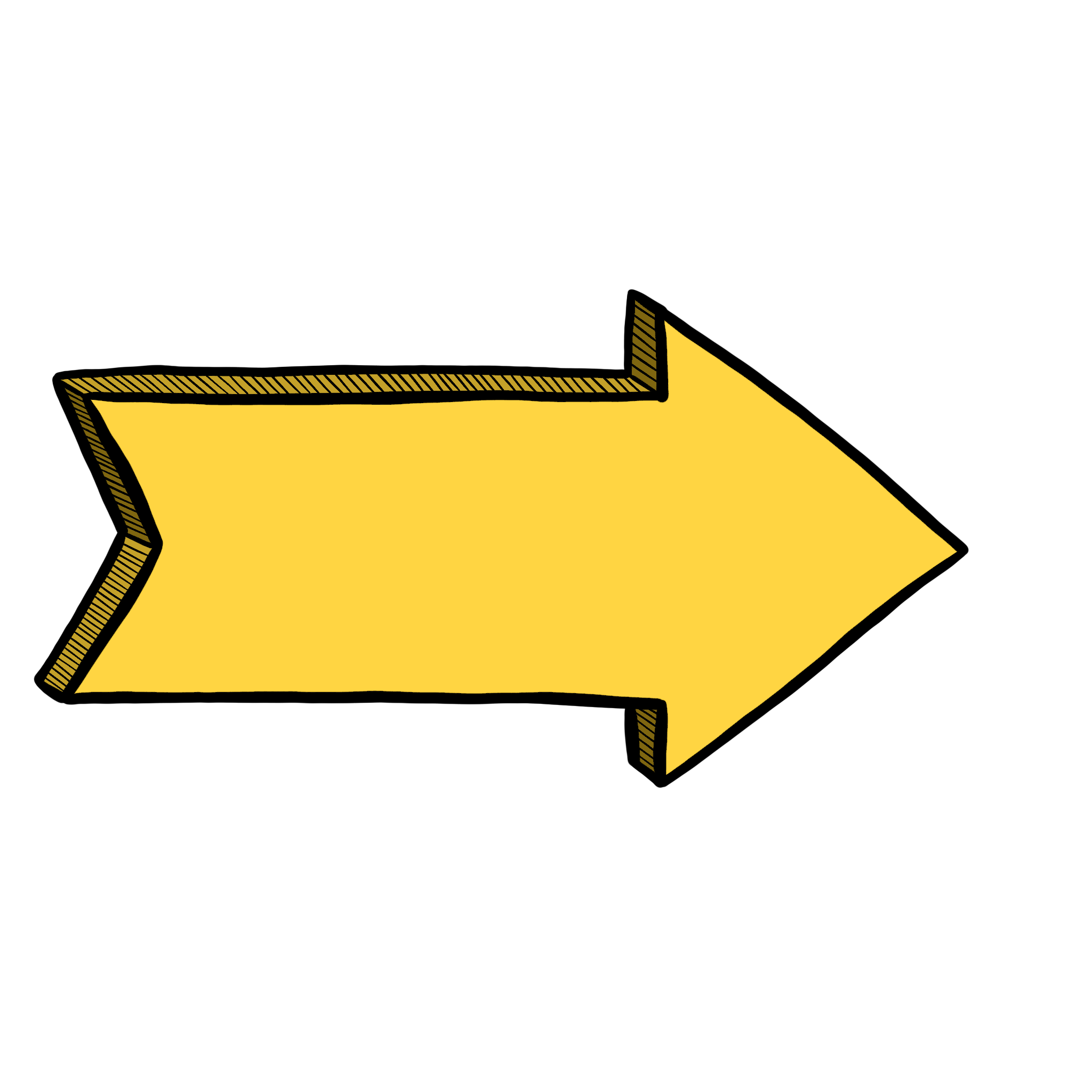 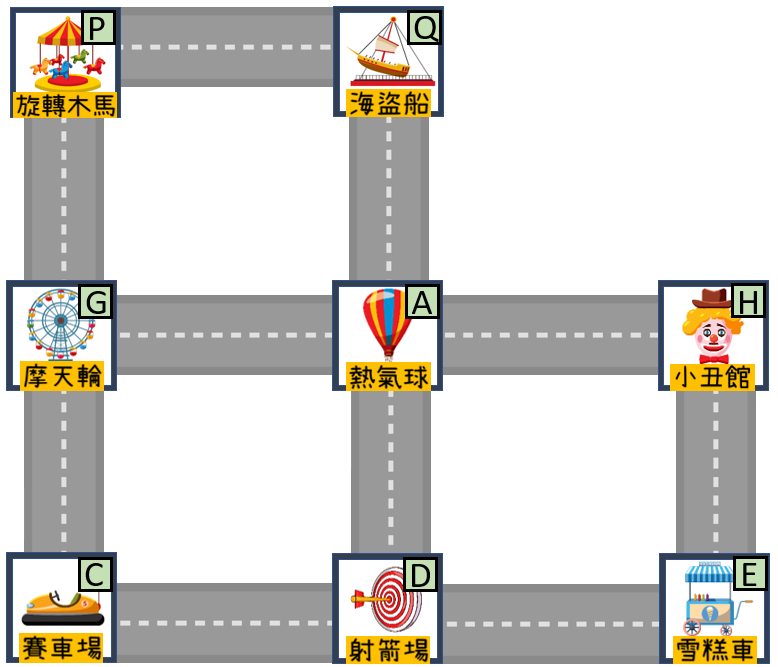 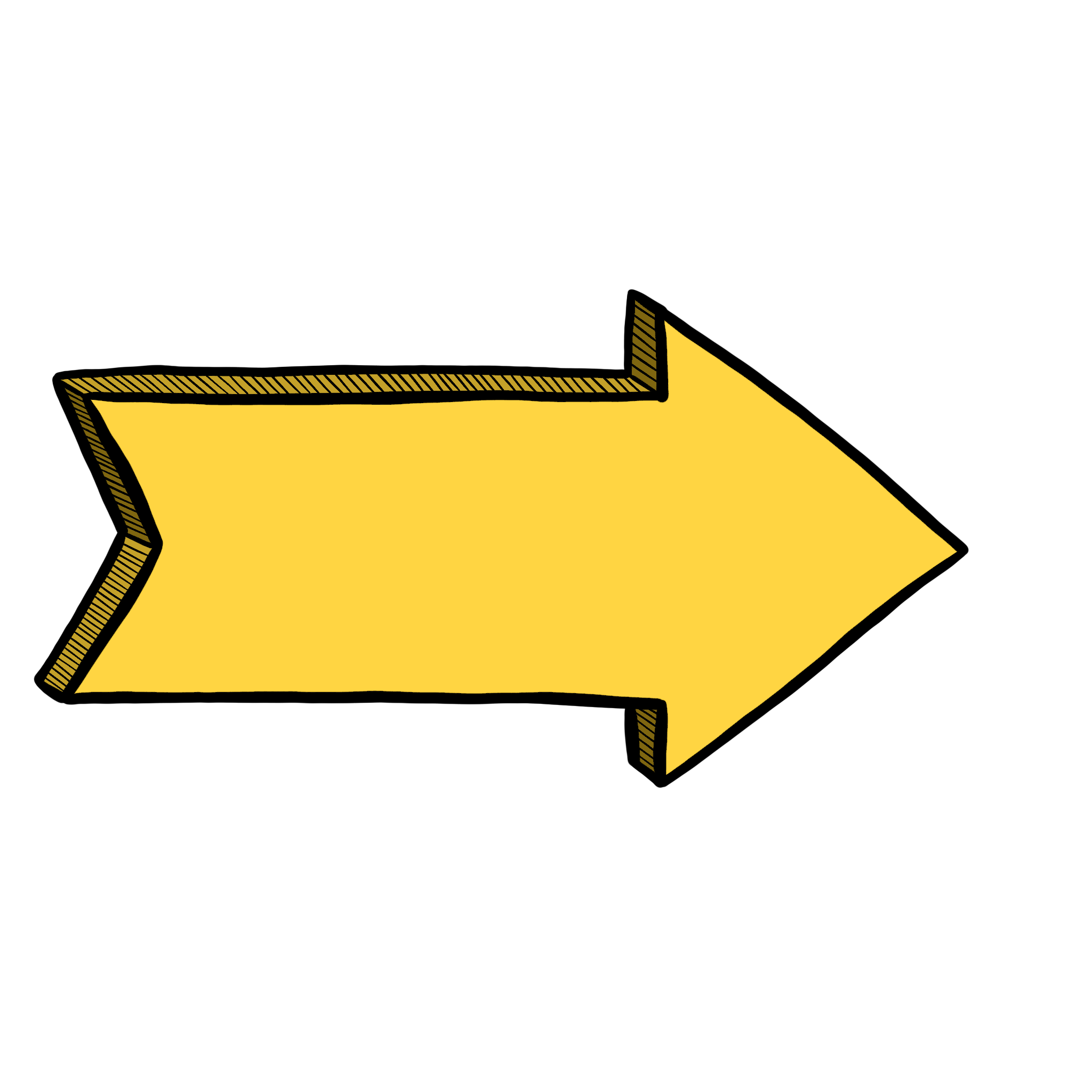 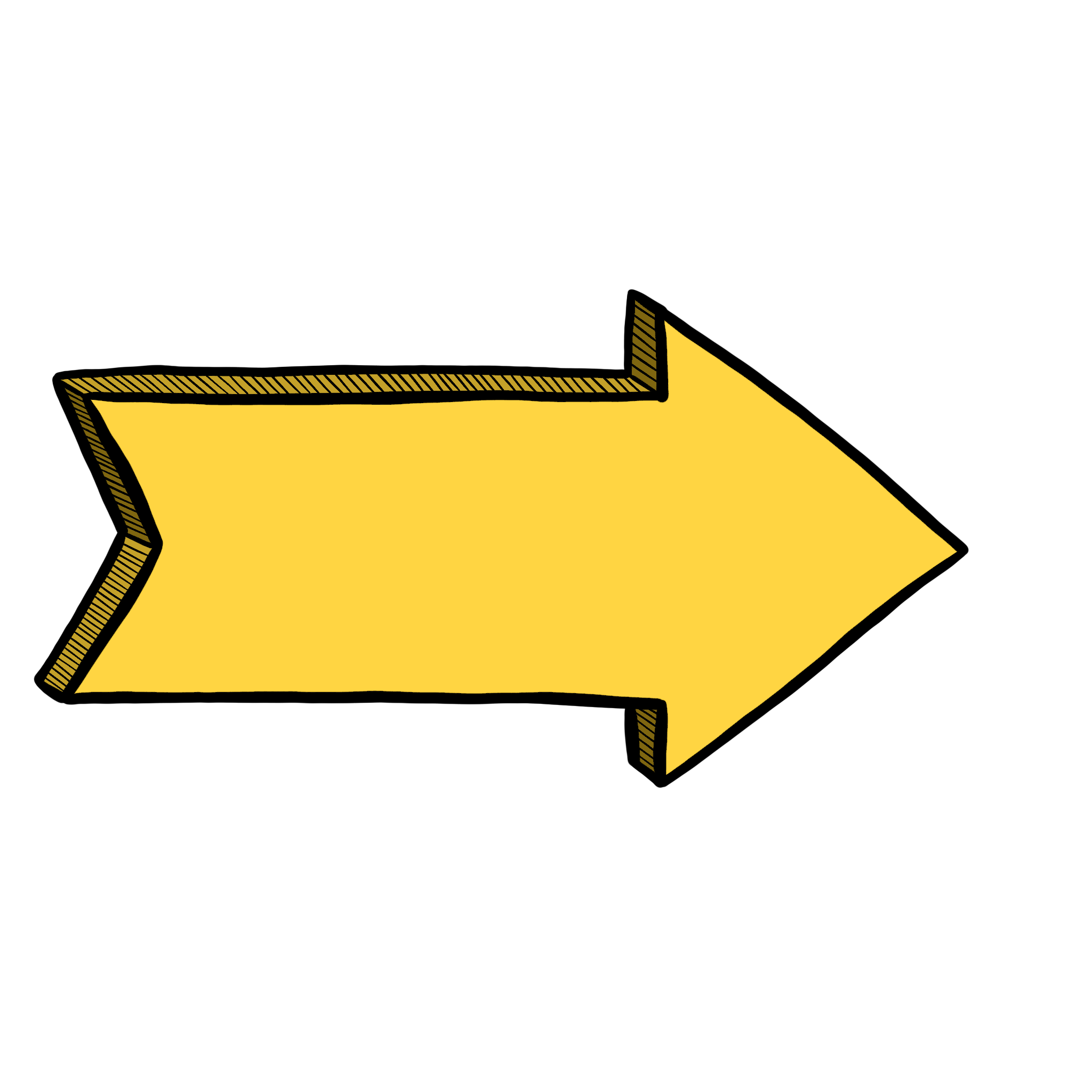 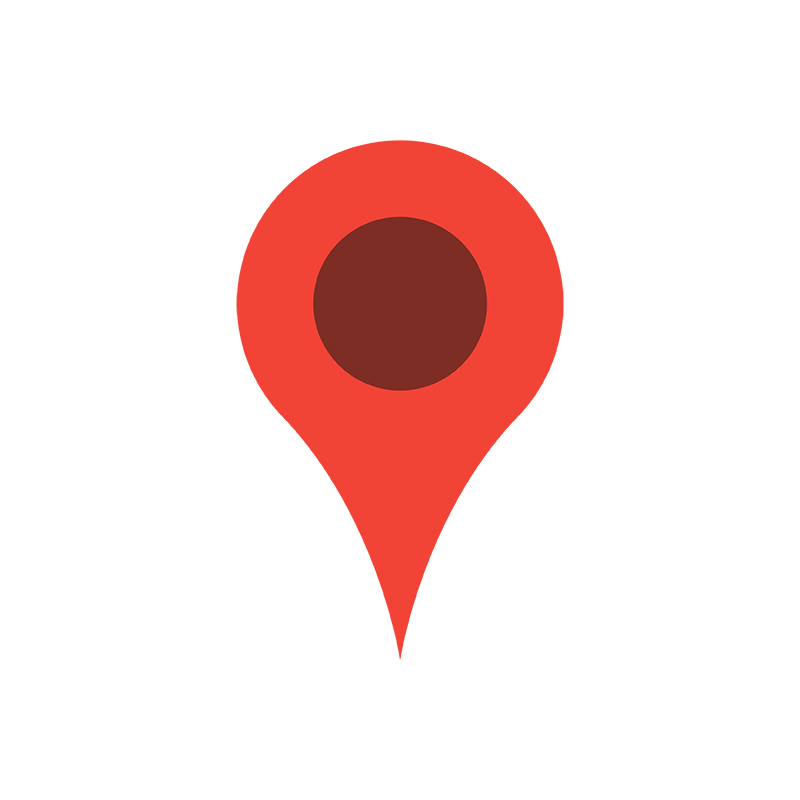 先向 (  北   )方走，
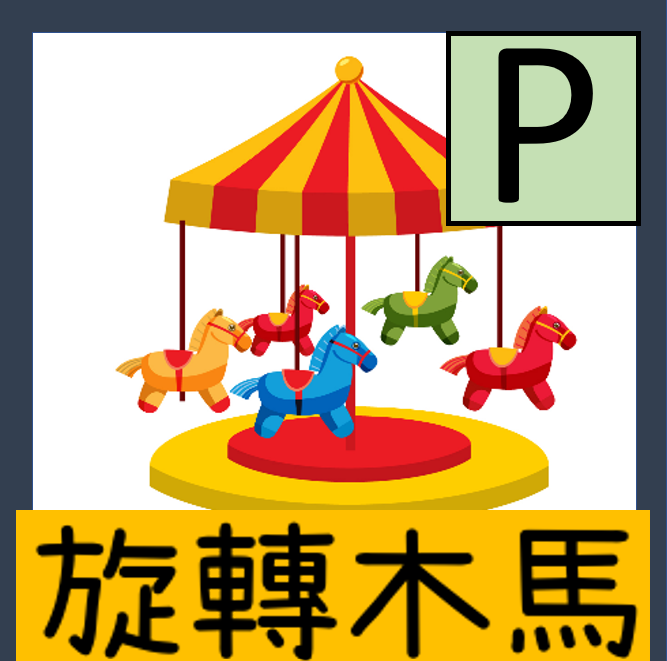 經過               (轉) ，
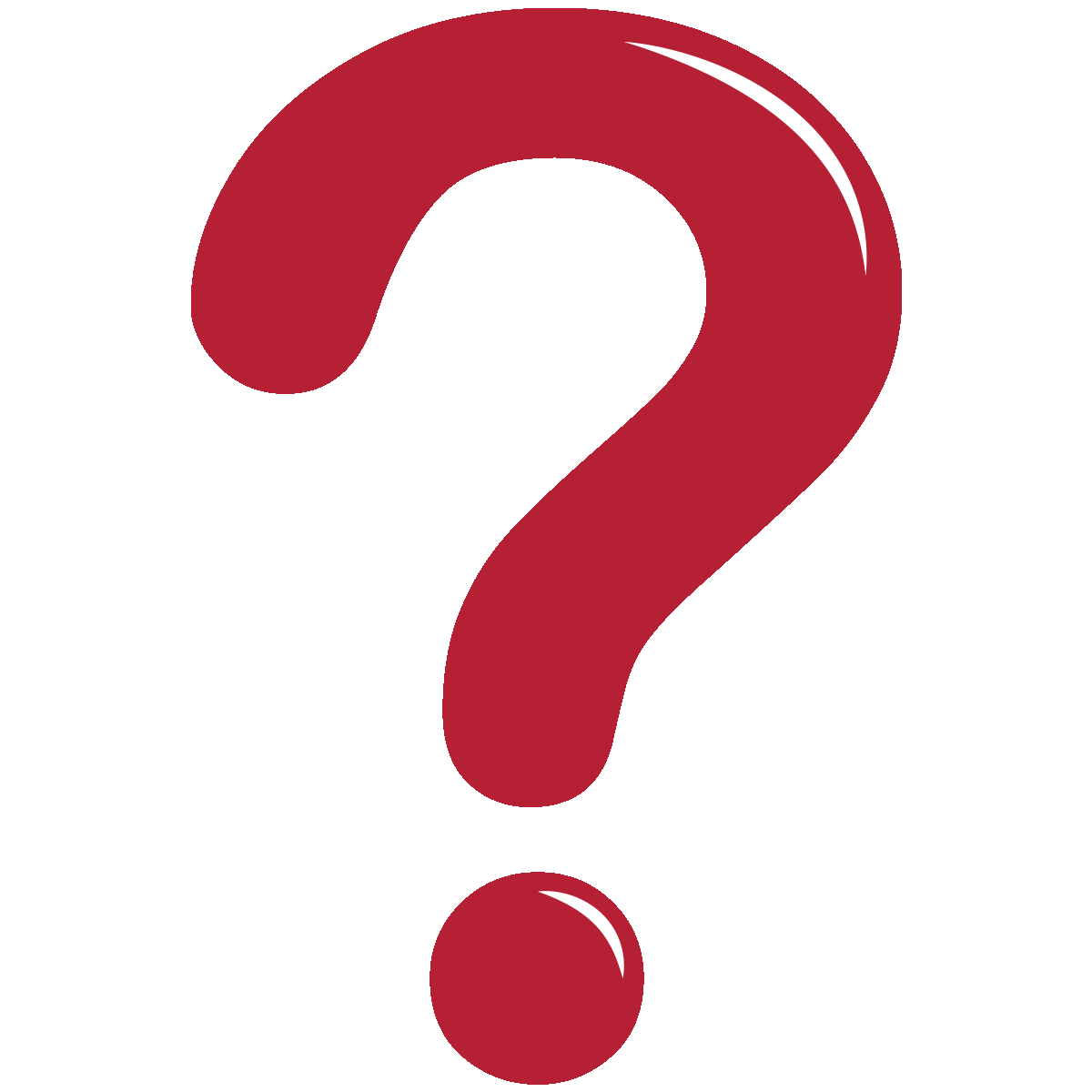 再向(   東   )方走
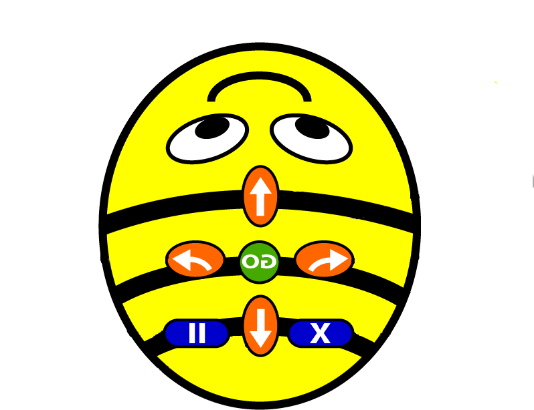 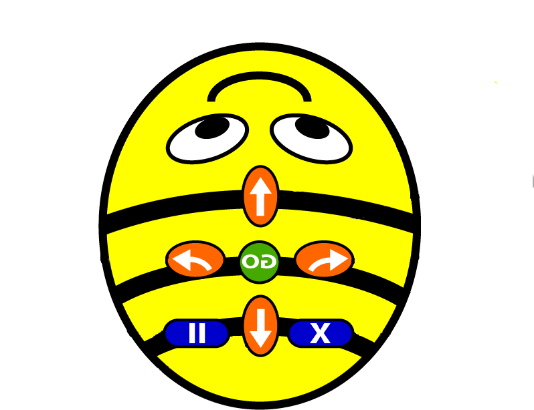 便可找到寶藏。
清除記憶
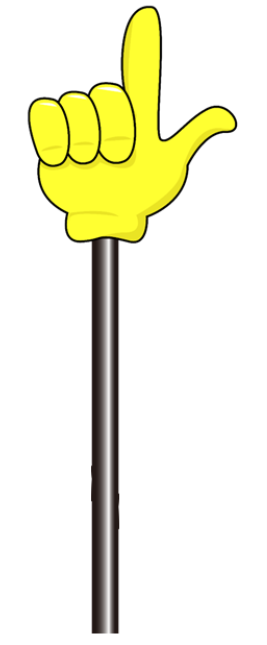 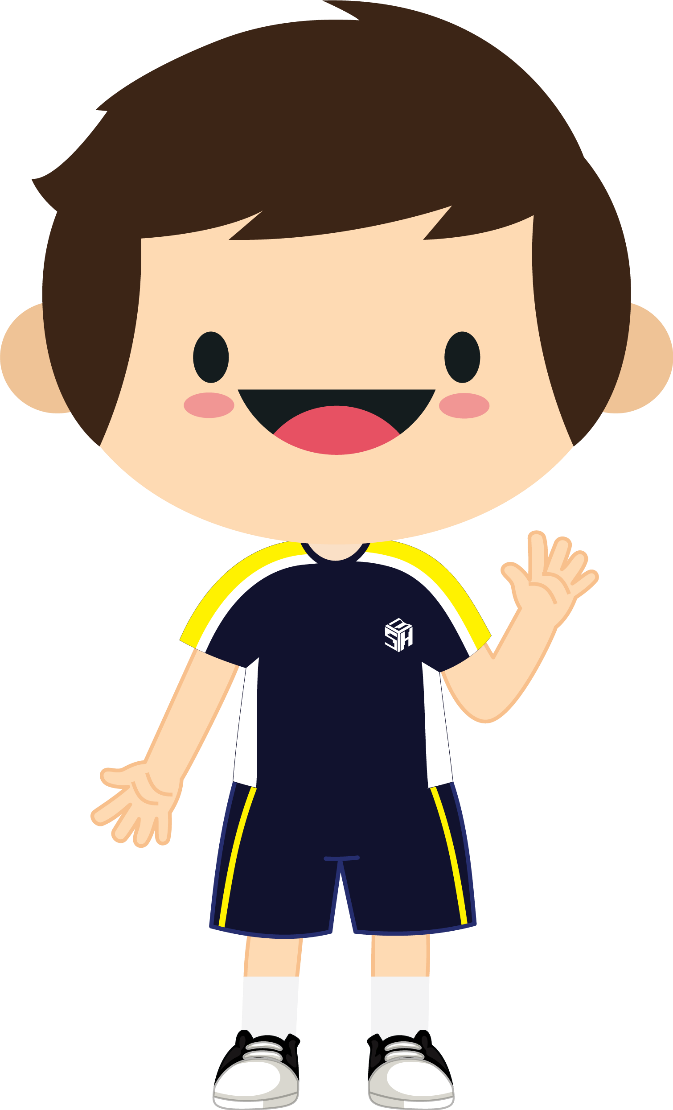 轉動方向指示
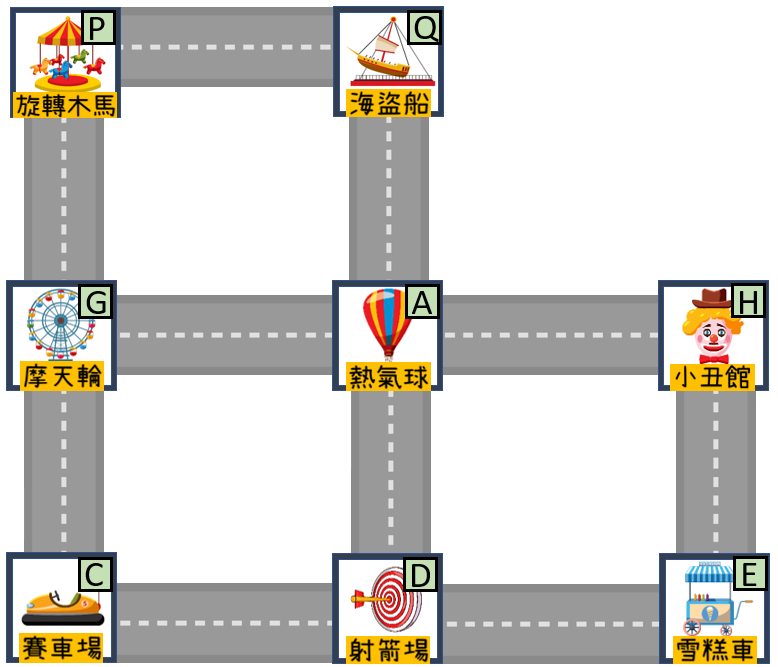 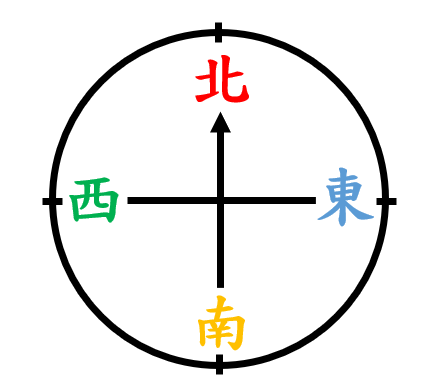 由             前往
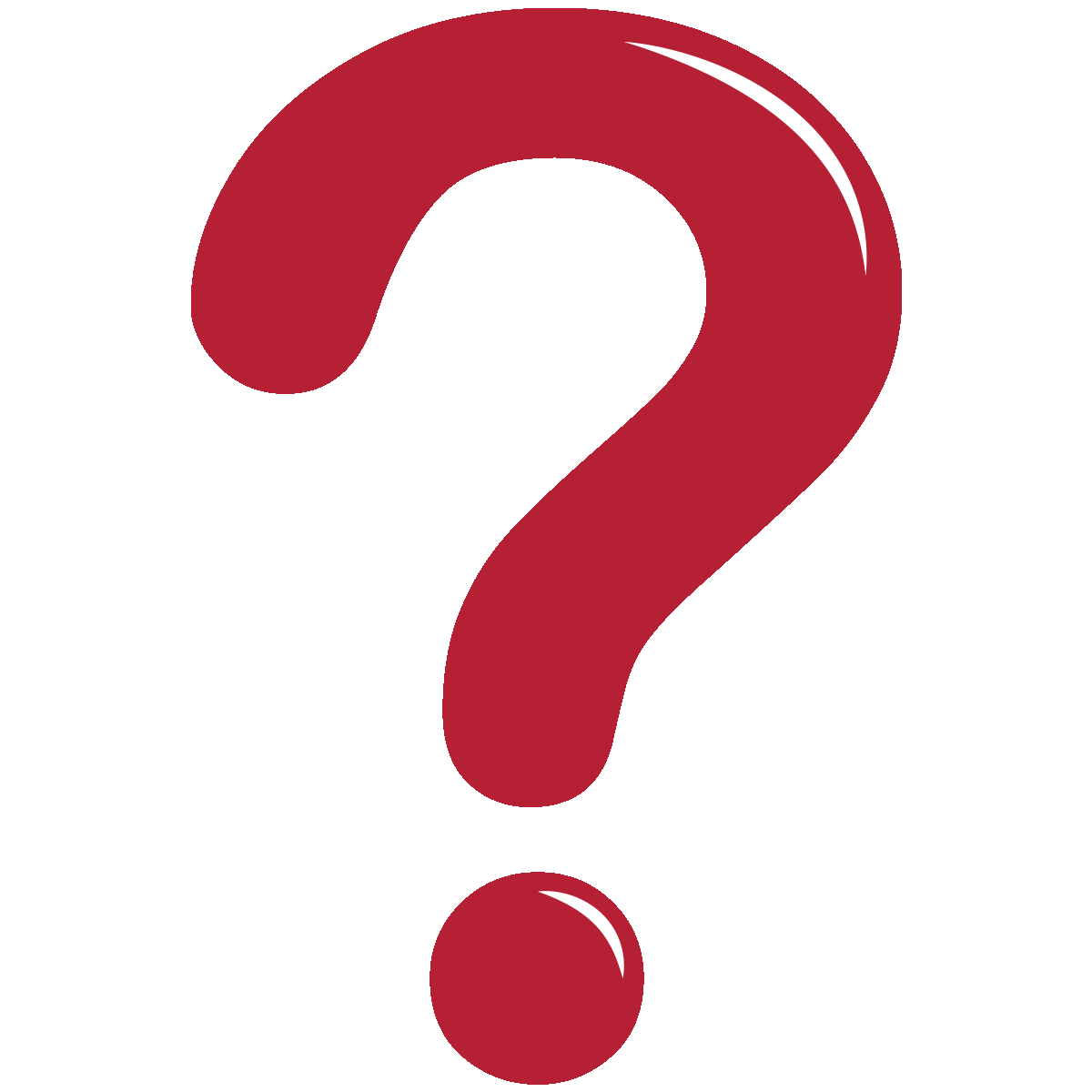 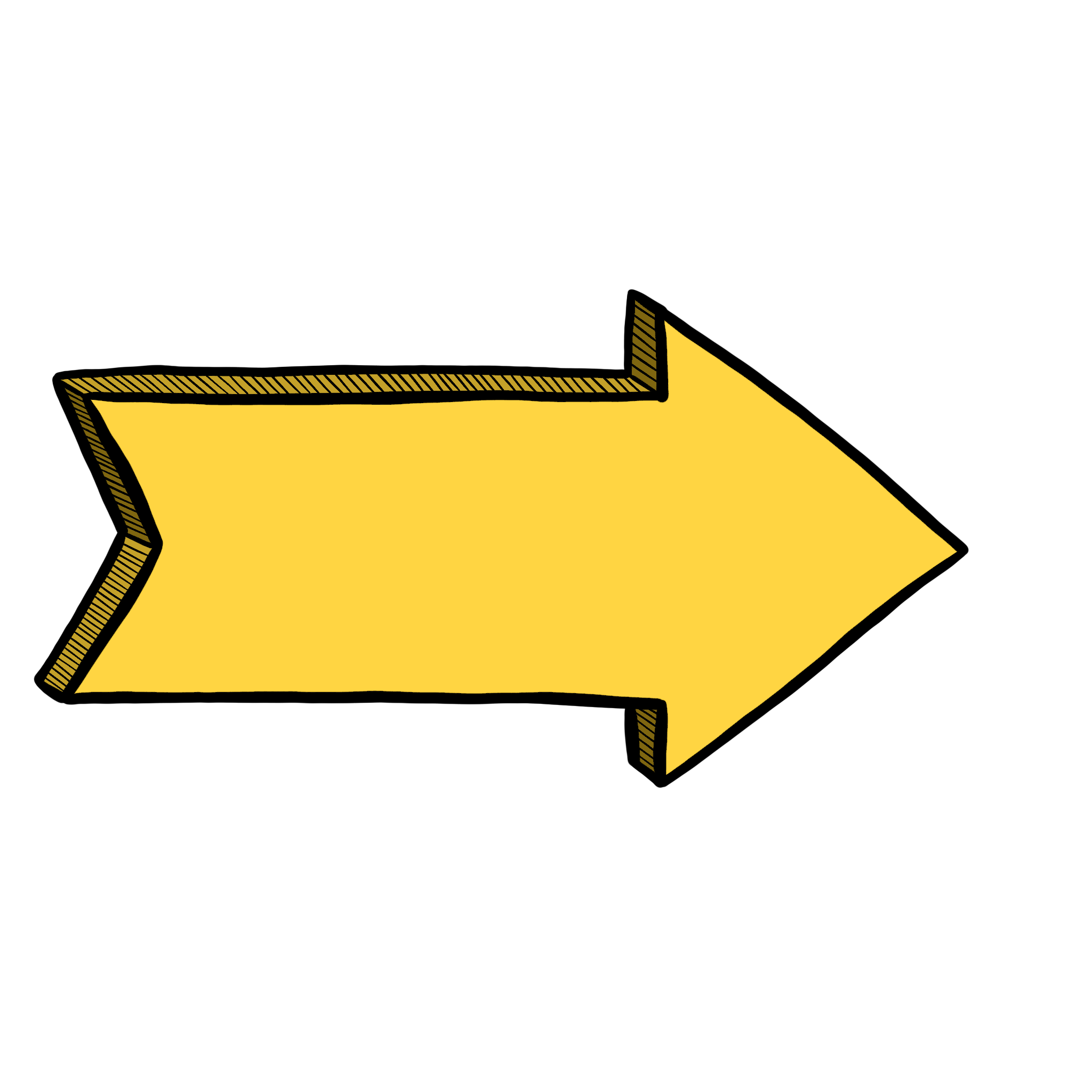 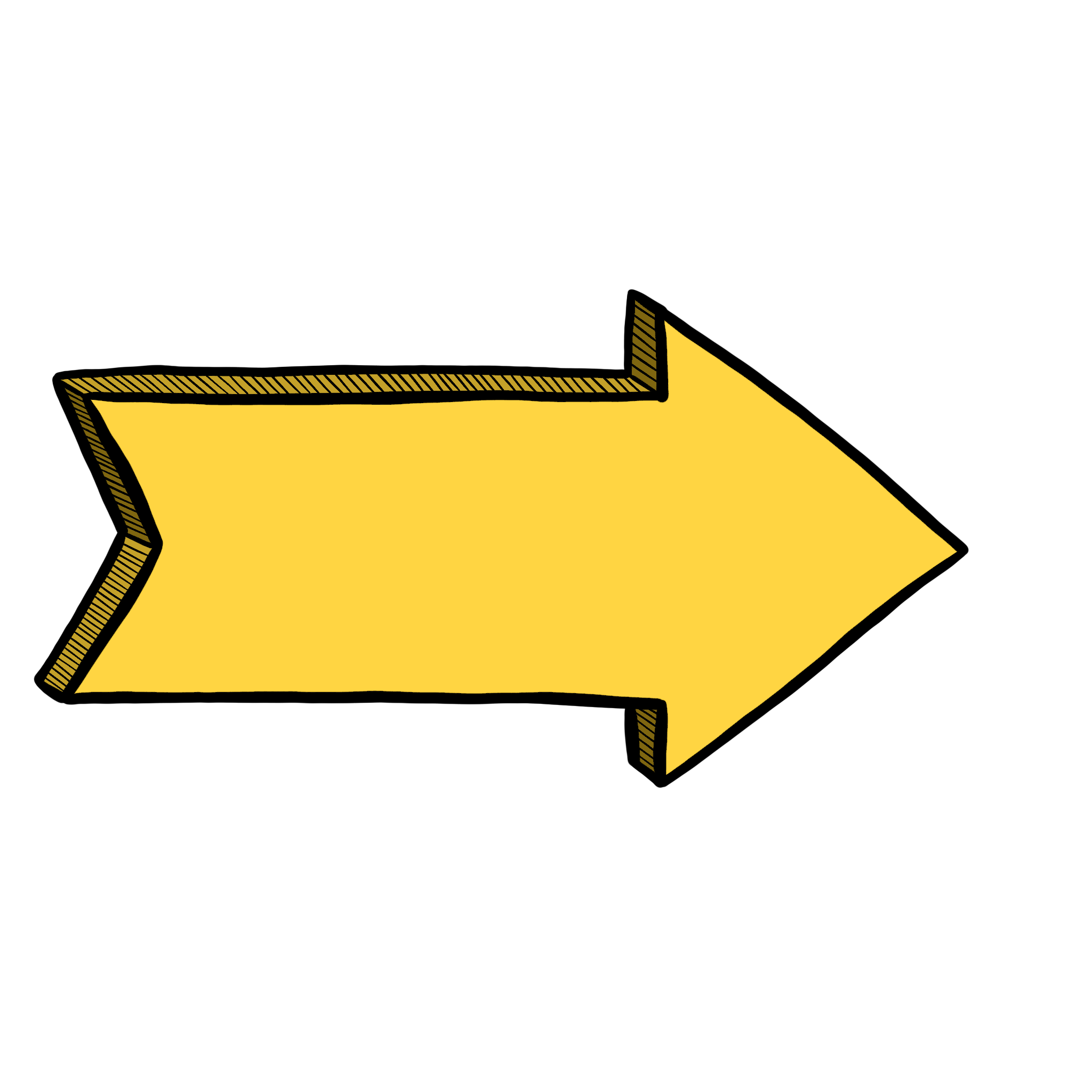 先向 (  西   )方走，
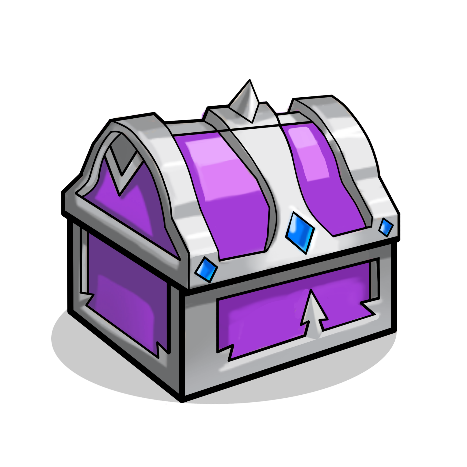 D
A
H
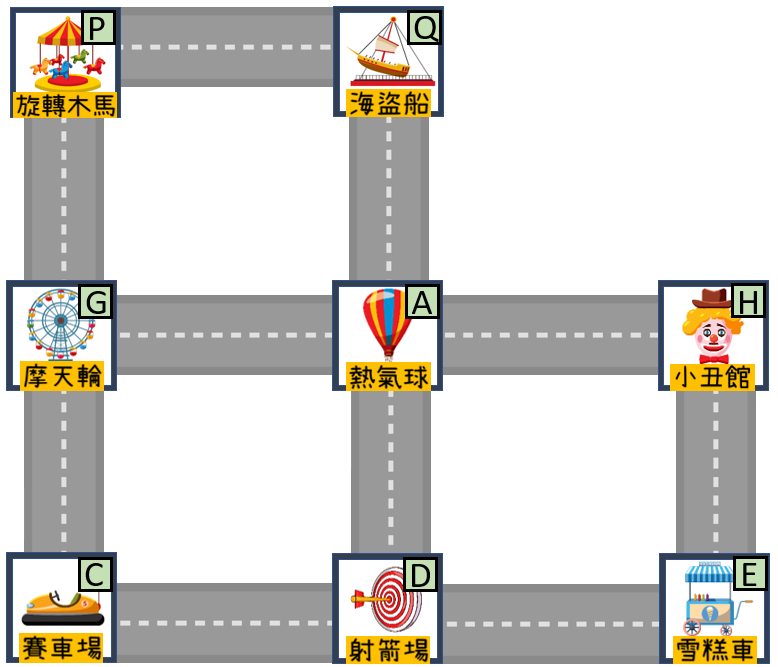 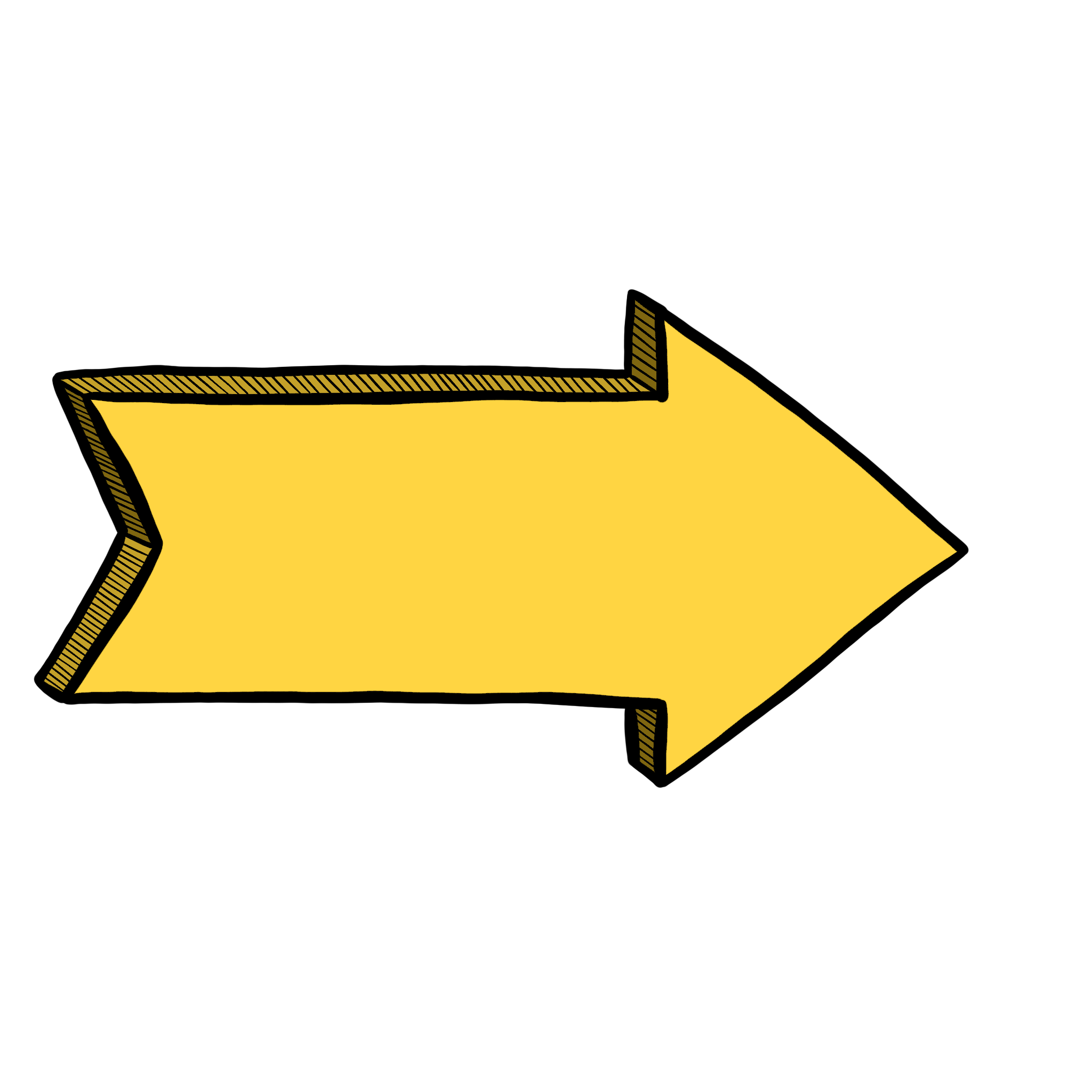 經過               (轉) ，
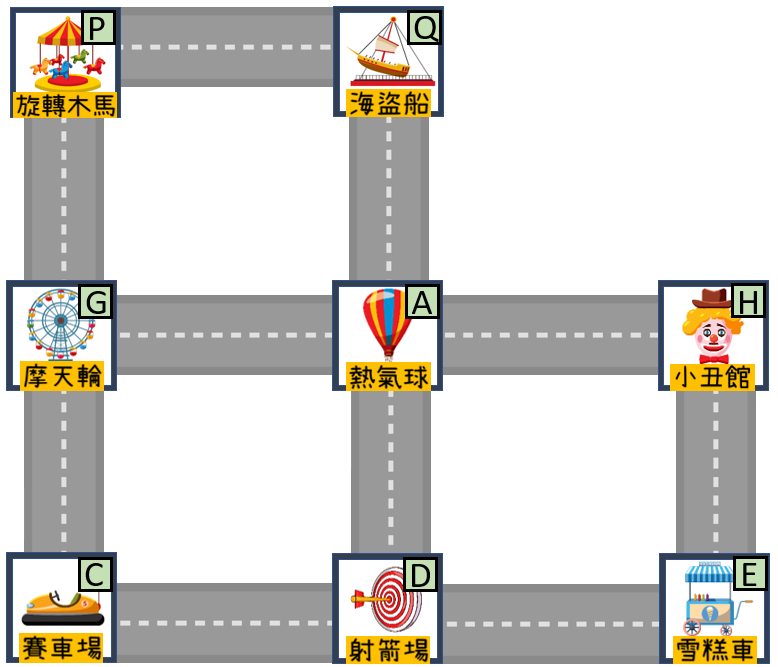 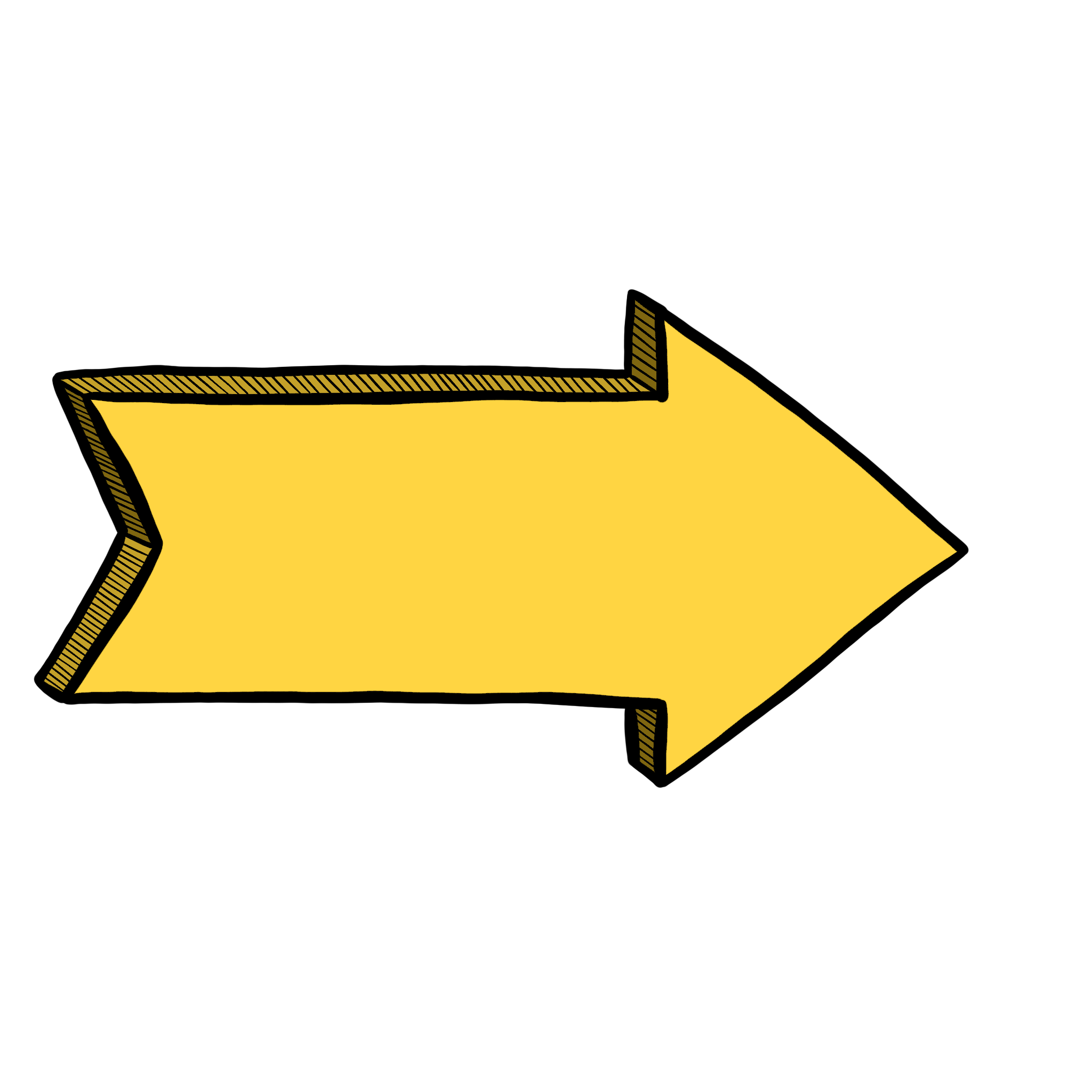 再向(   北   )方走
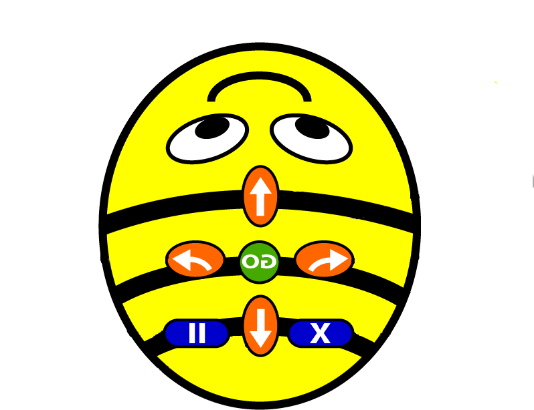 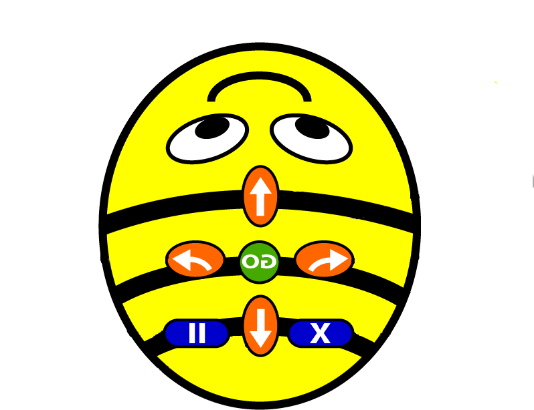 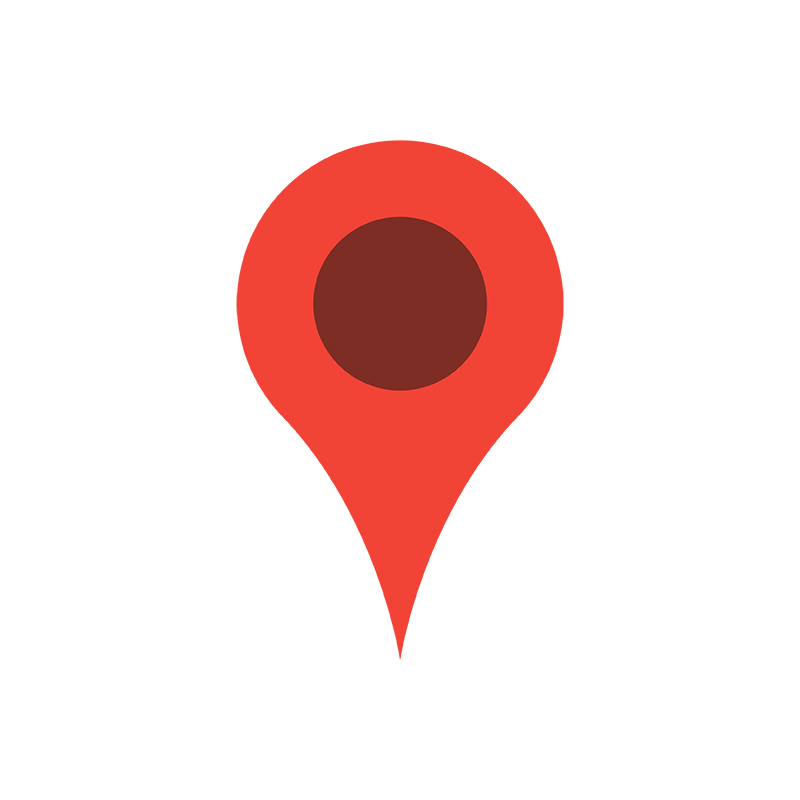 便可找到寶藏。
清除記憶
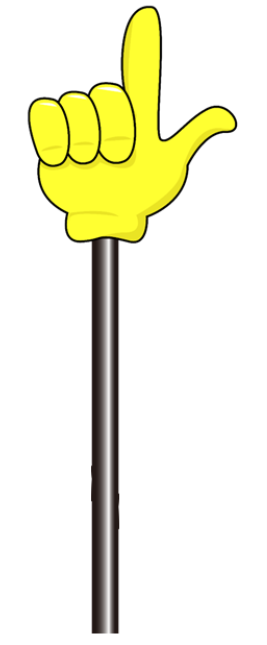 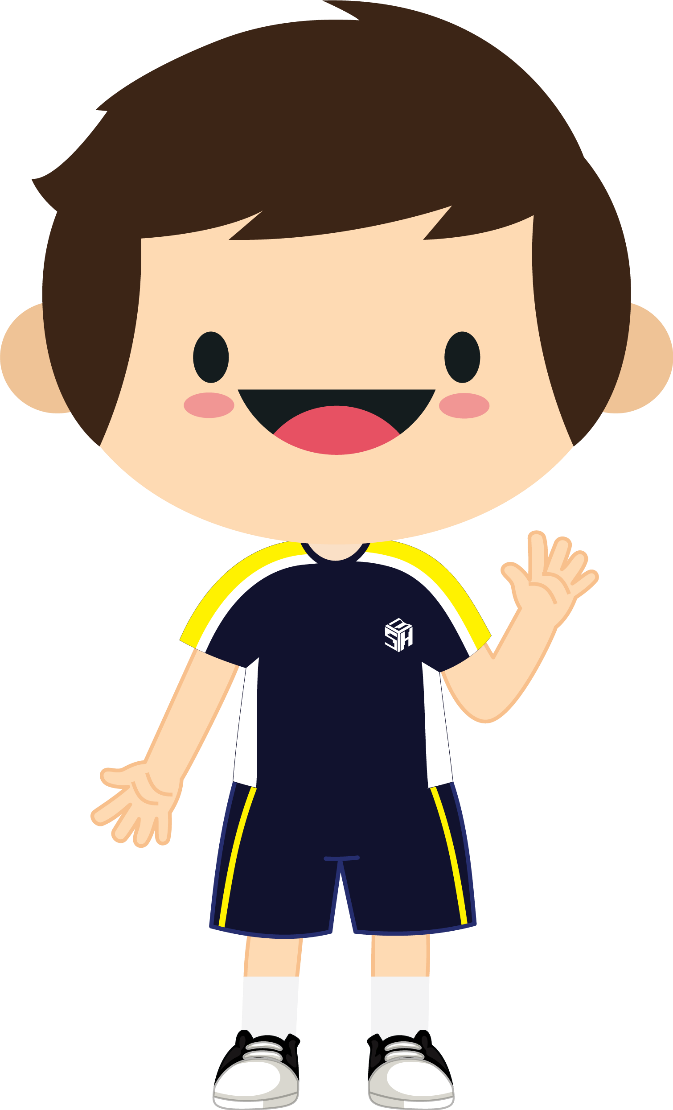 任務三
核對答案
完成工作紙
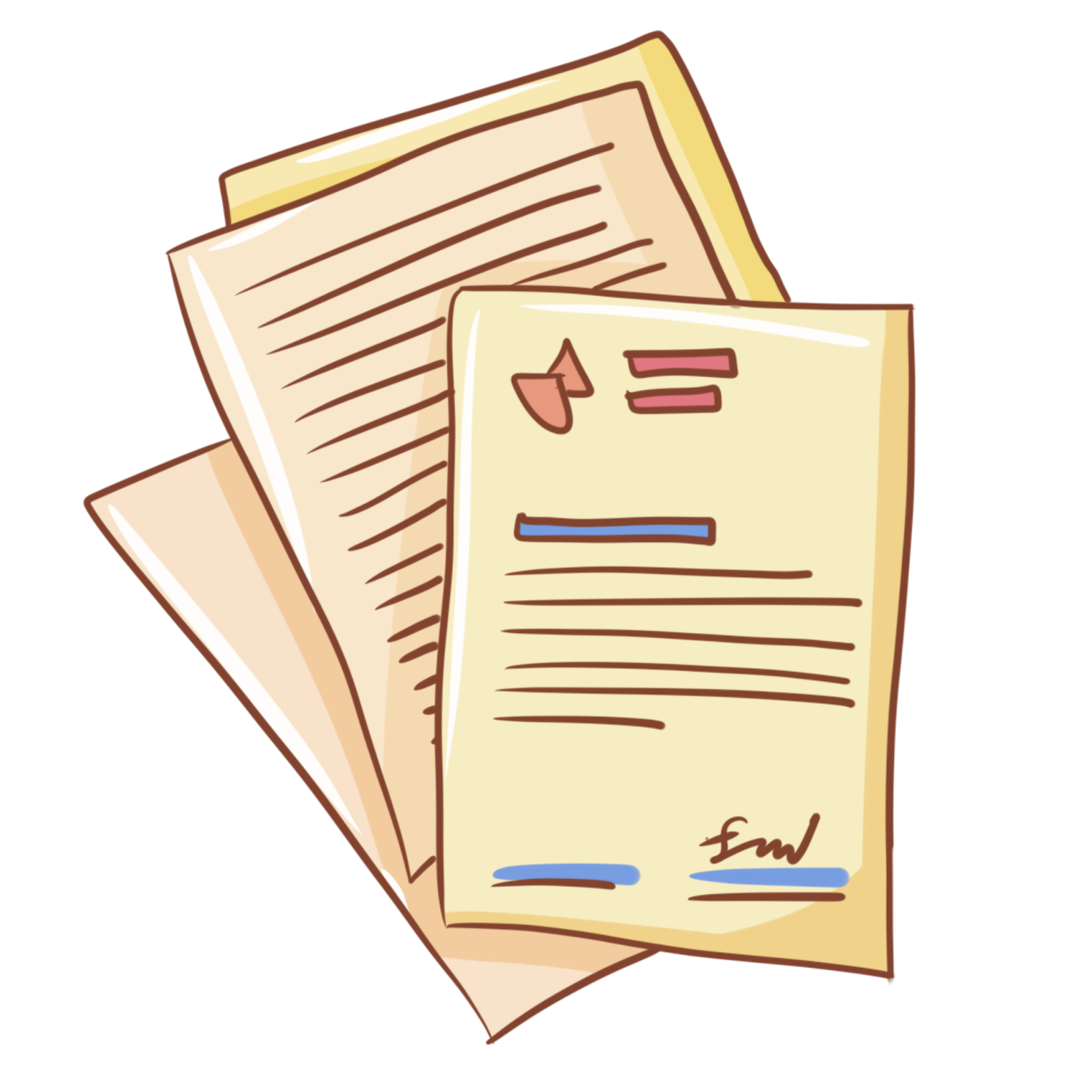 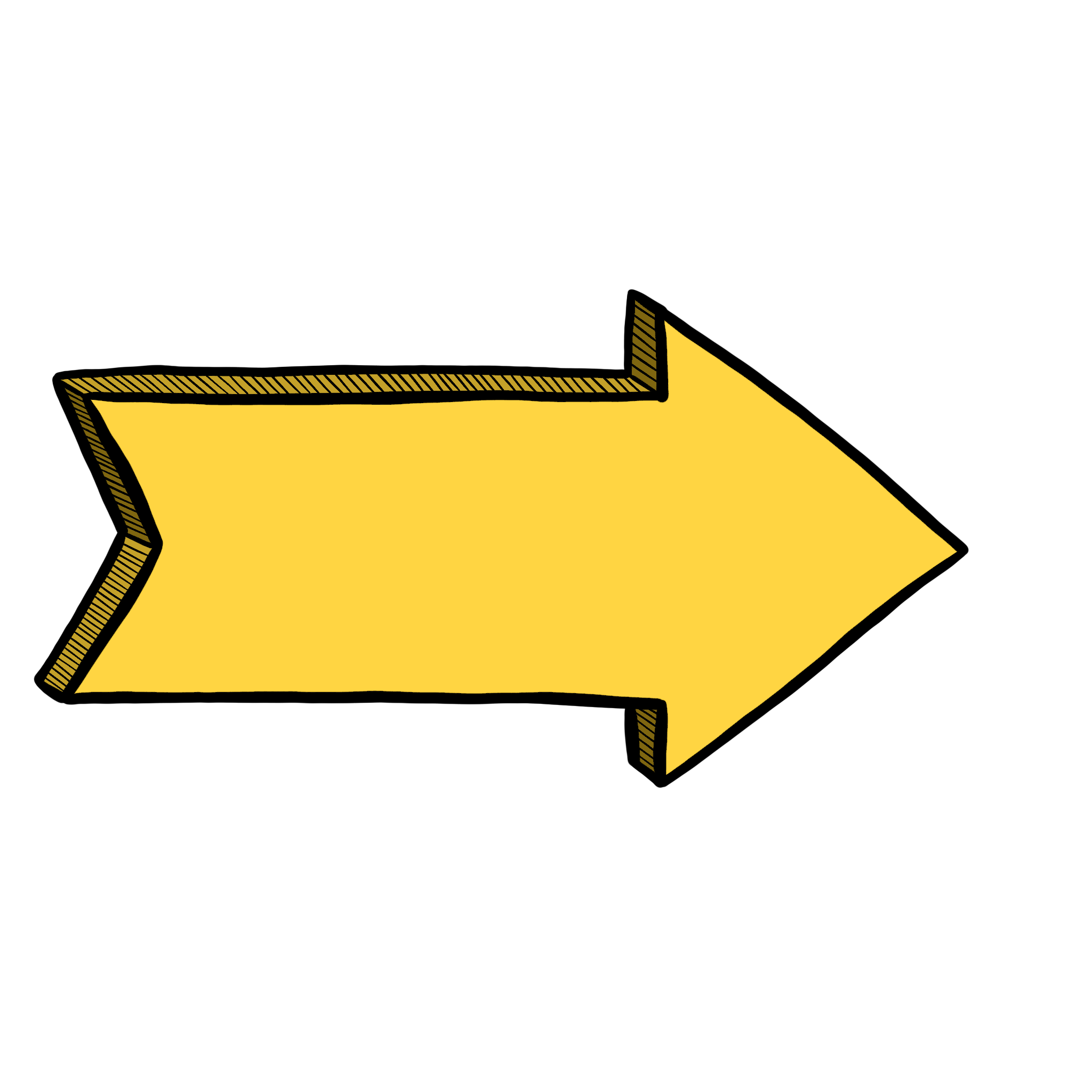 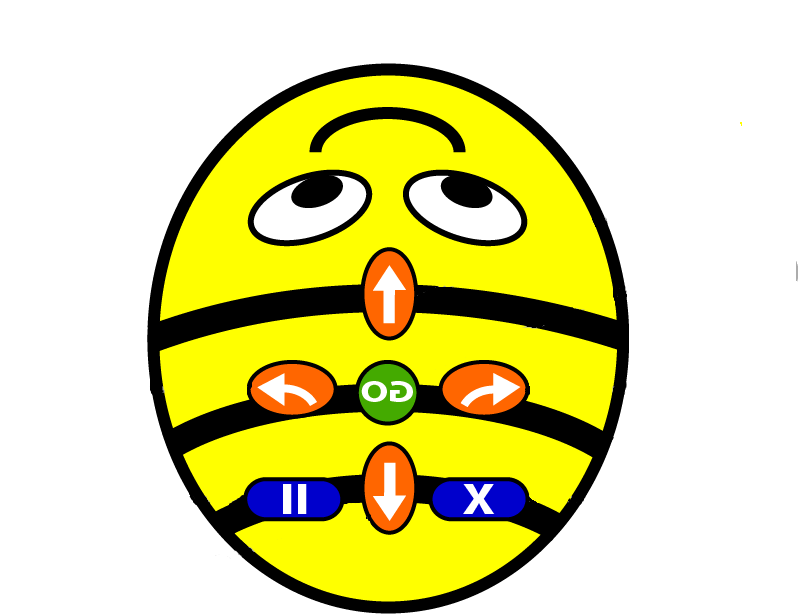 轉動方向指示
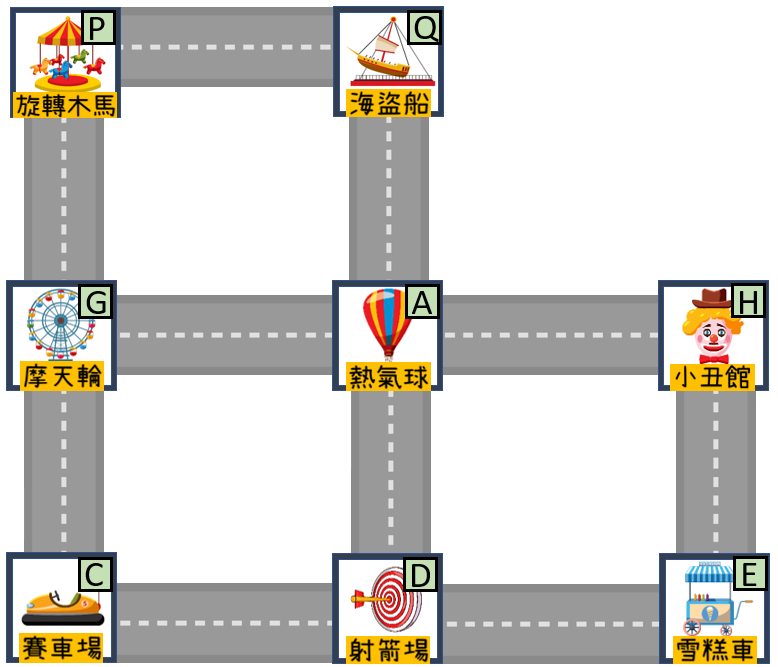 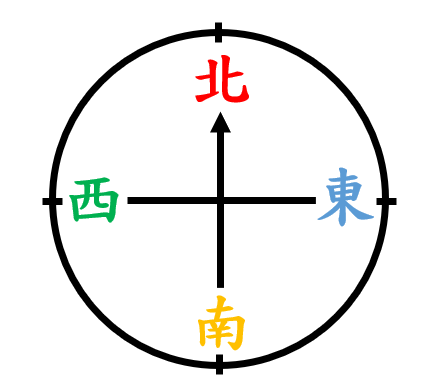 由             前往    
應怎樣走?
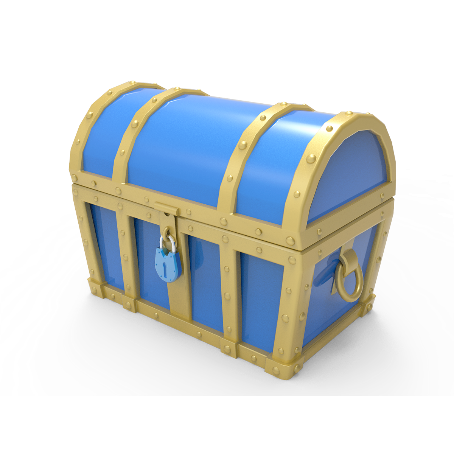 C
A
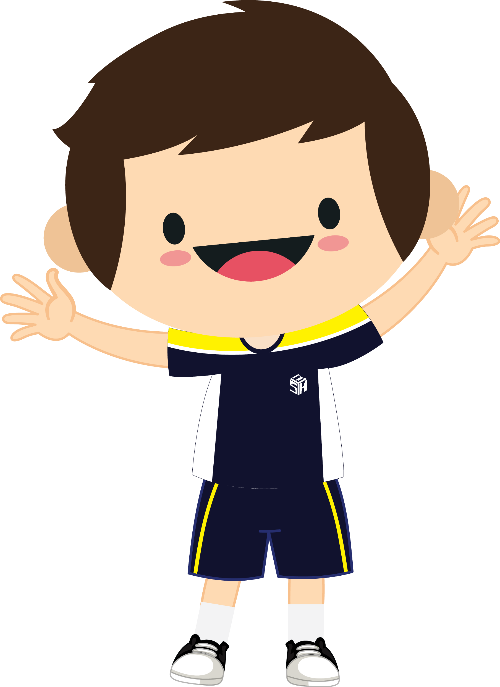 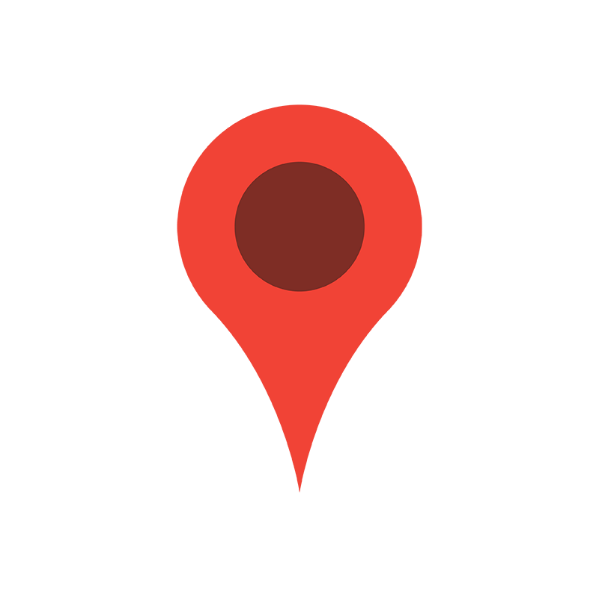 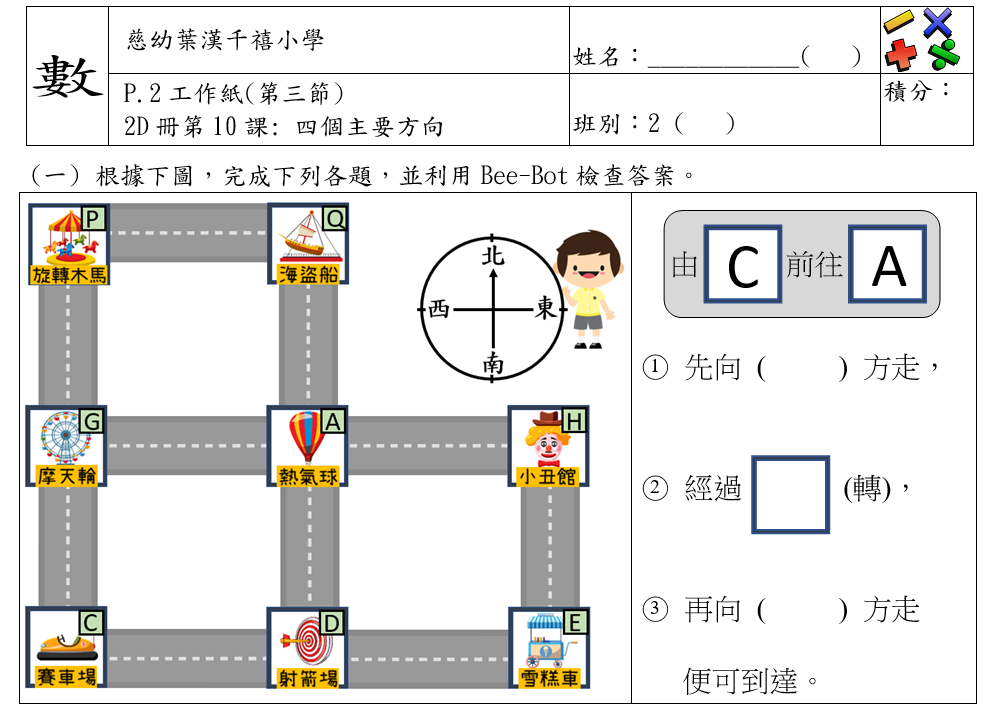 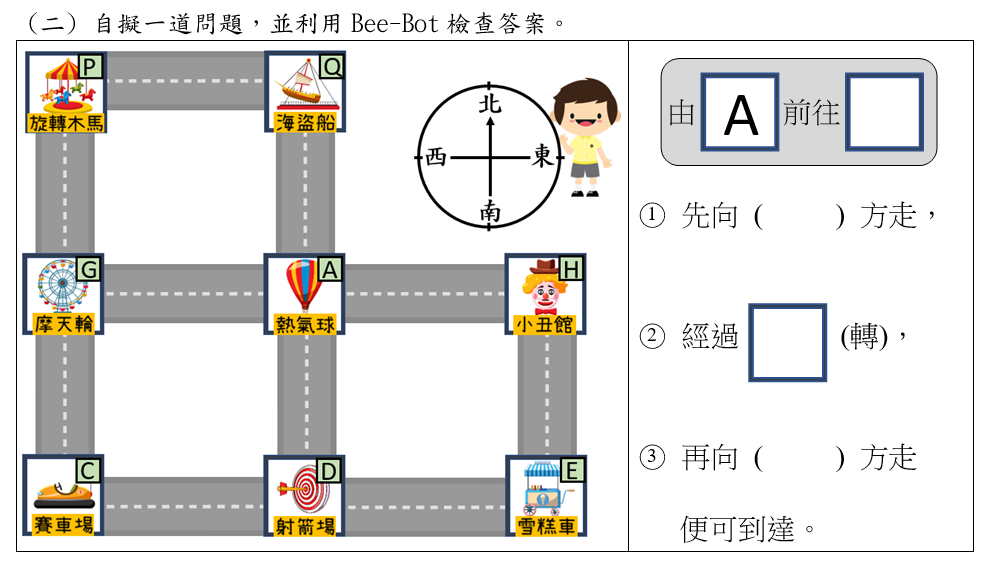